PRASHANTHI NILAYA CAMP 19-01-2024
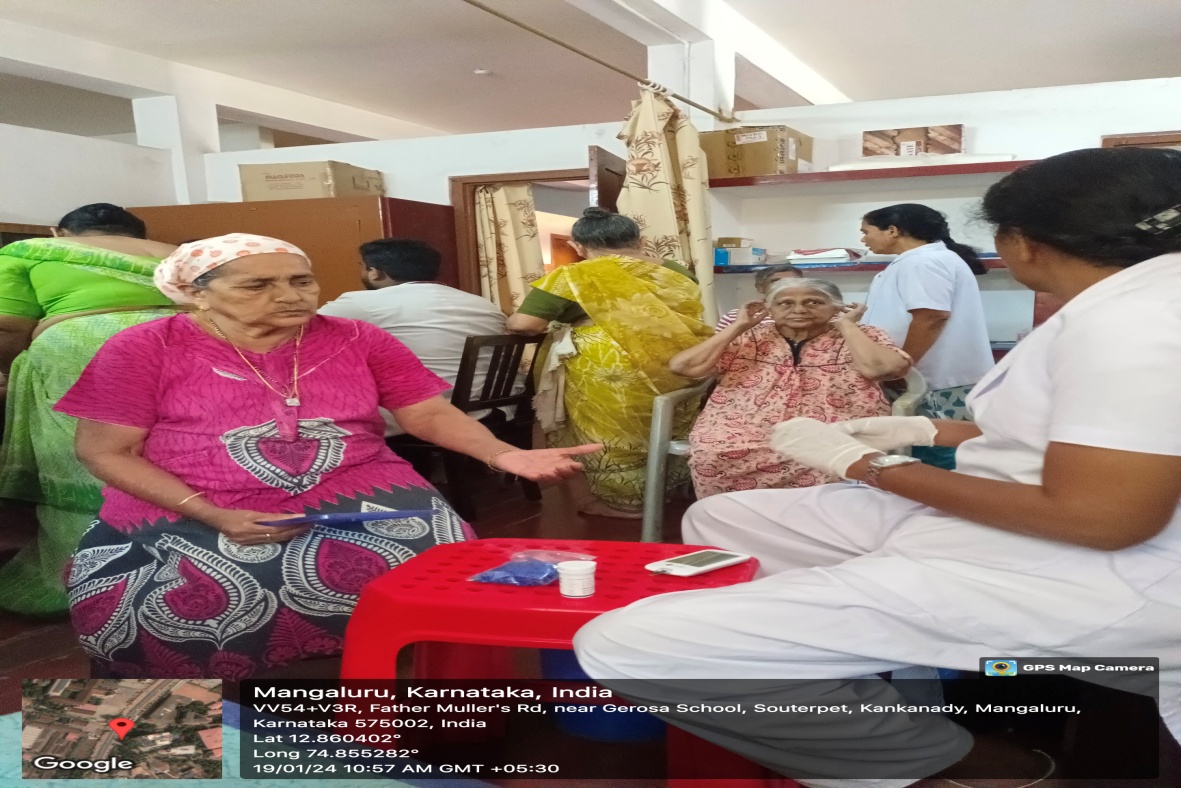 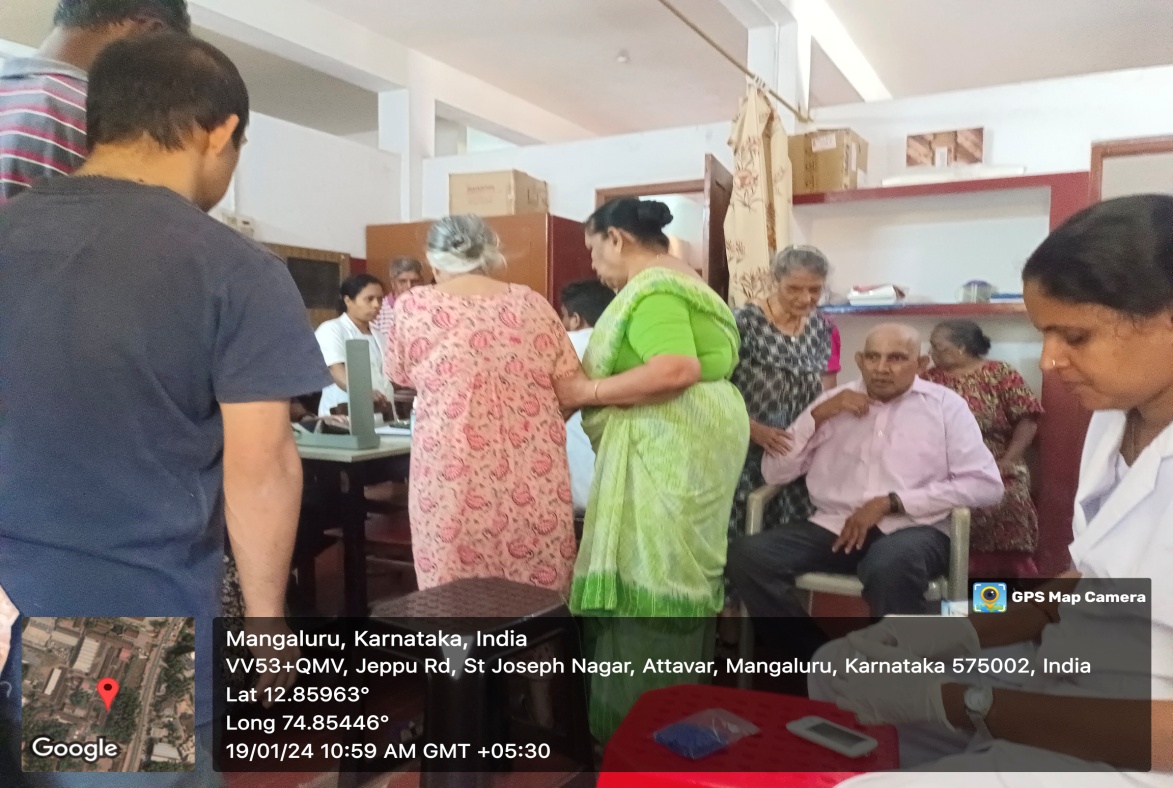 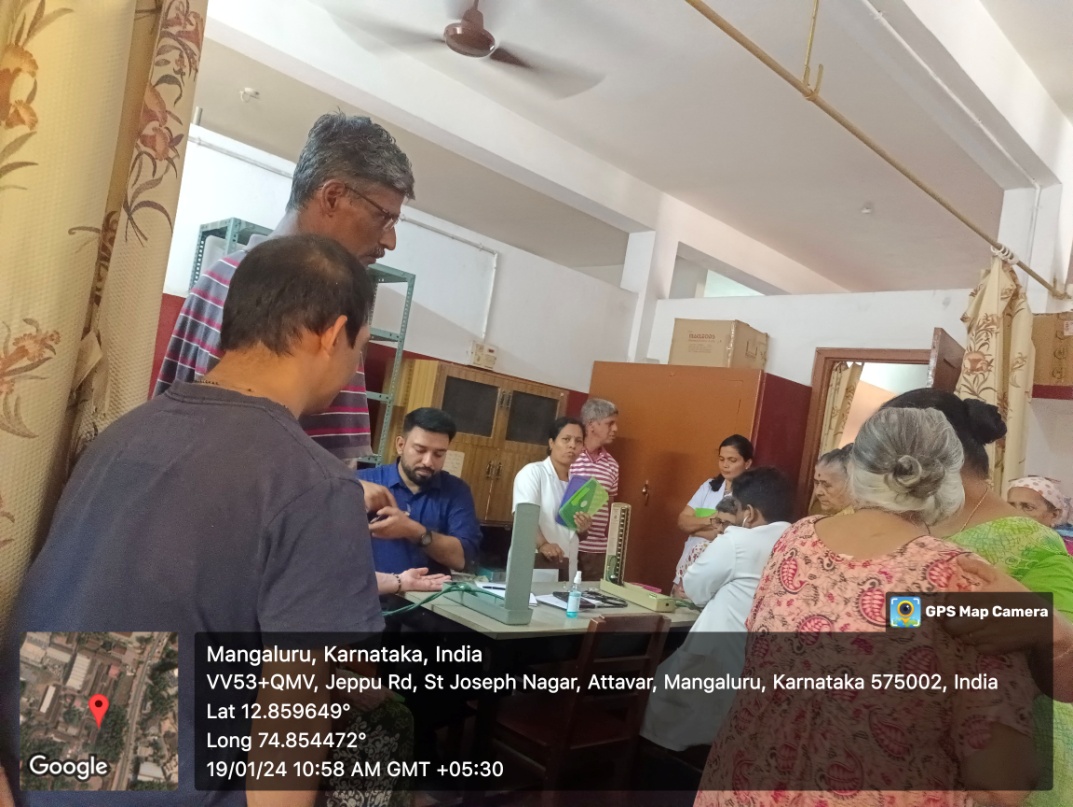 RAYAN SCHOOL HEALTH CHECK-UP 12-01-2024 TO 18-01-2024
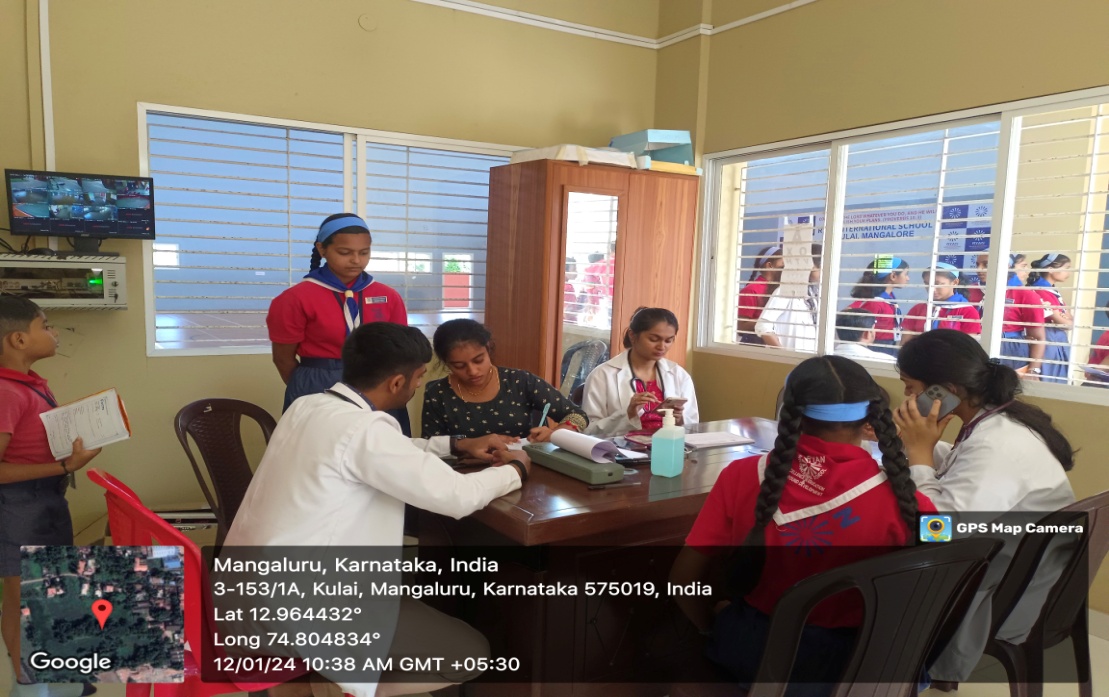 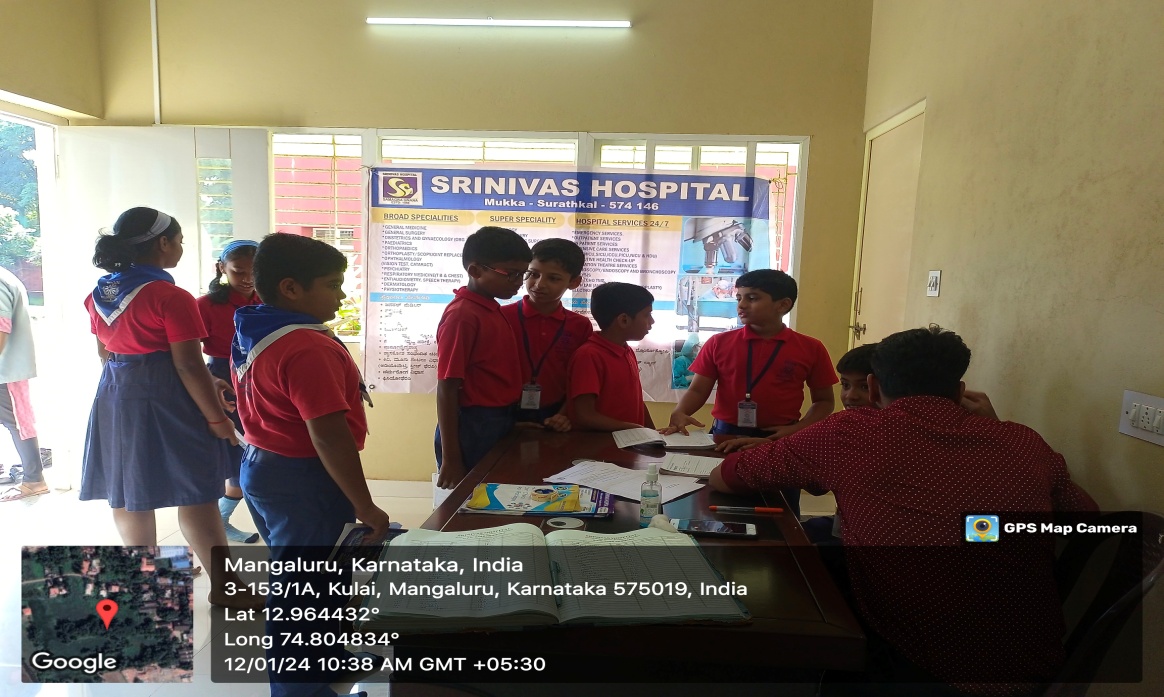 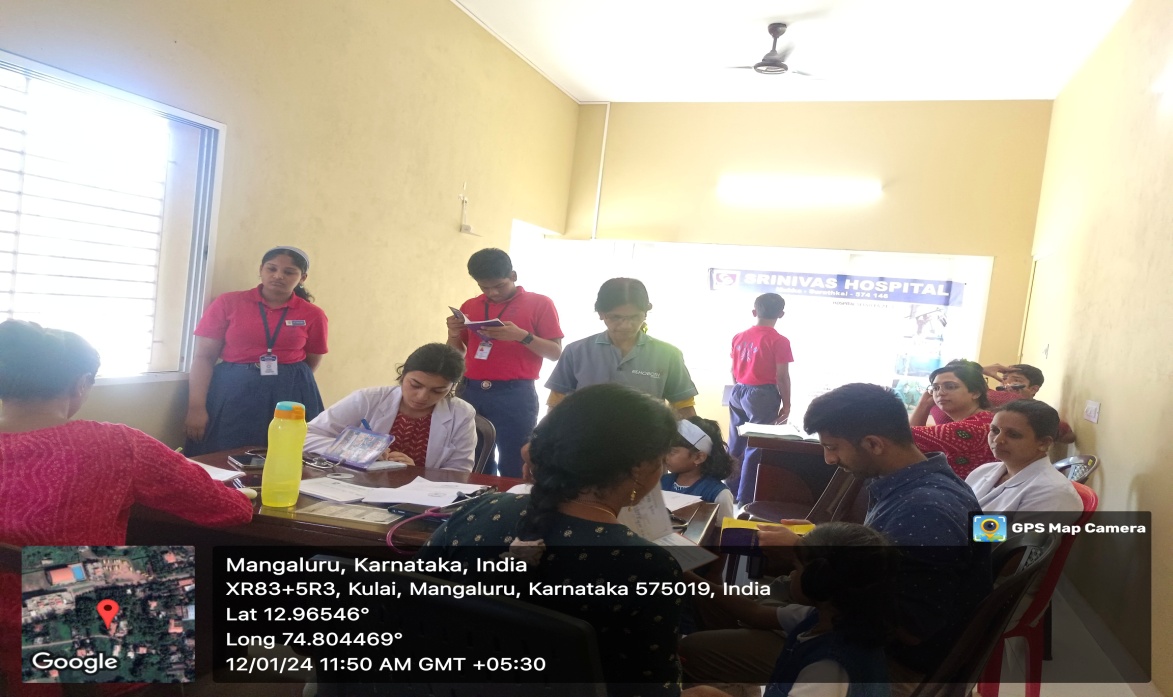 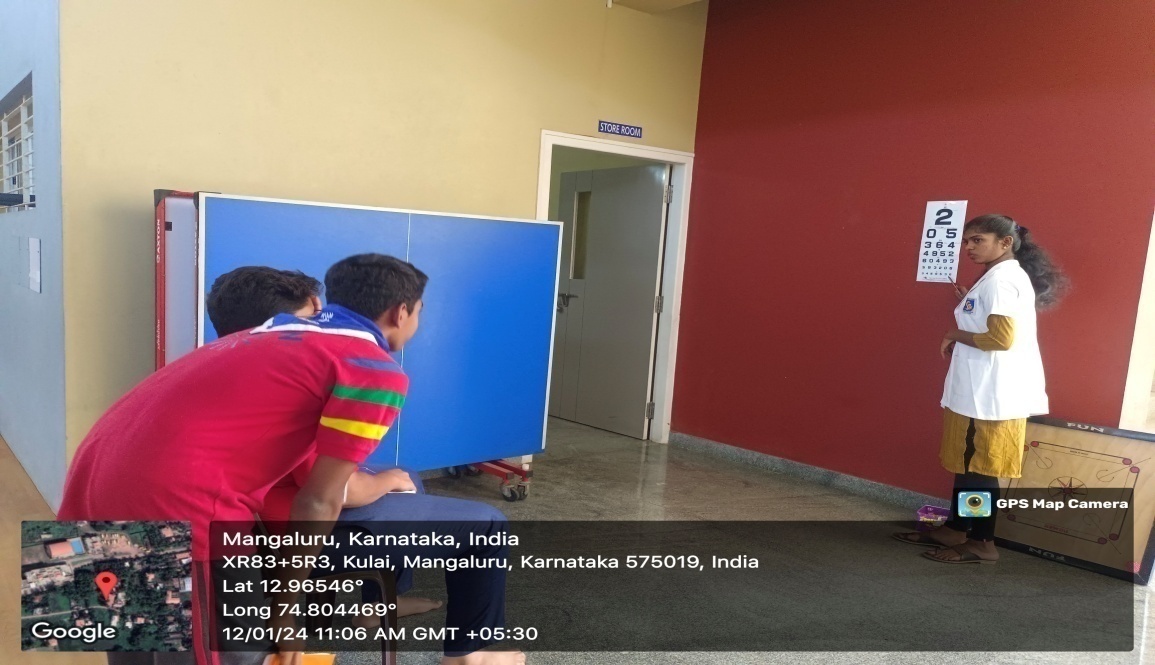 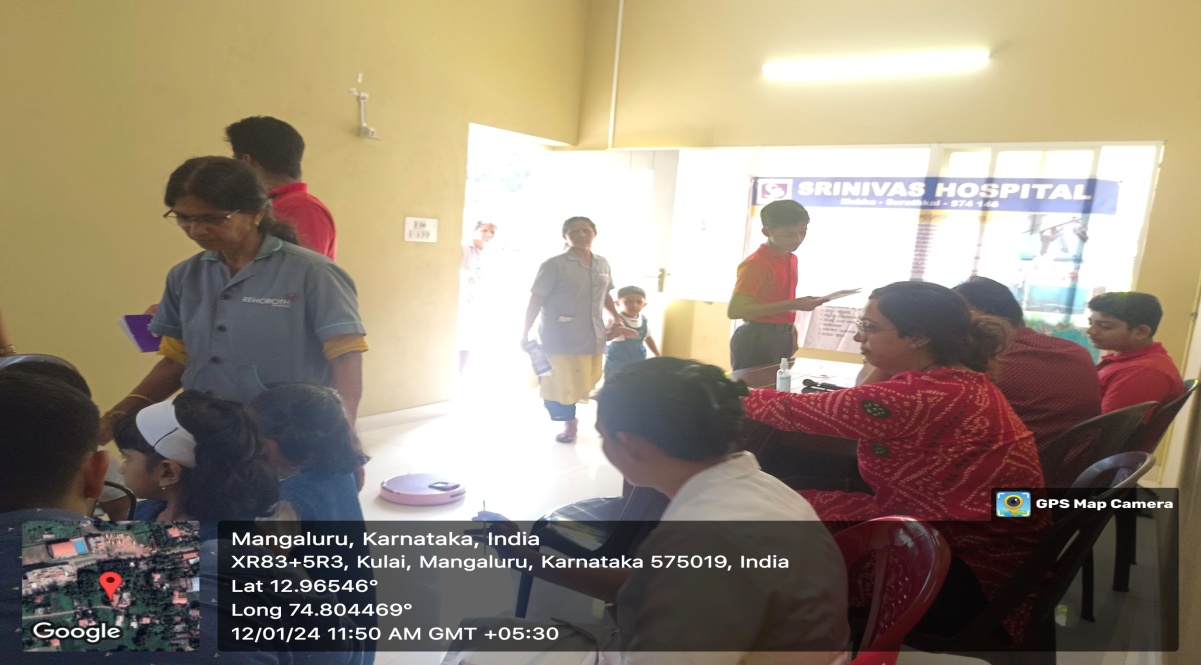 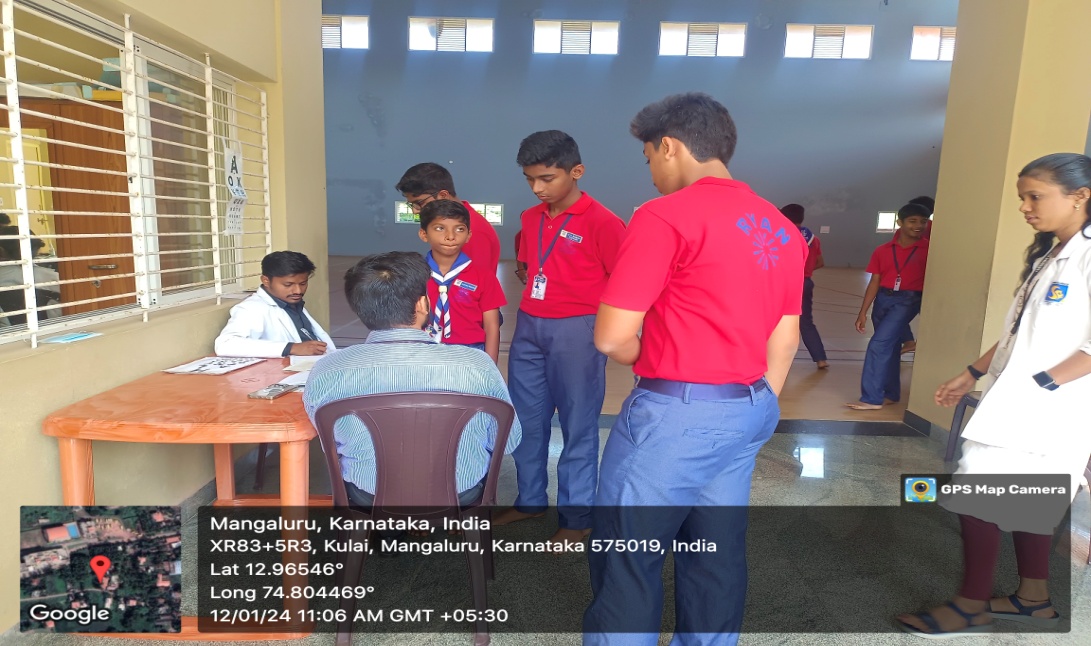 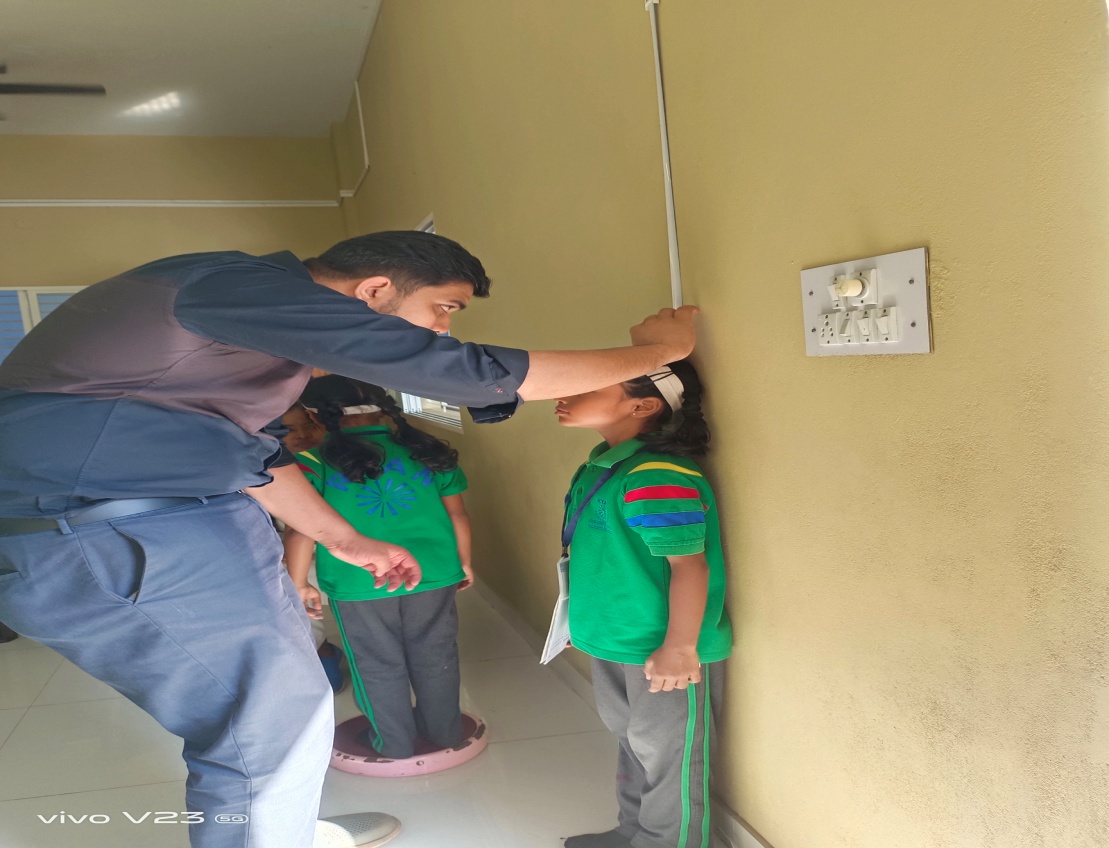 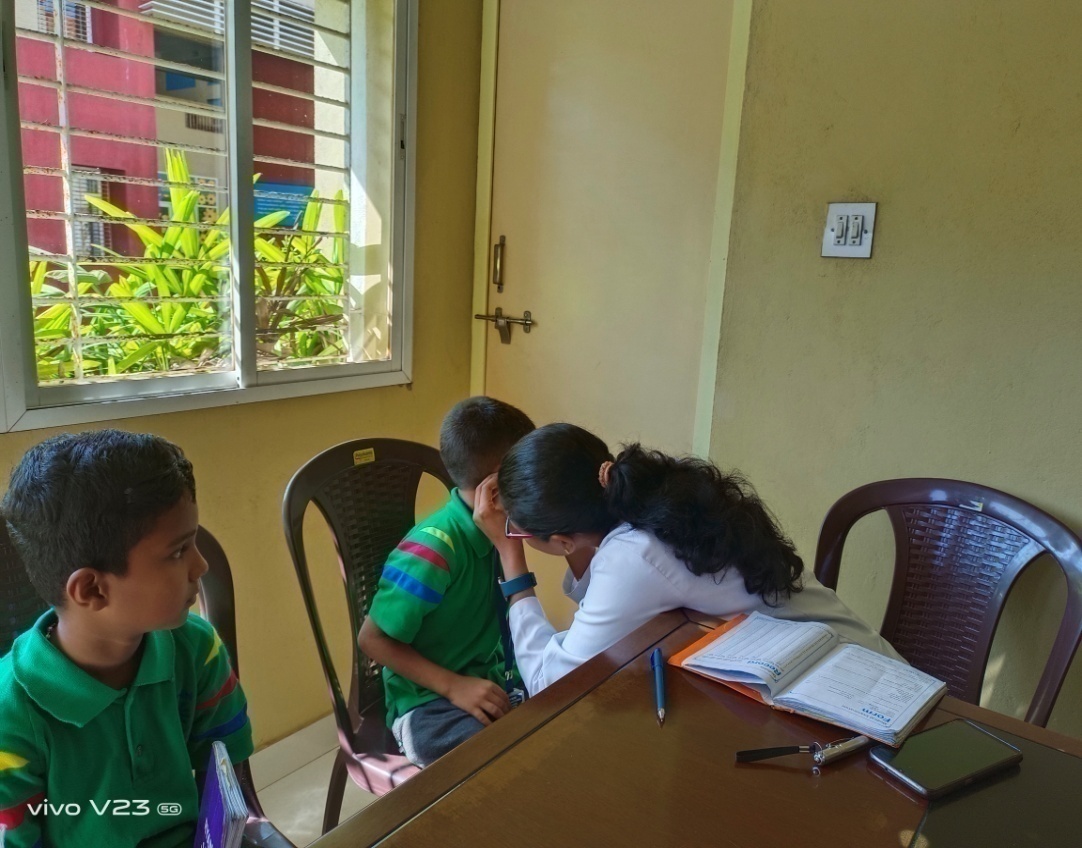 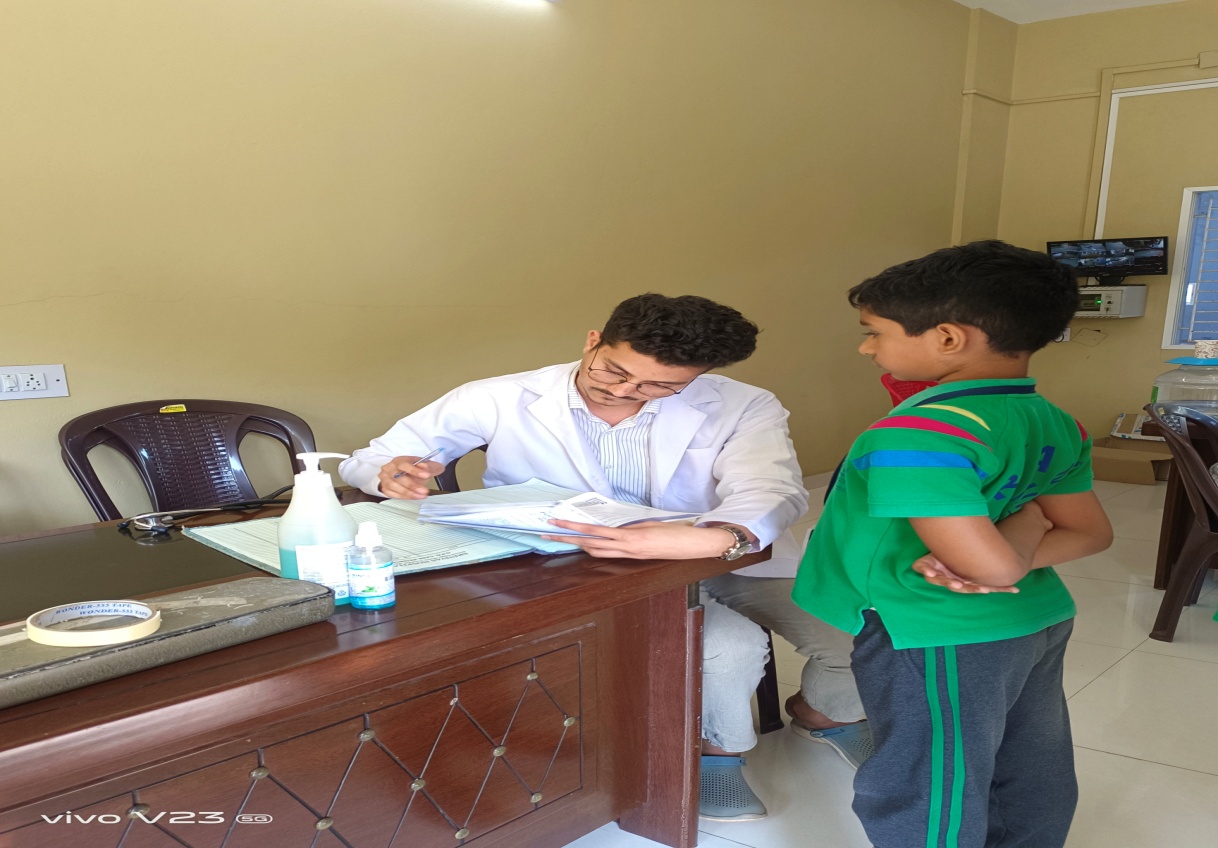 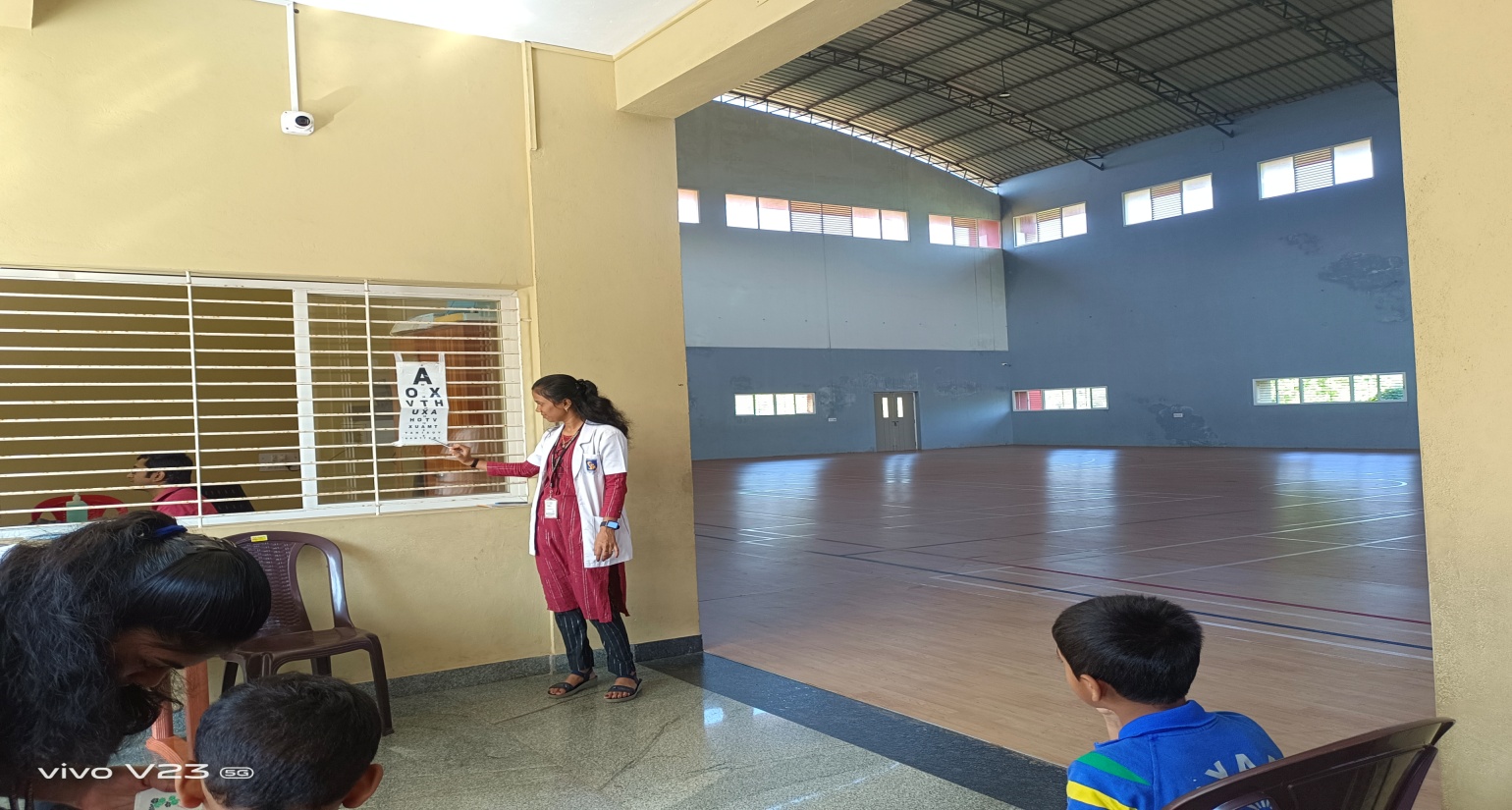 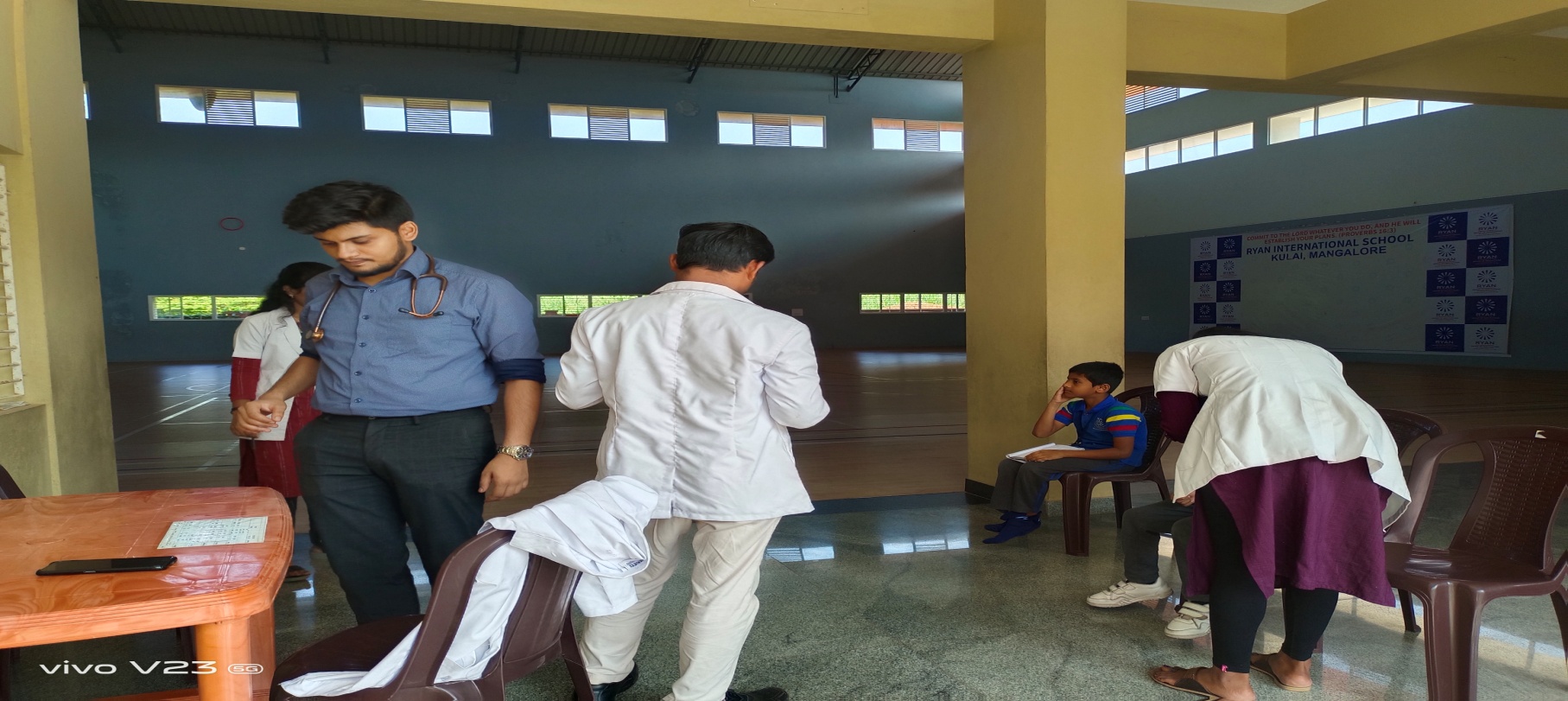 GOKARNA CAMP 13-01-2024
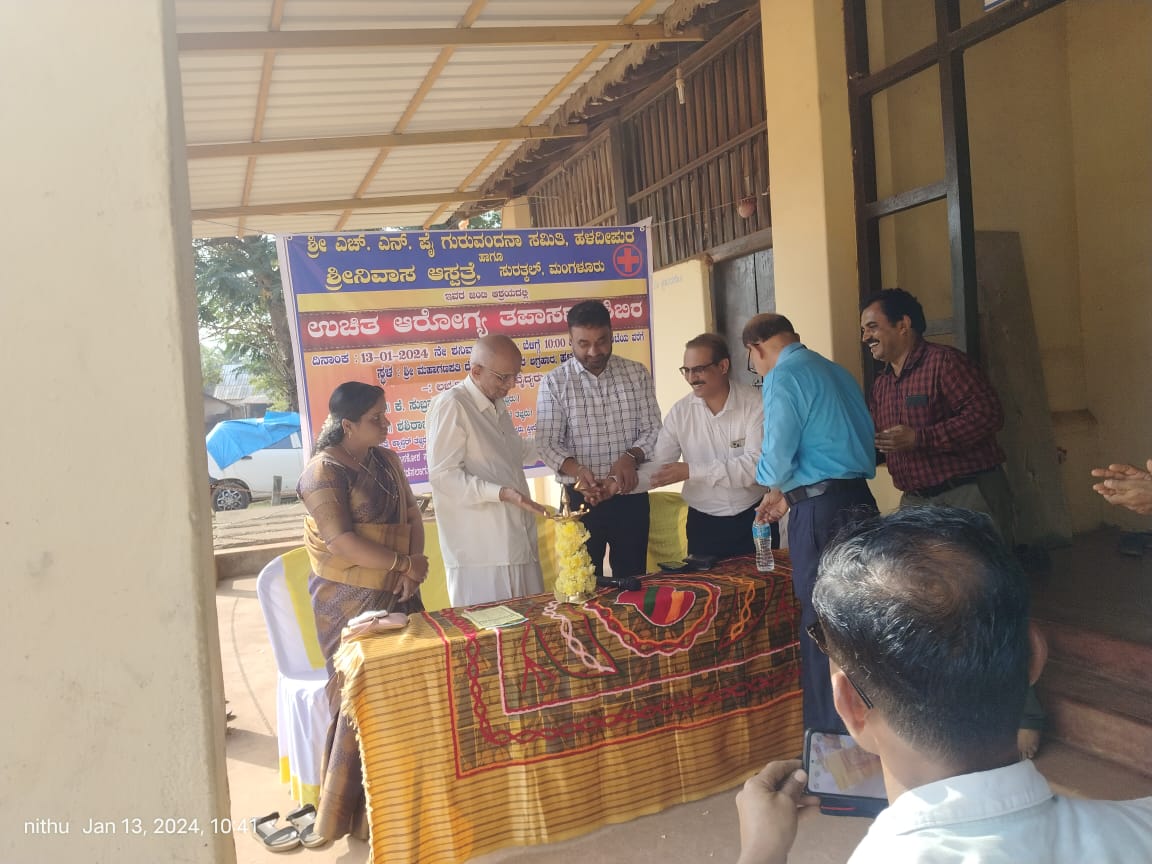 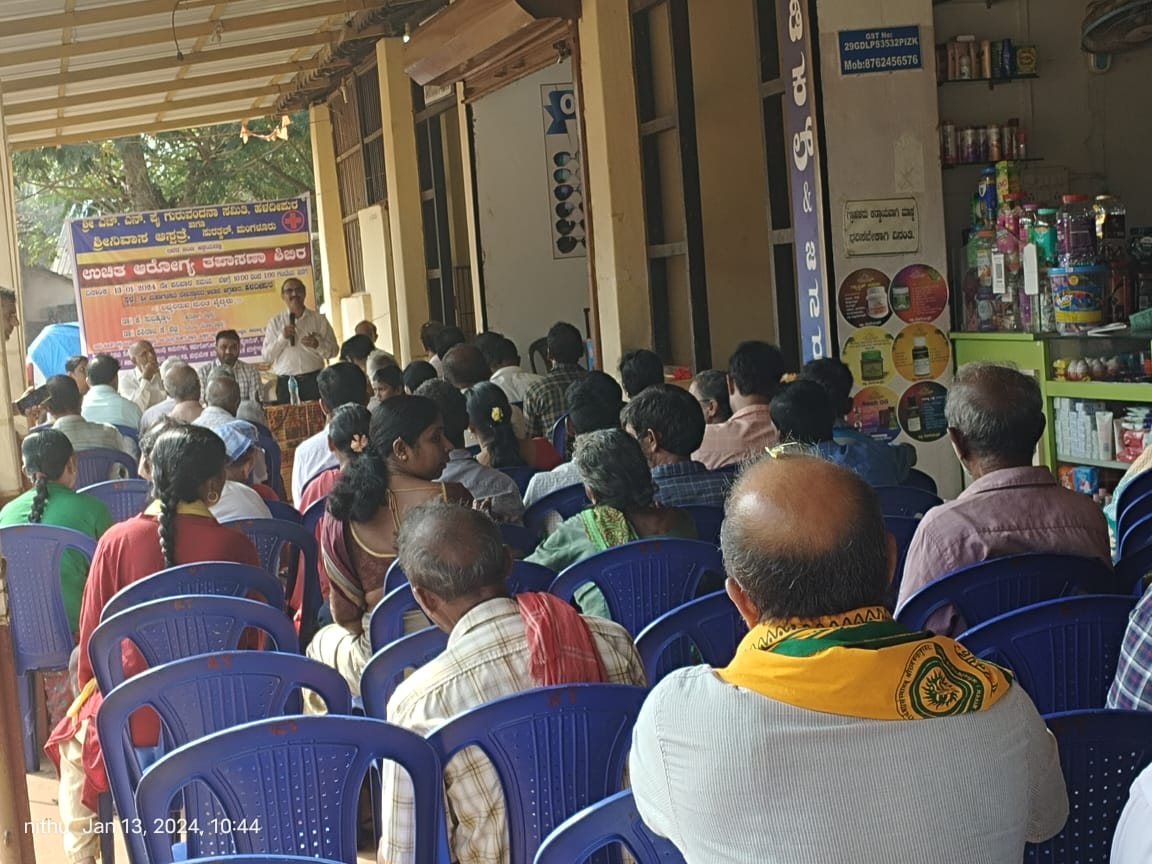 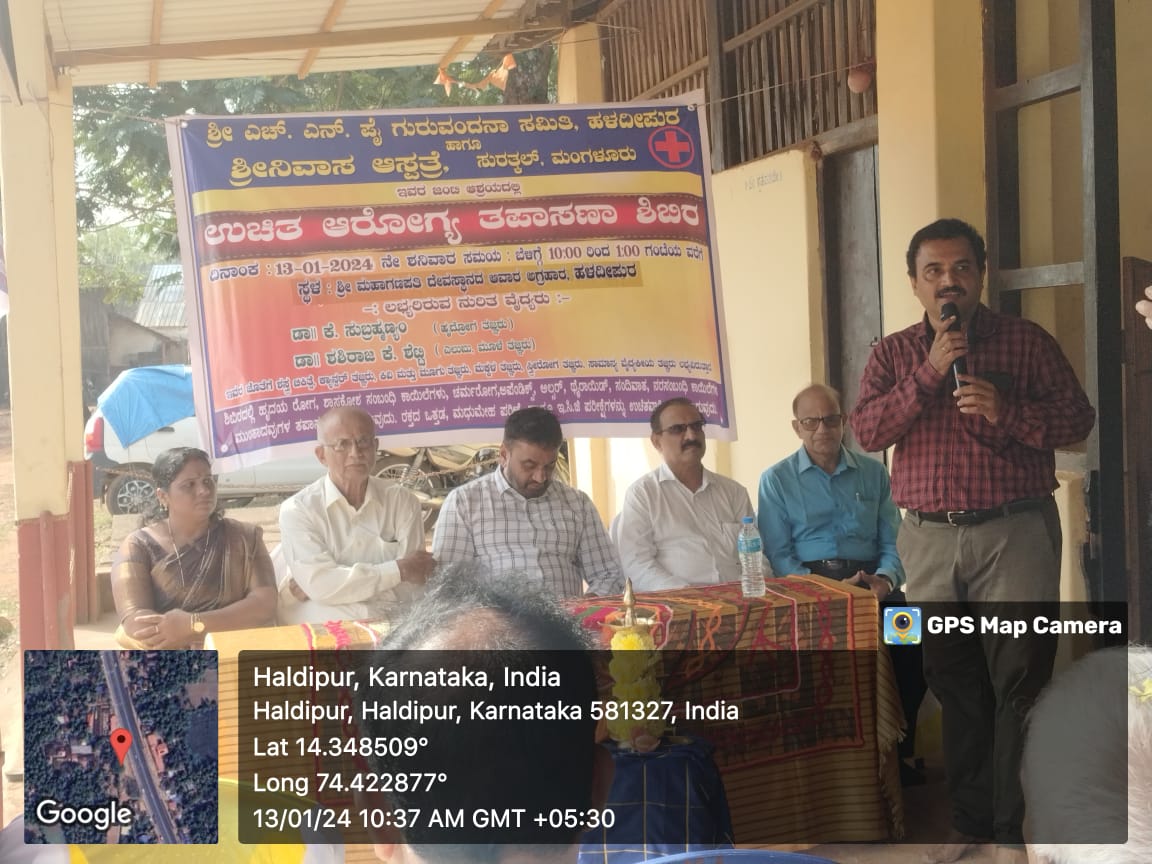 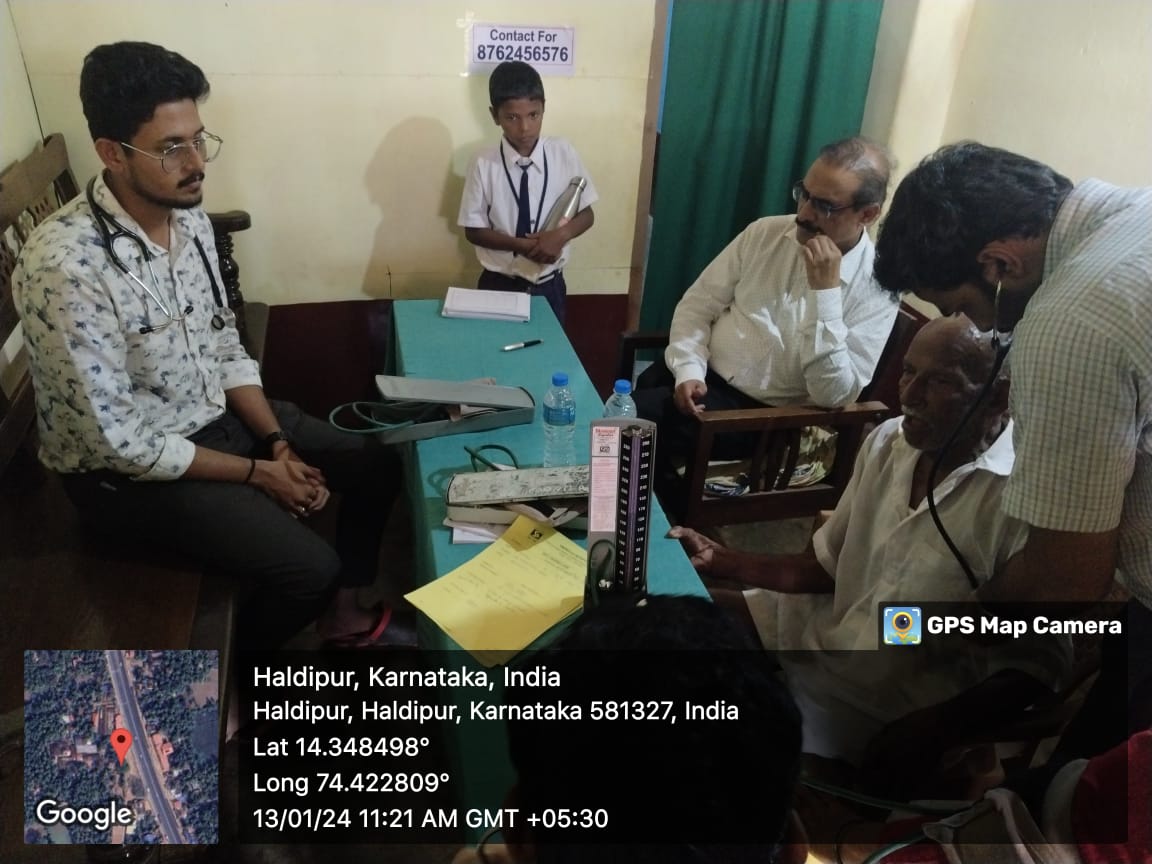 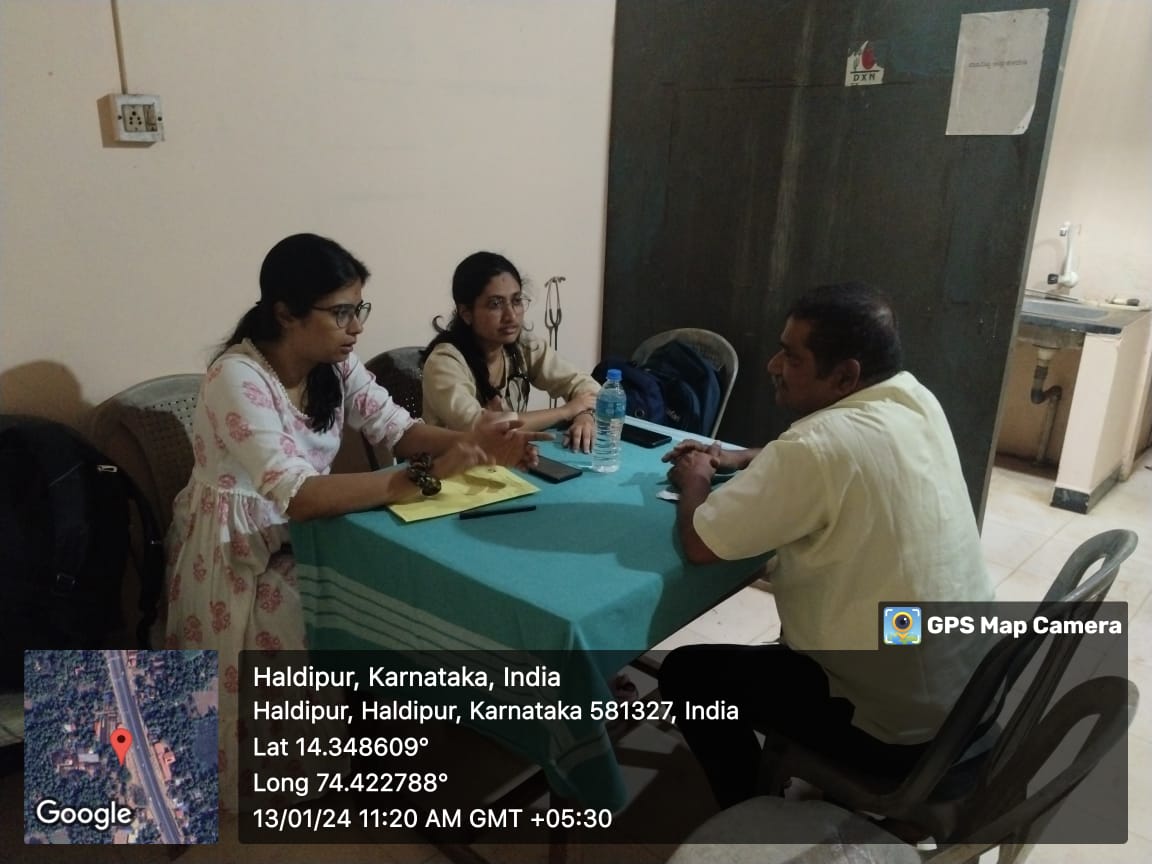 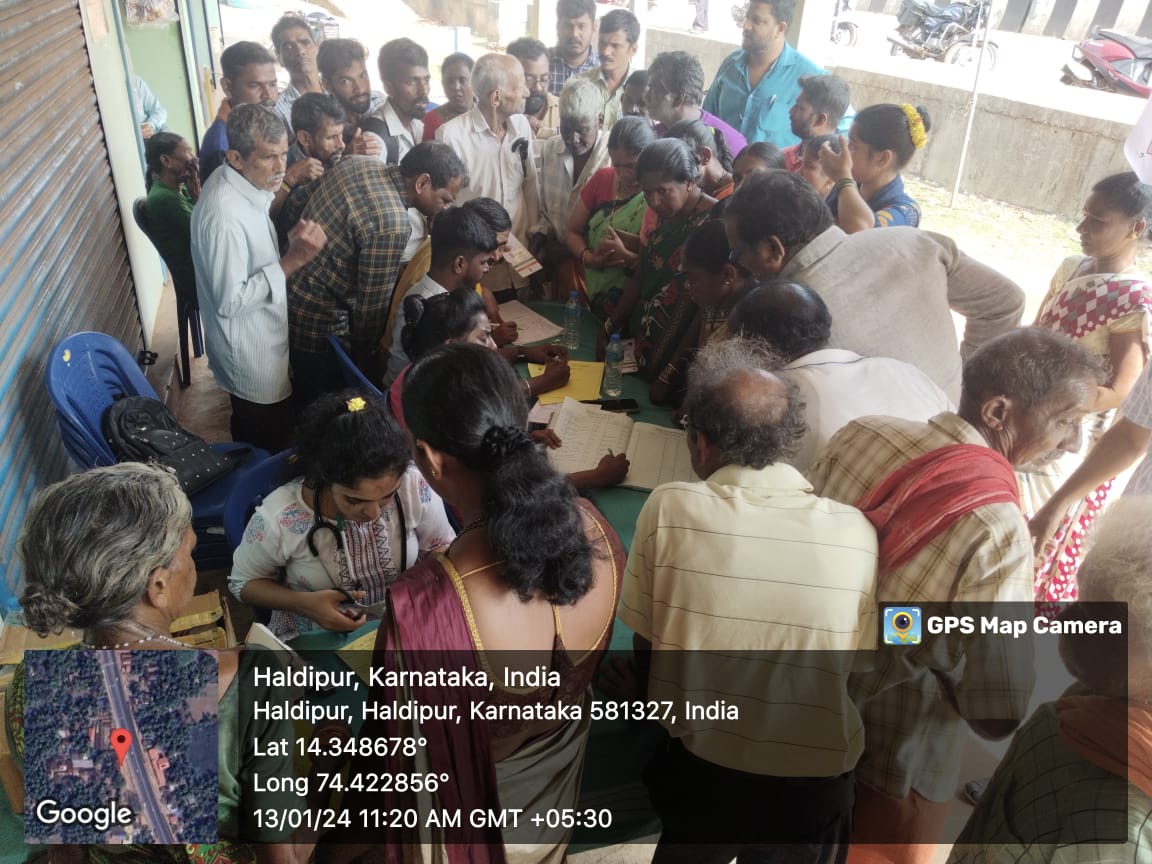 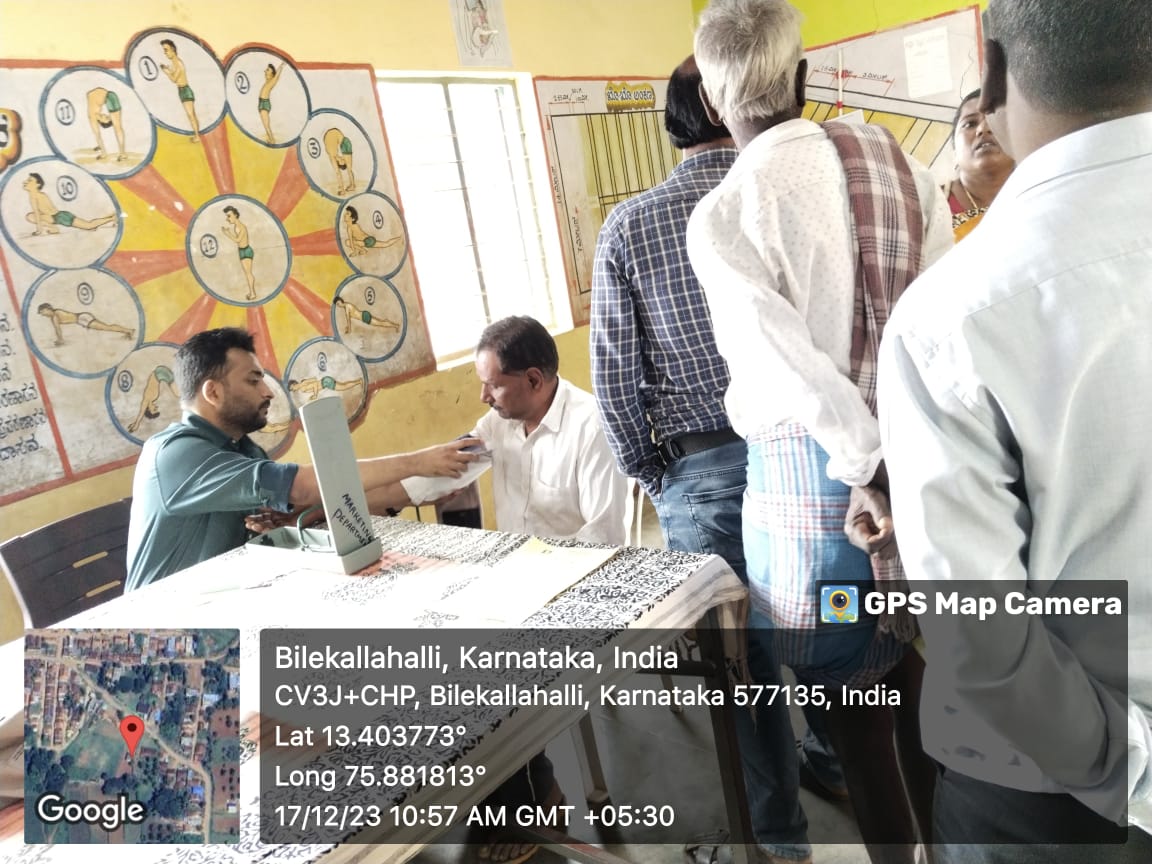 RAILWAY STATION, SURATHKAL-30-01-2024
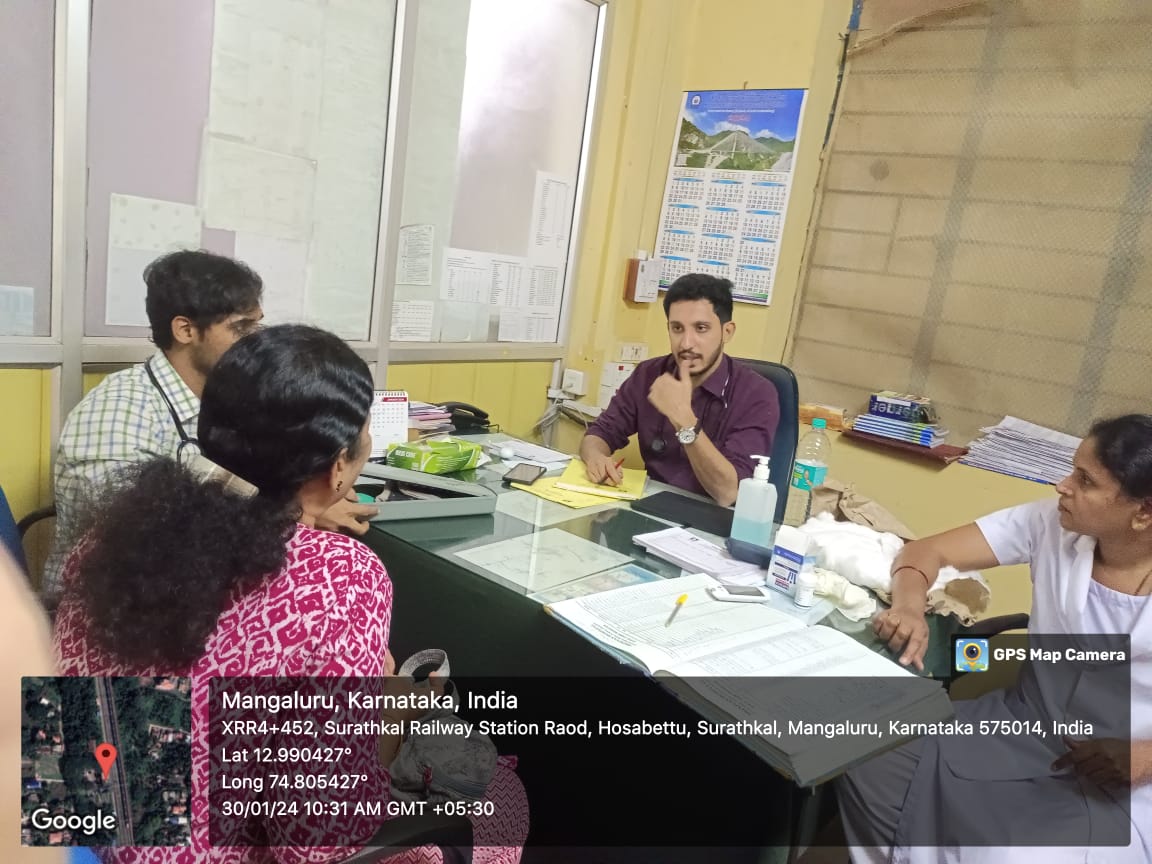 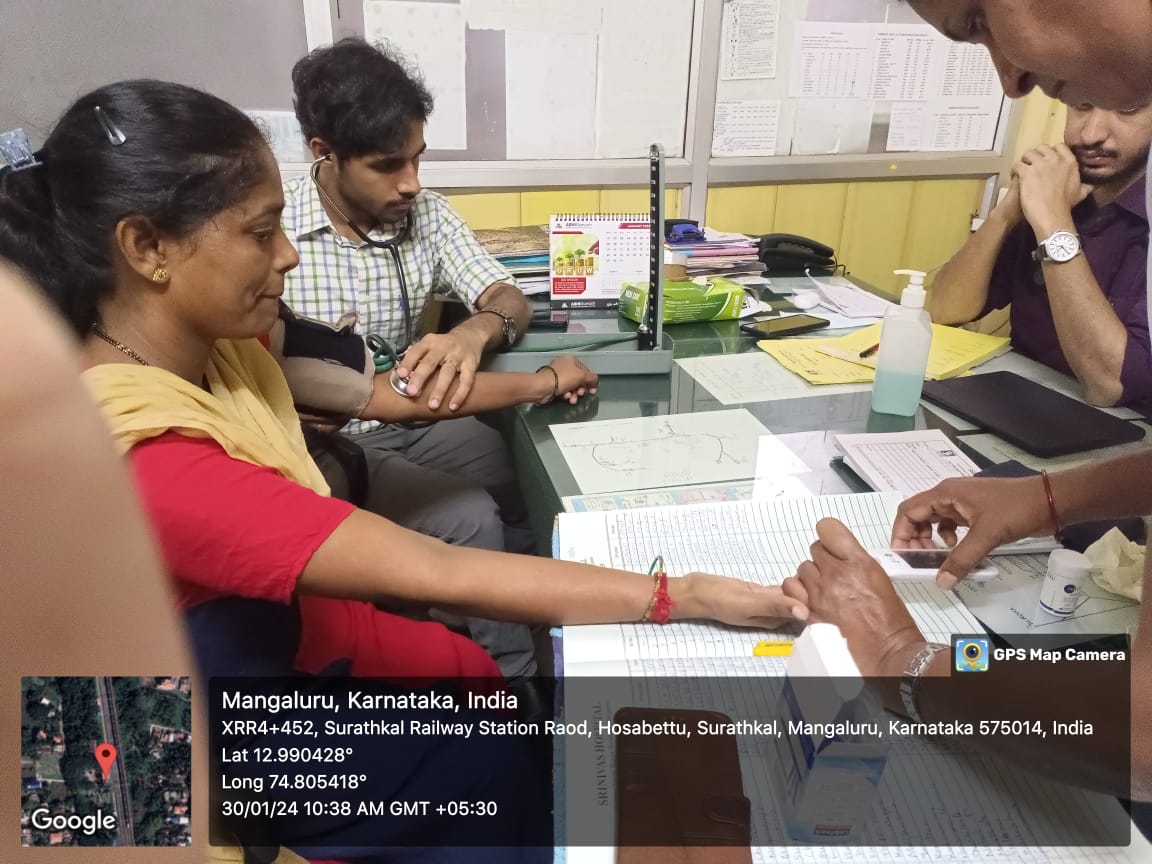 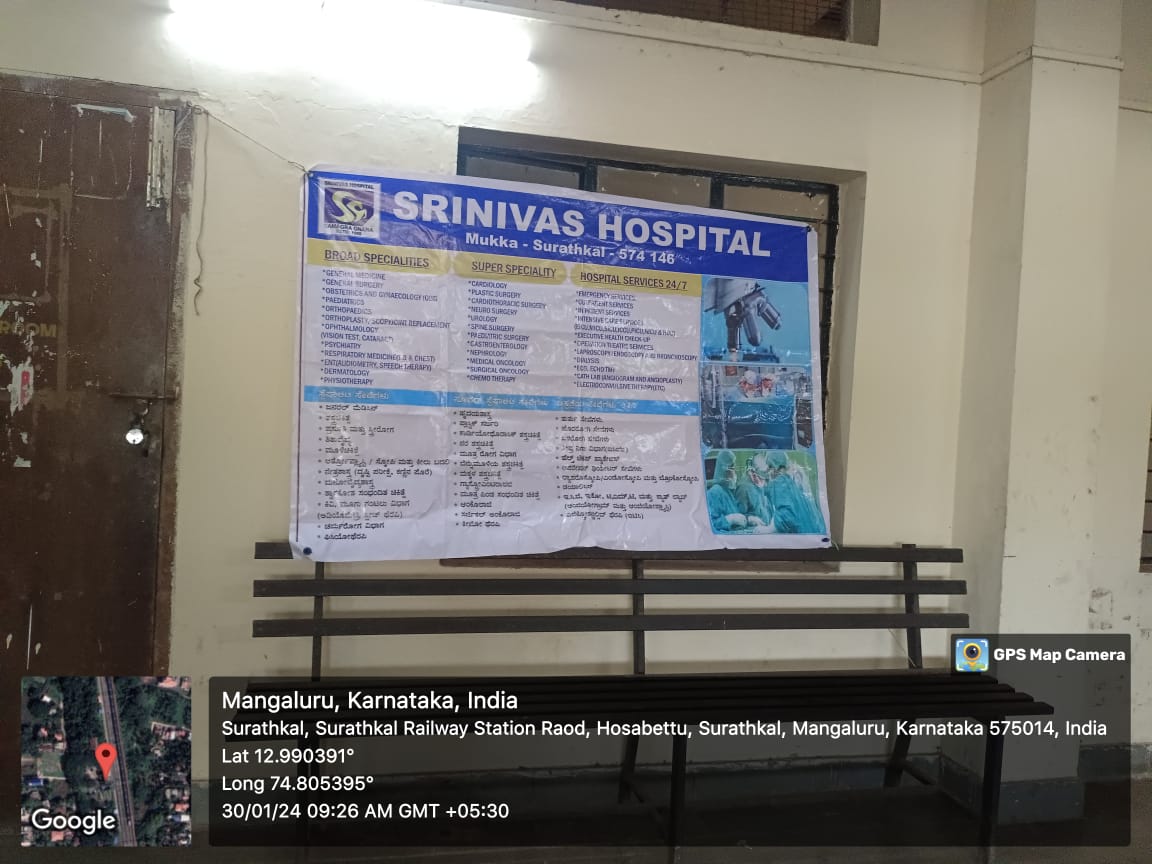 S.K BORDER CAMP 04-02-2024
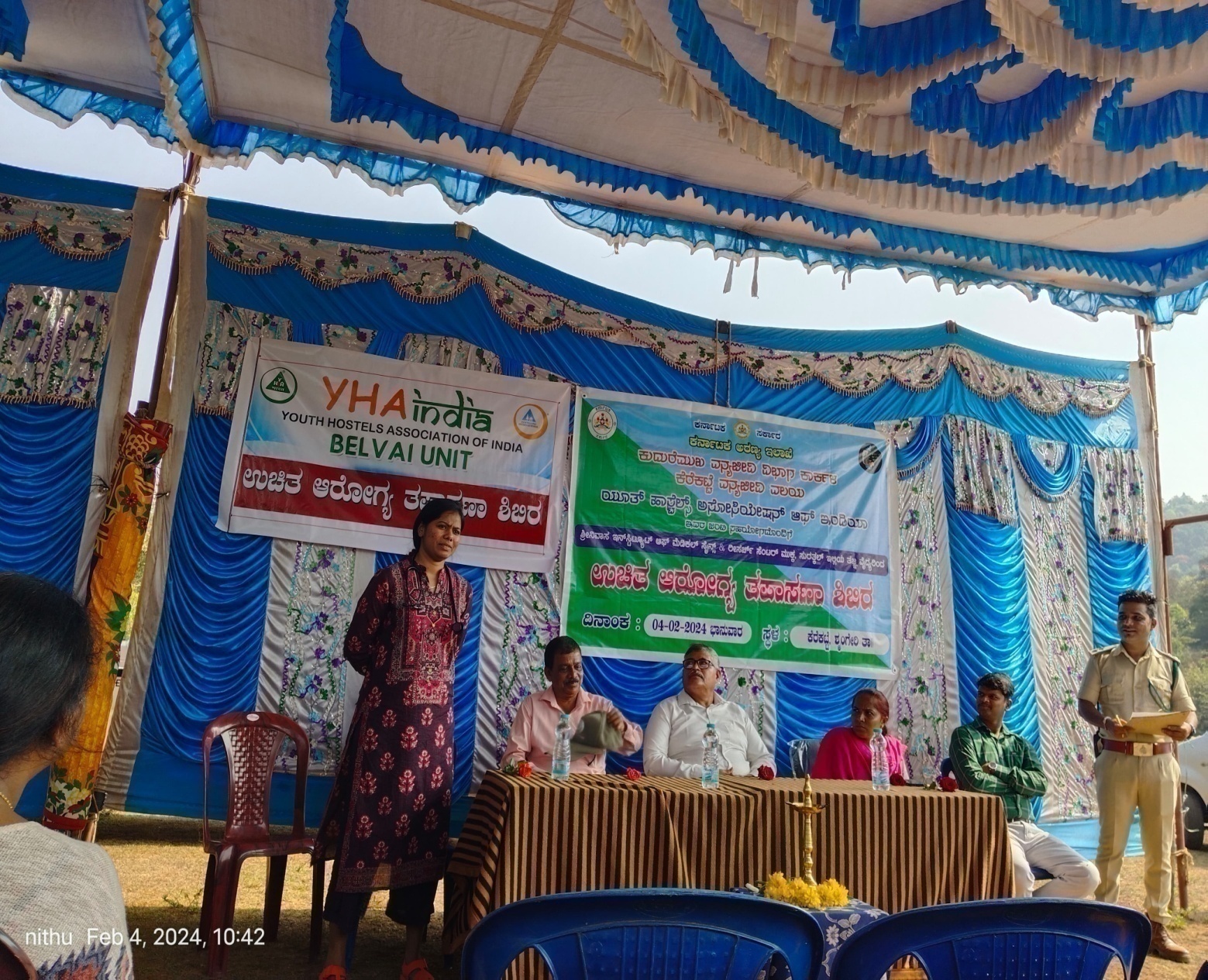 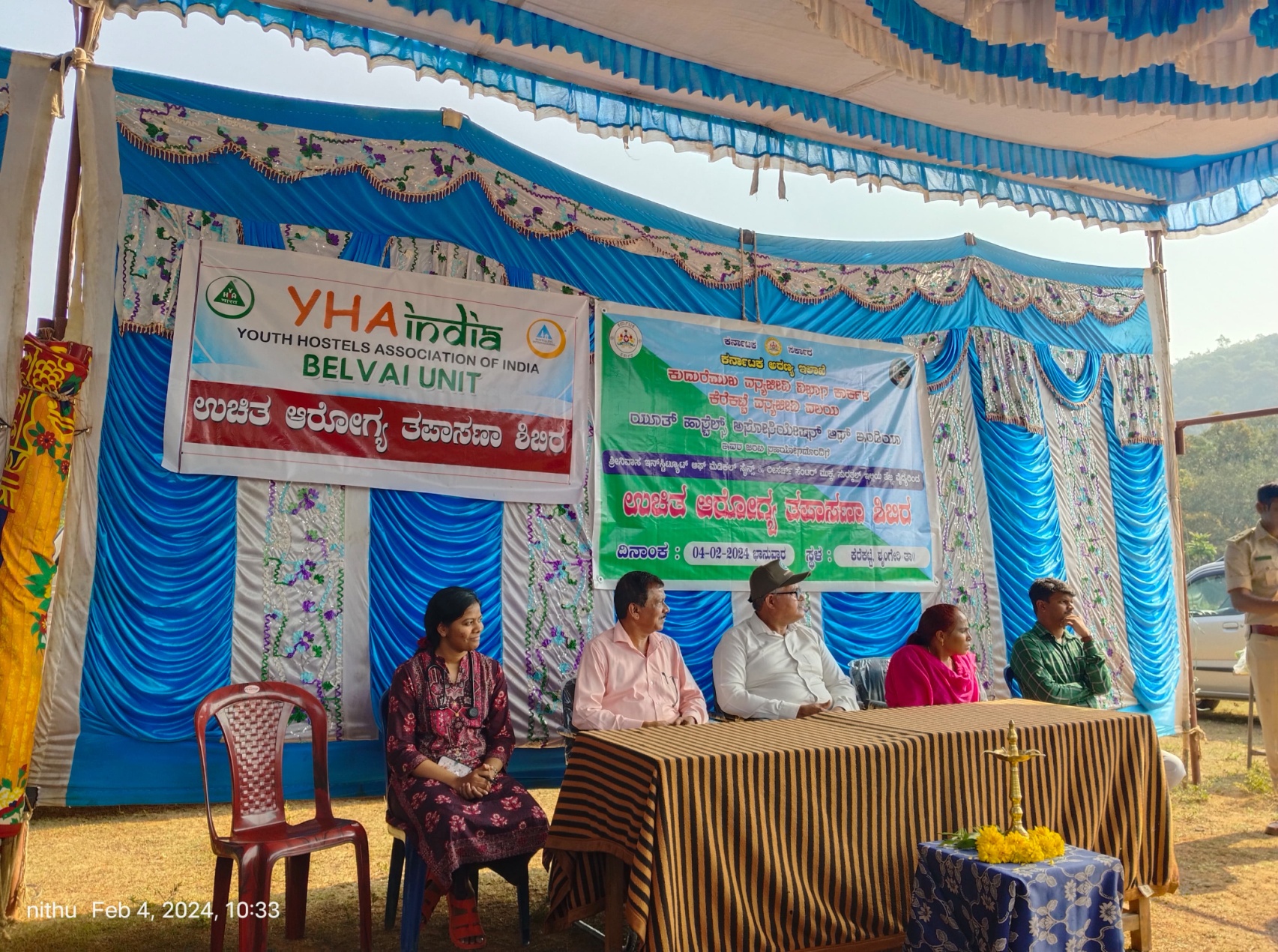 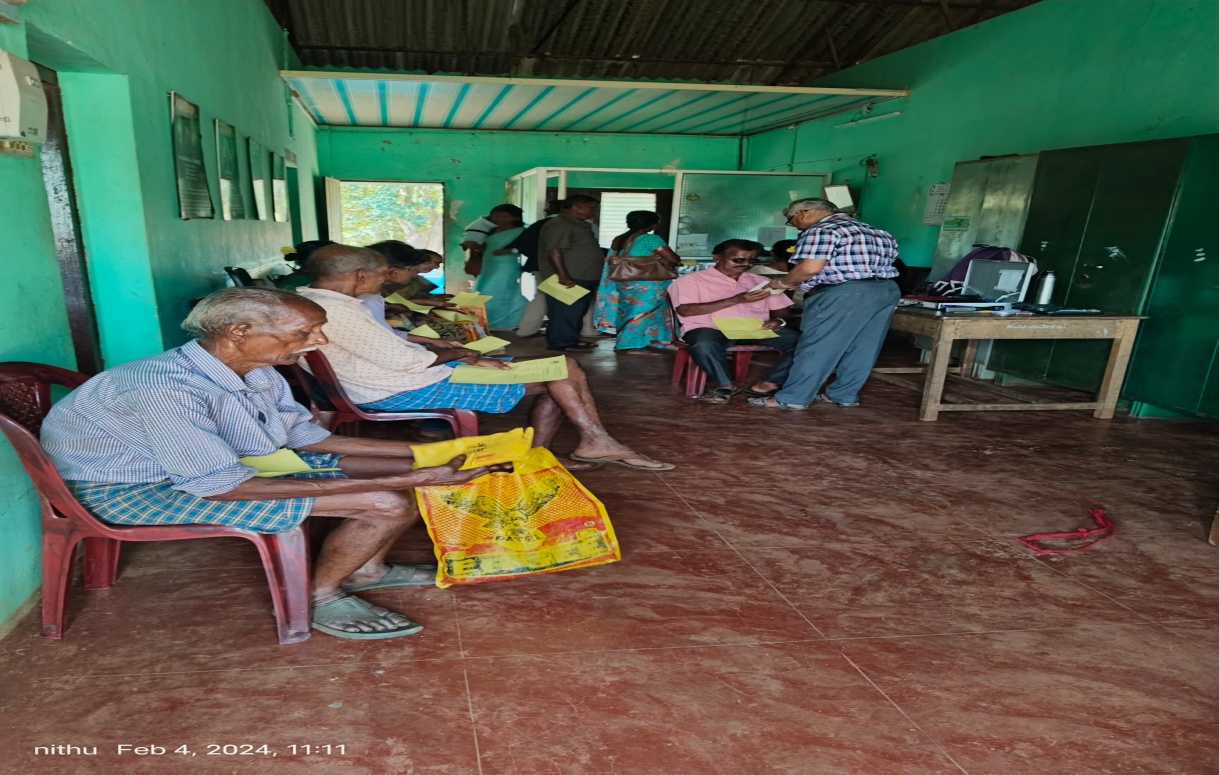 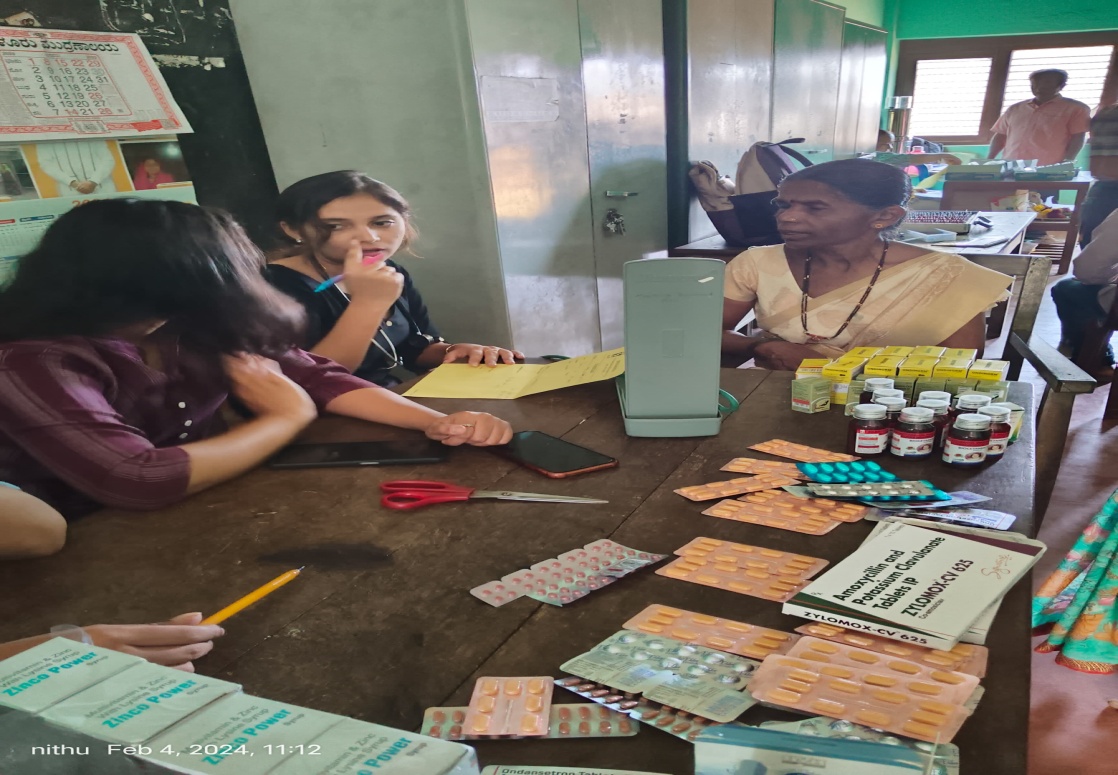 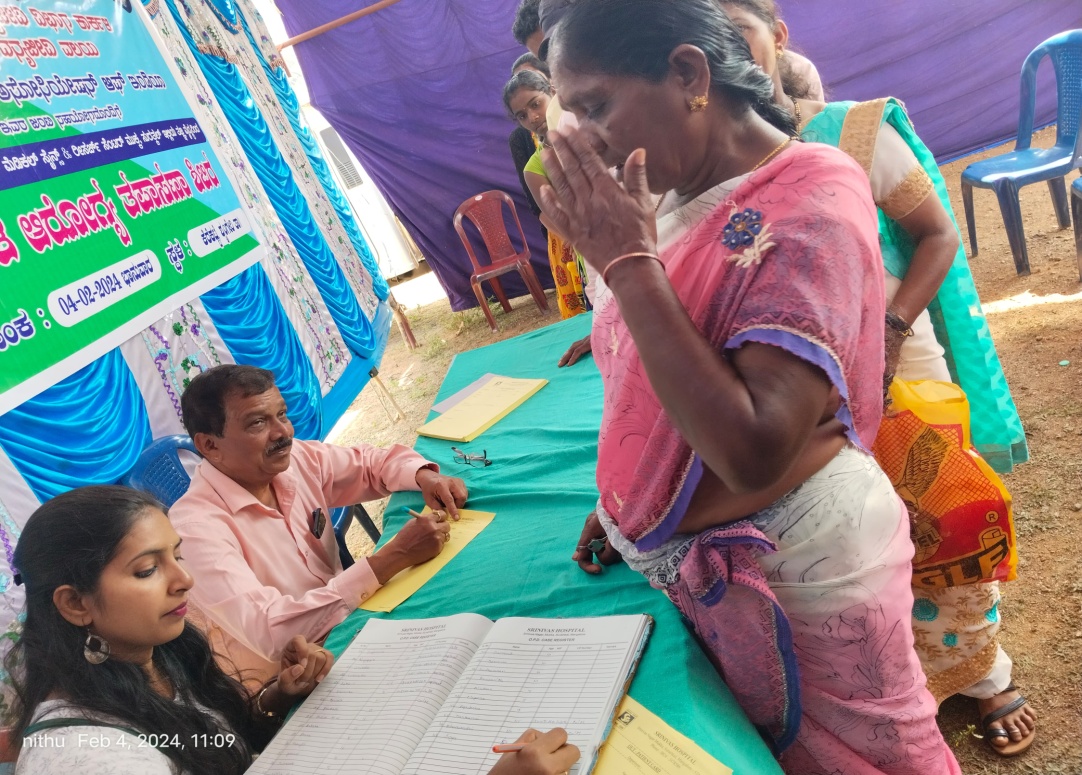 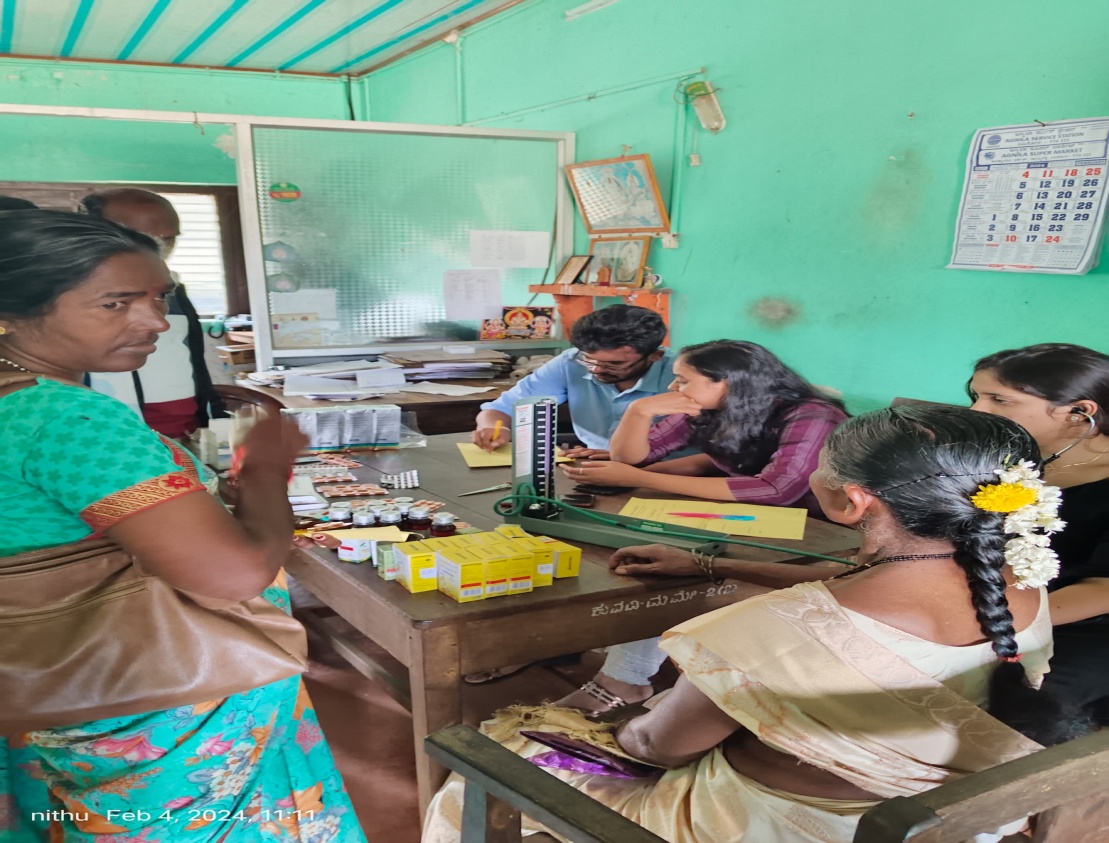 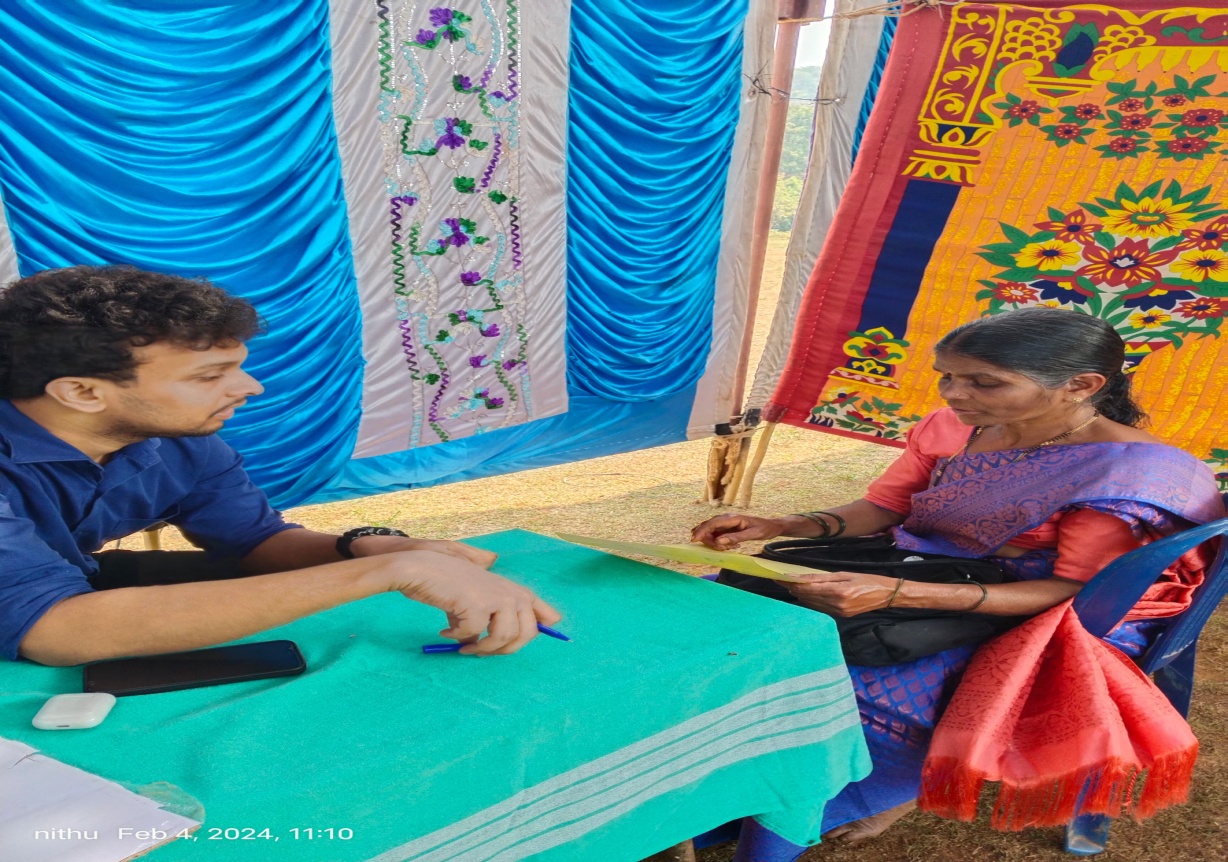 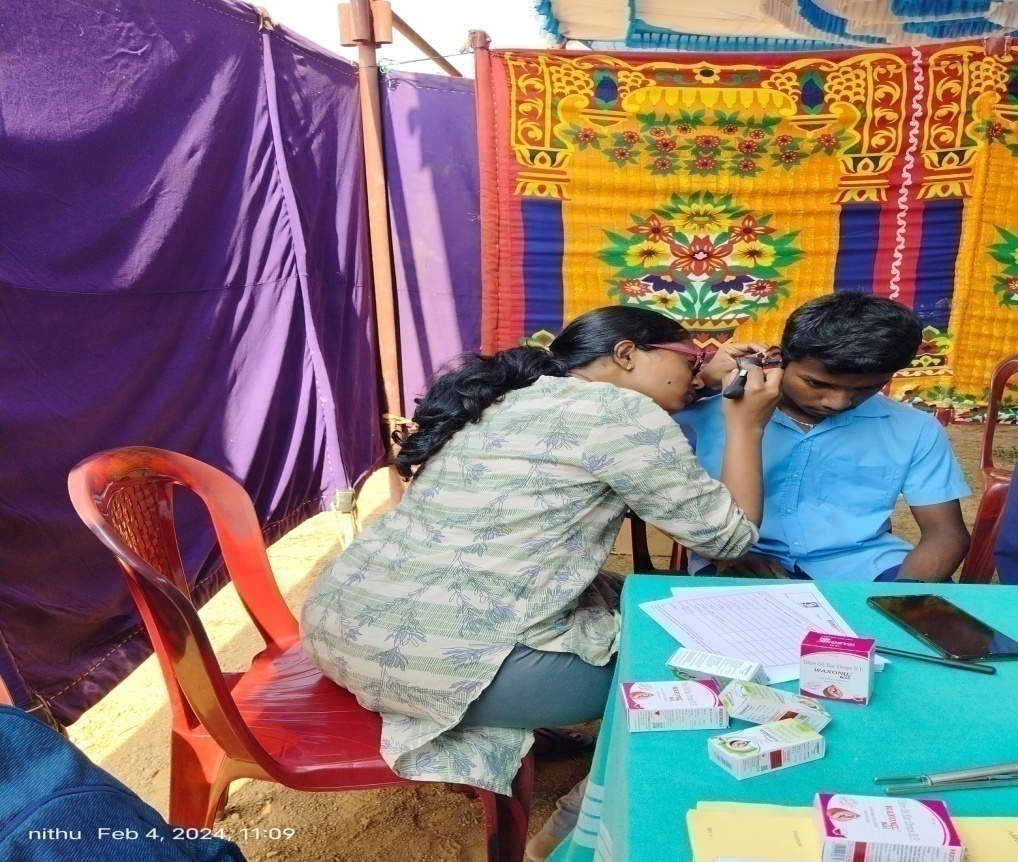 KRISHNAPURA ,SURATHKAL CAMP 06-02-2024
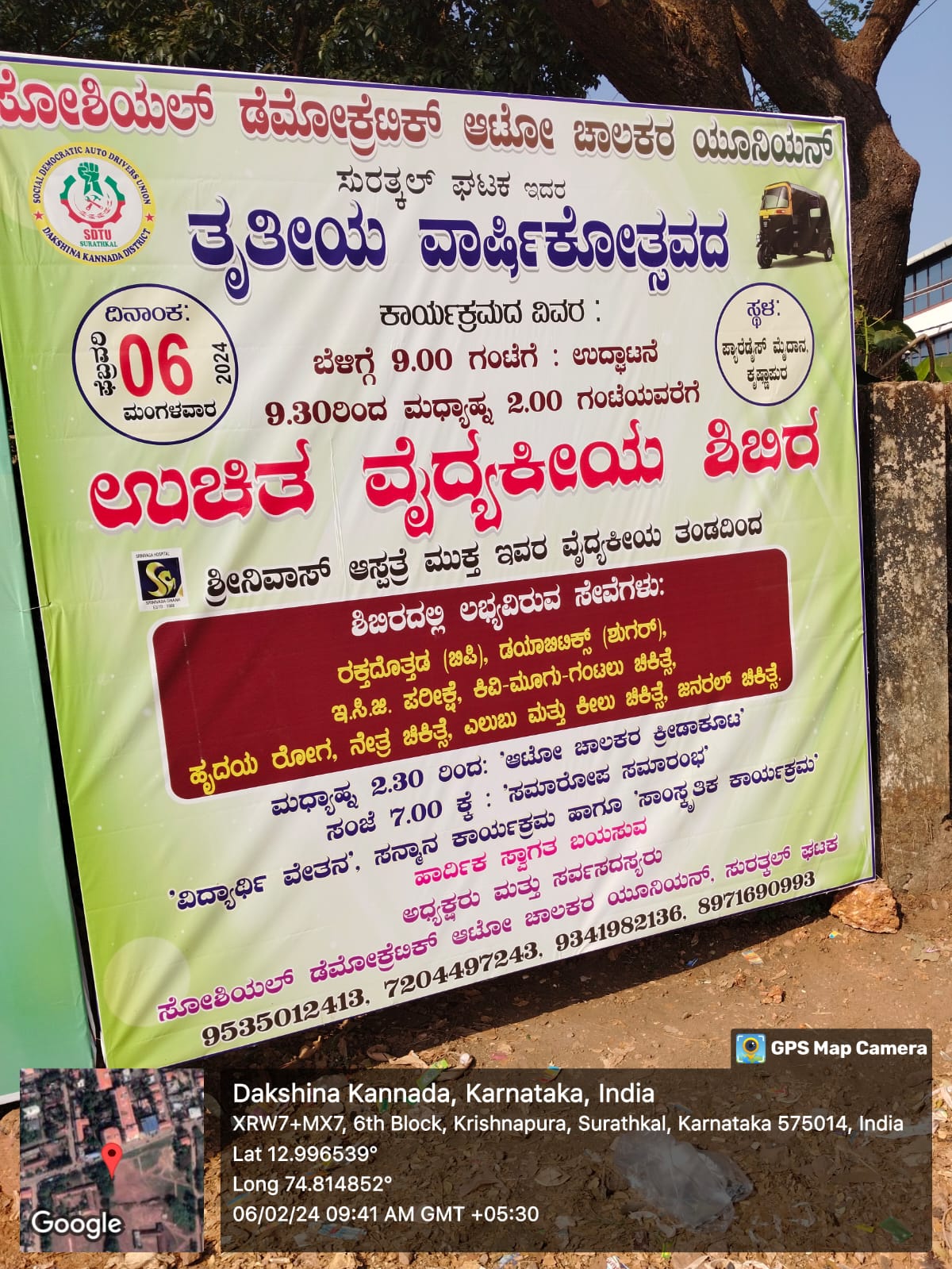 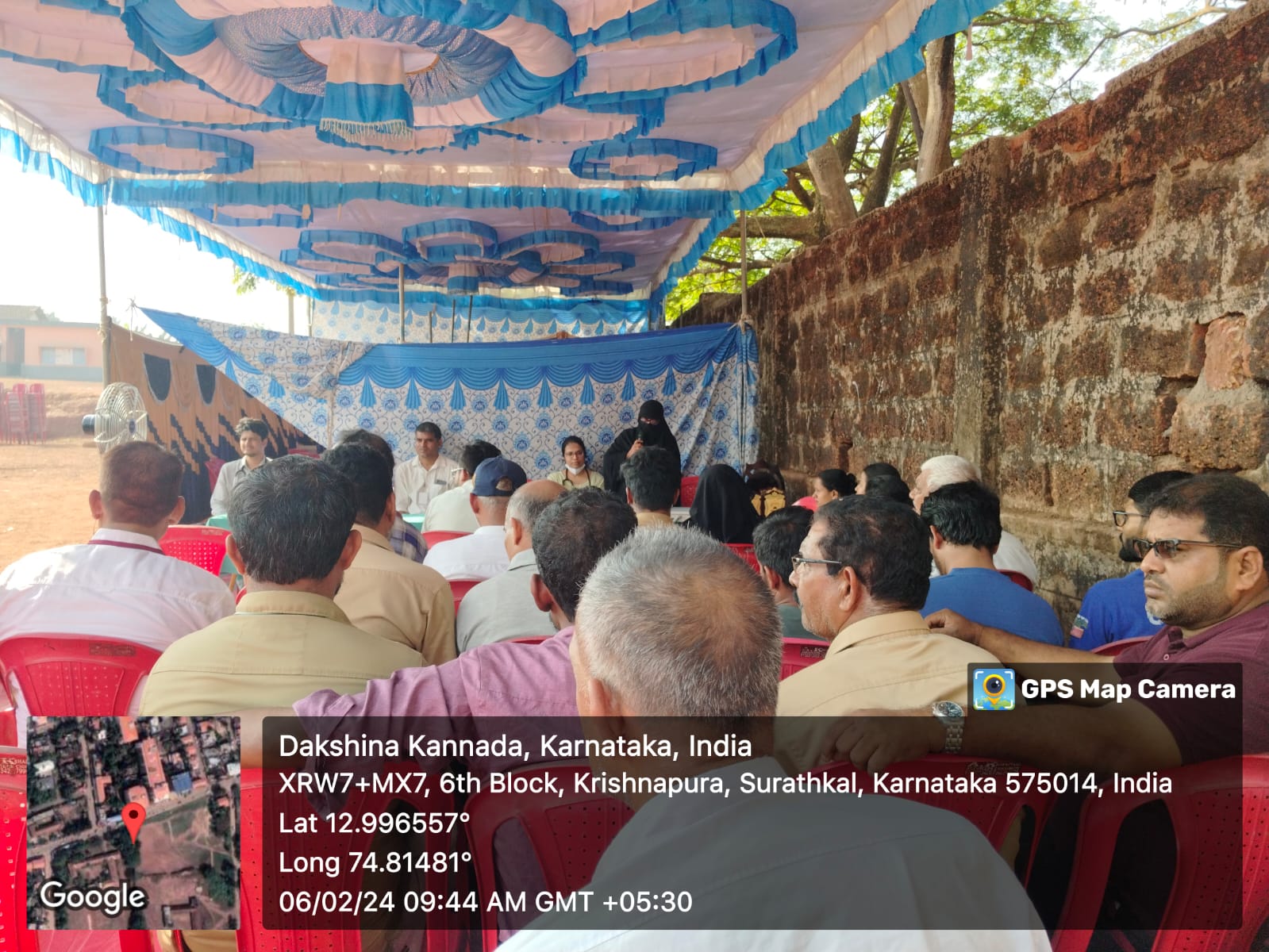 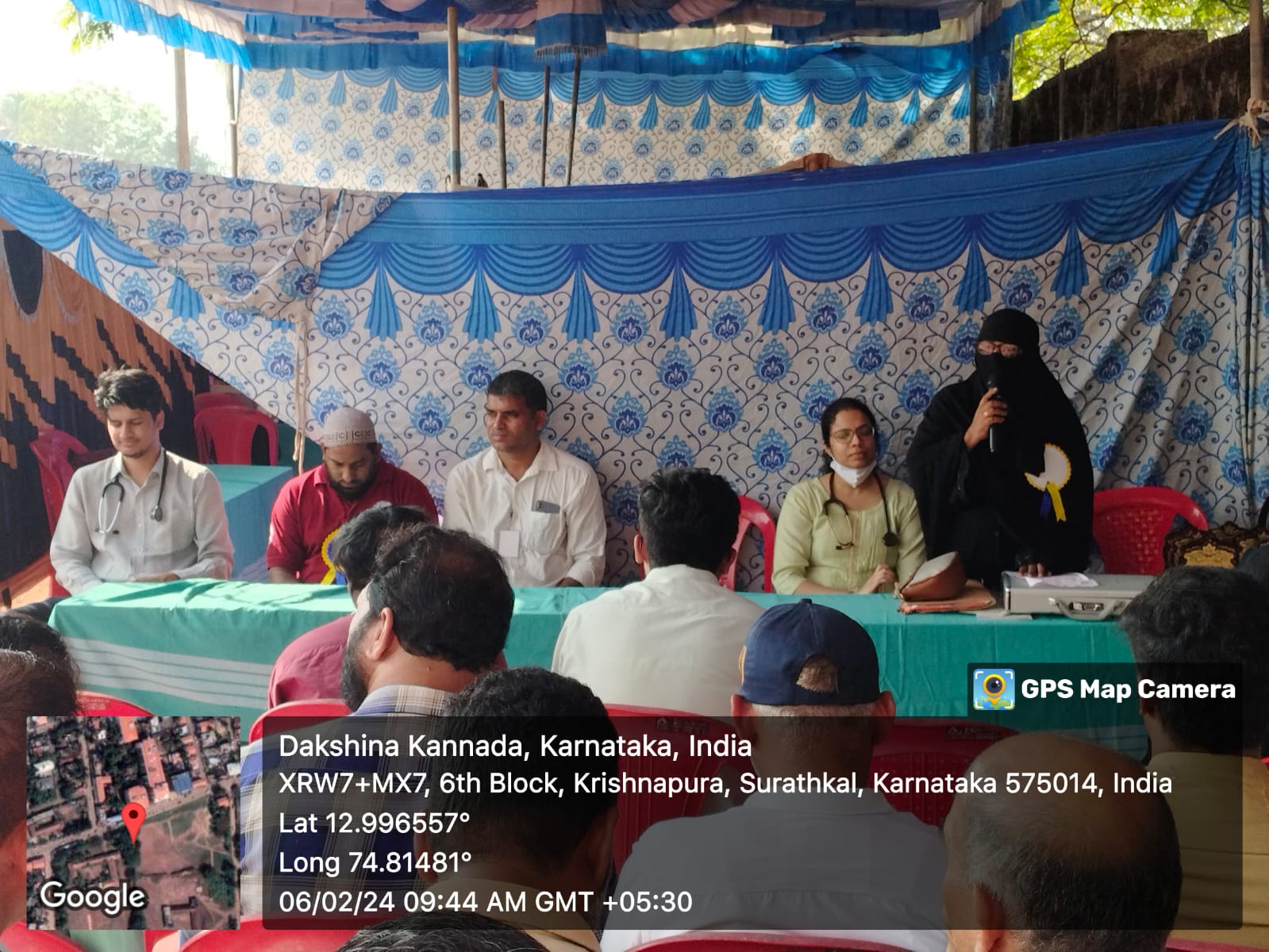 MULKI CAMP 16-02-2024
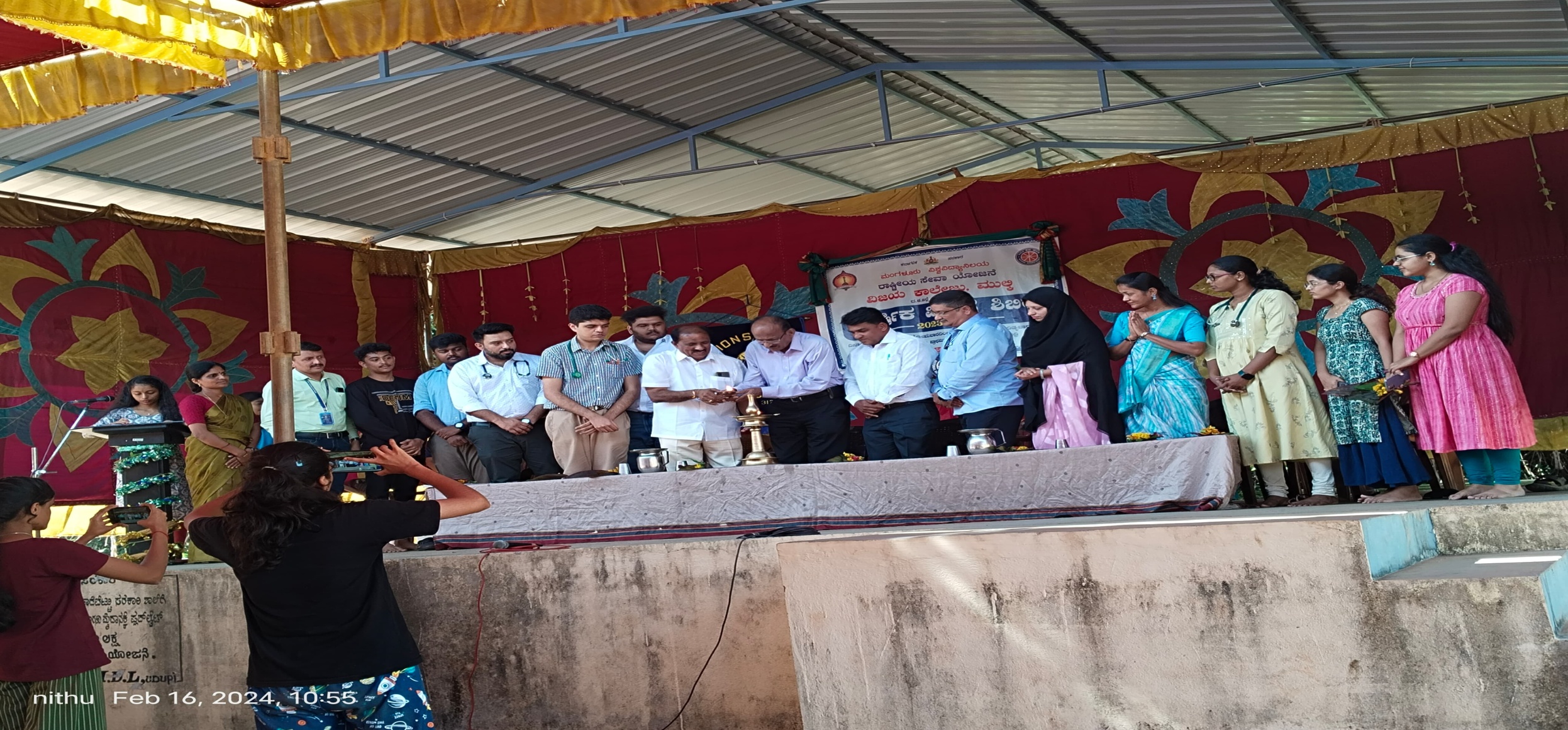 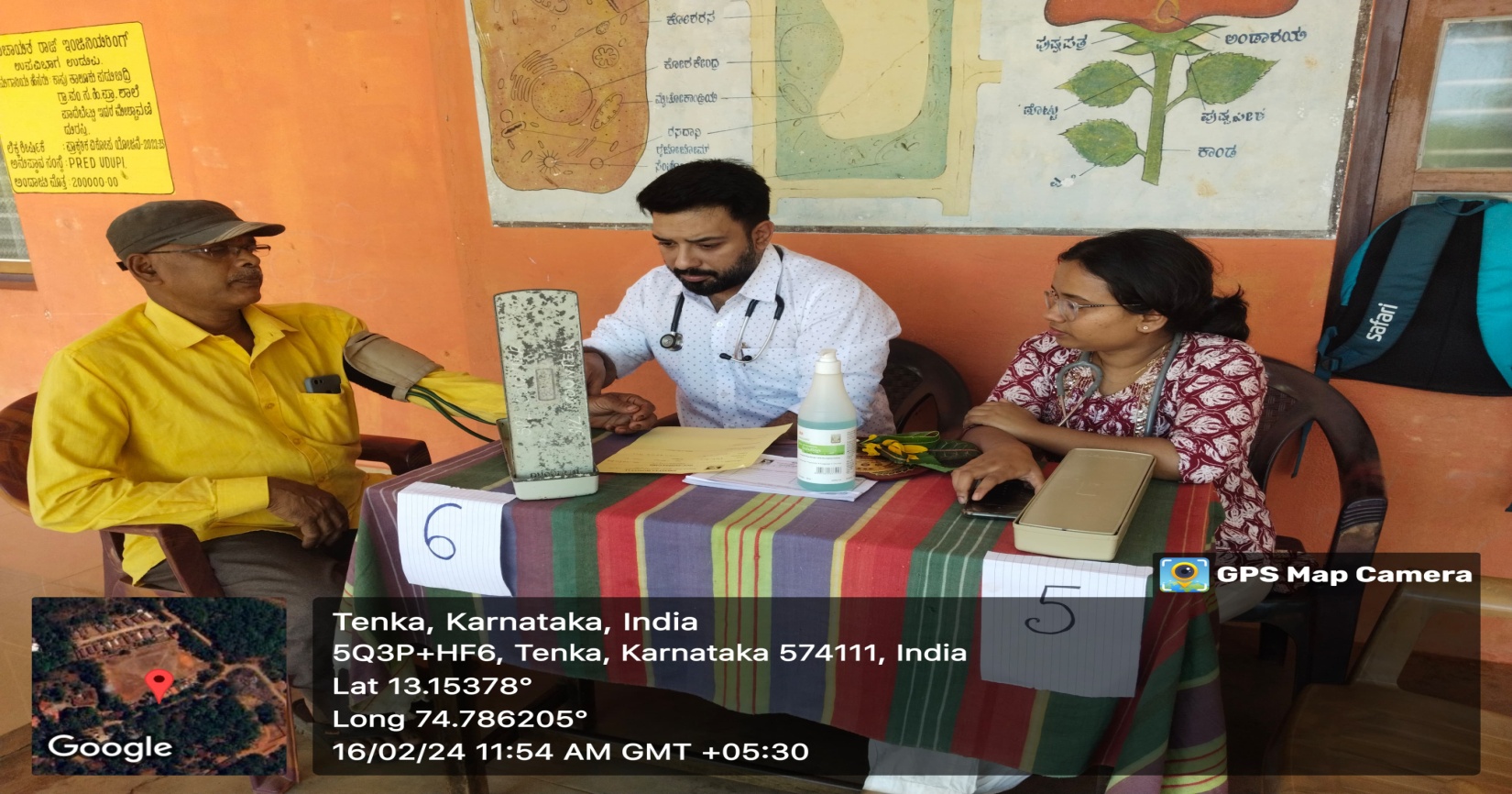 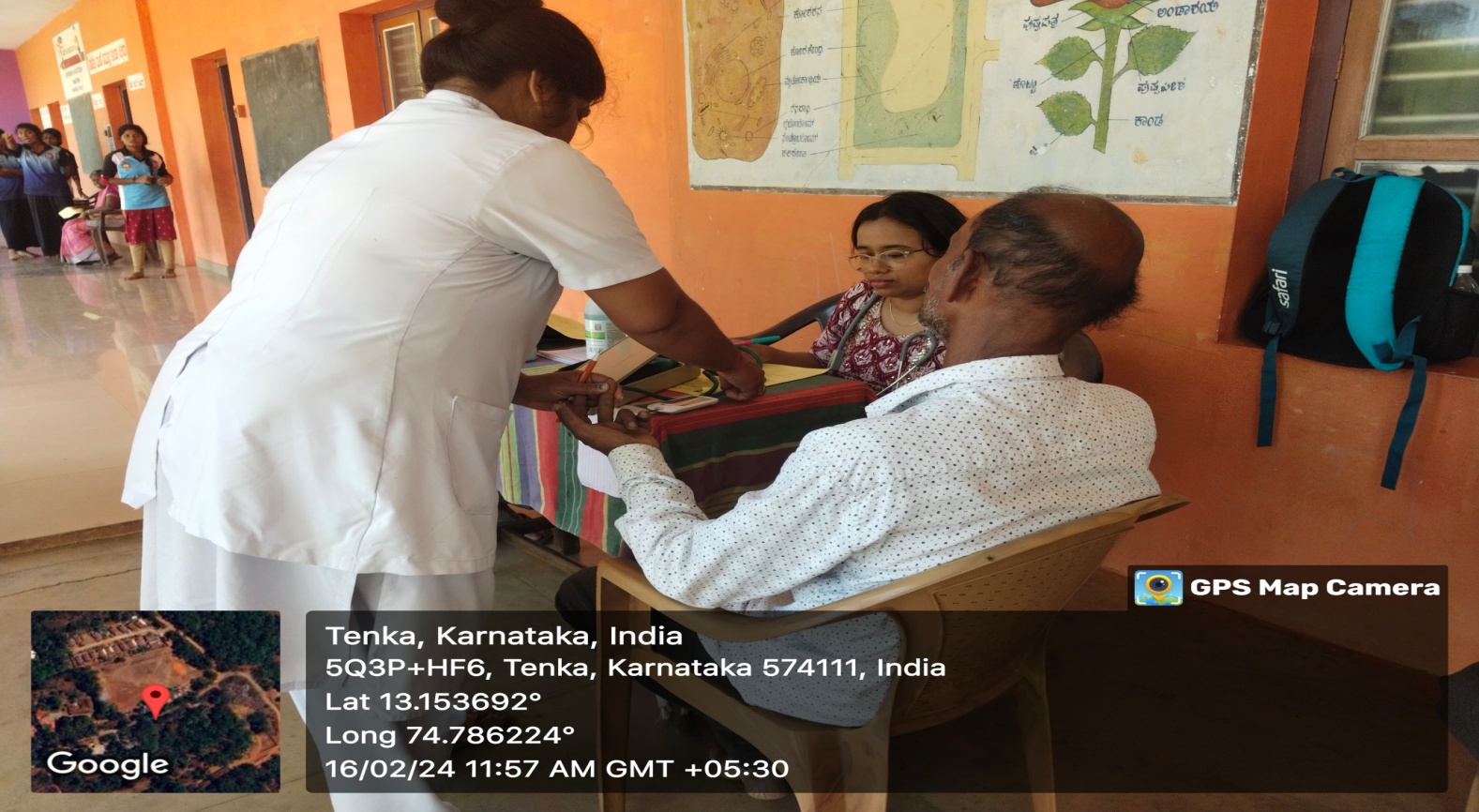 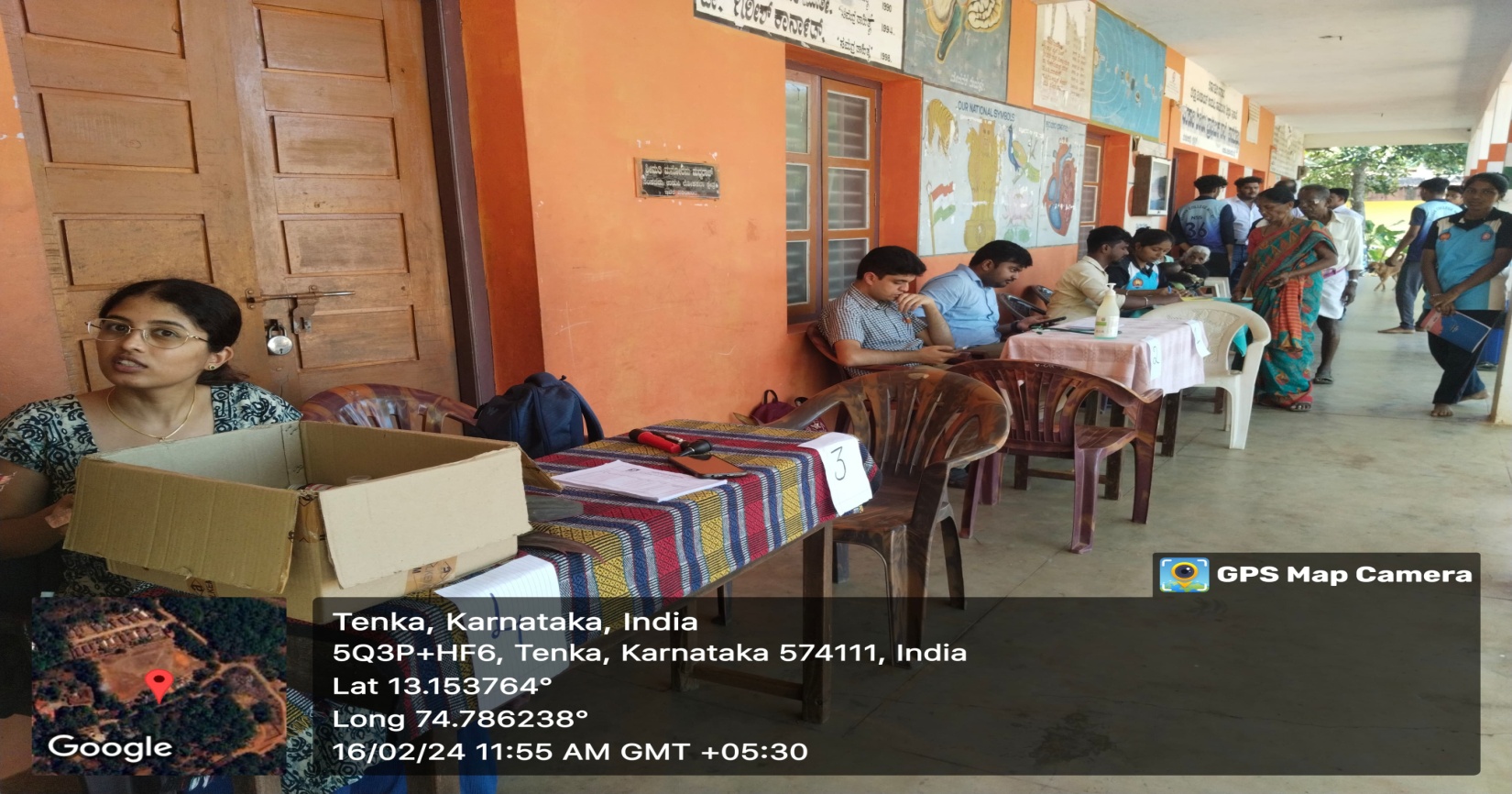 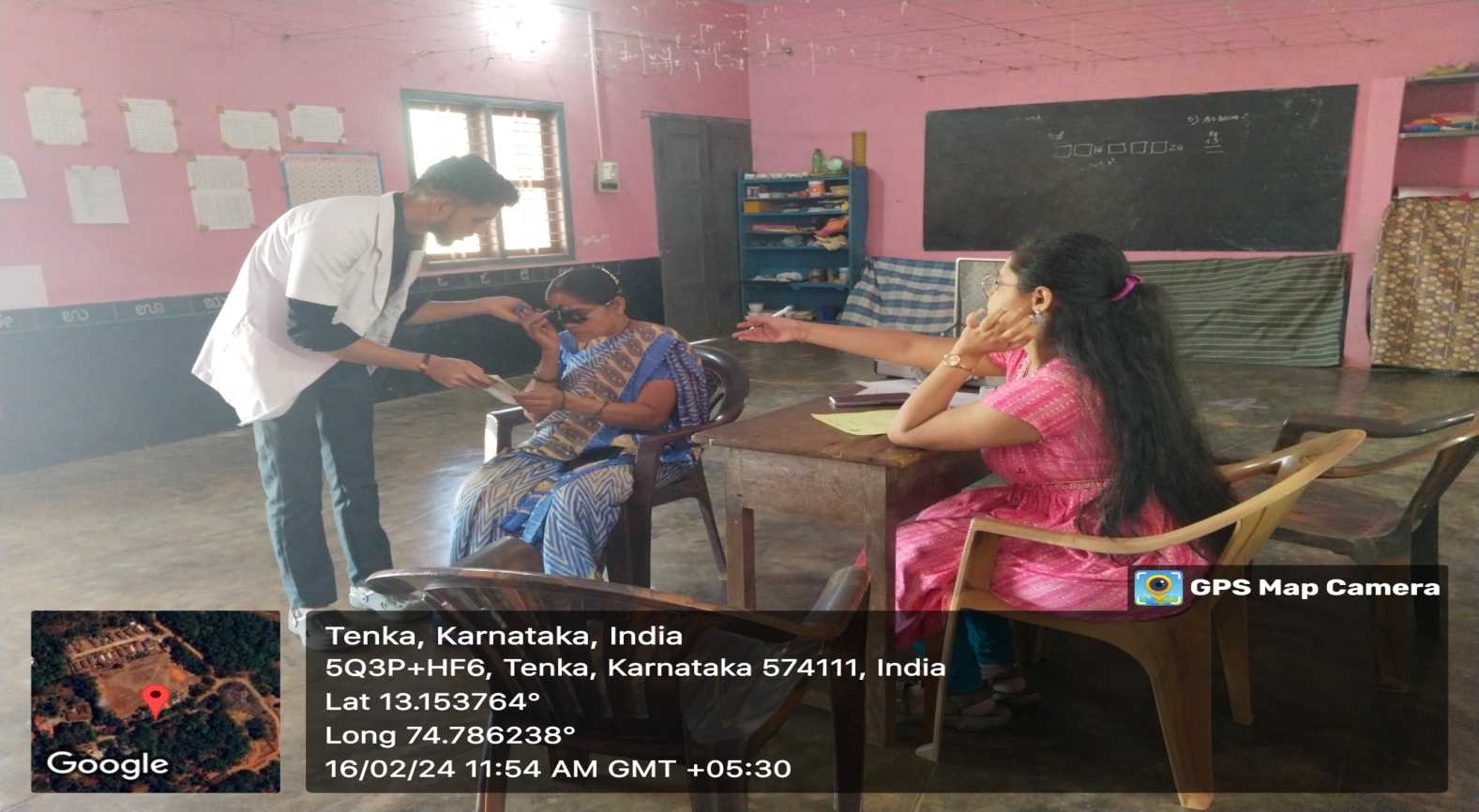 HASSAN CAMP 10 & 11-02-2024
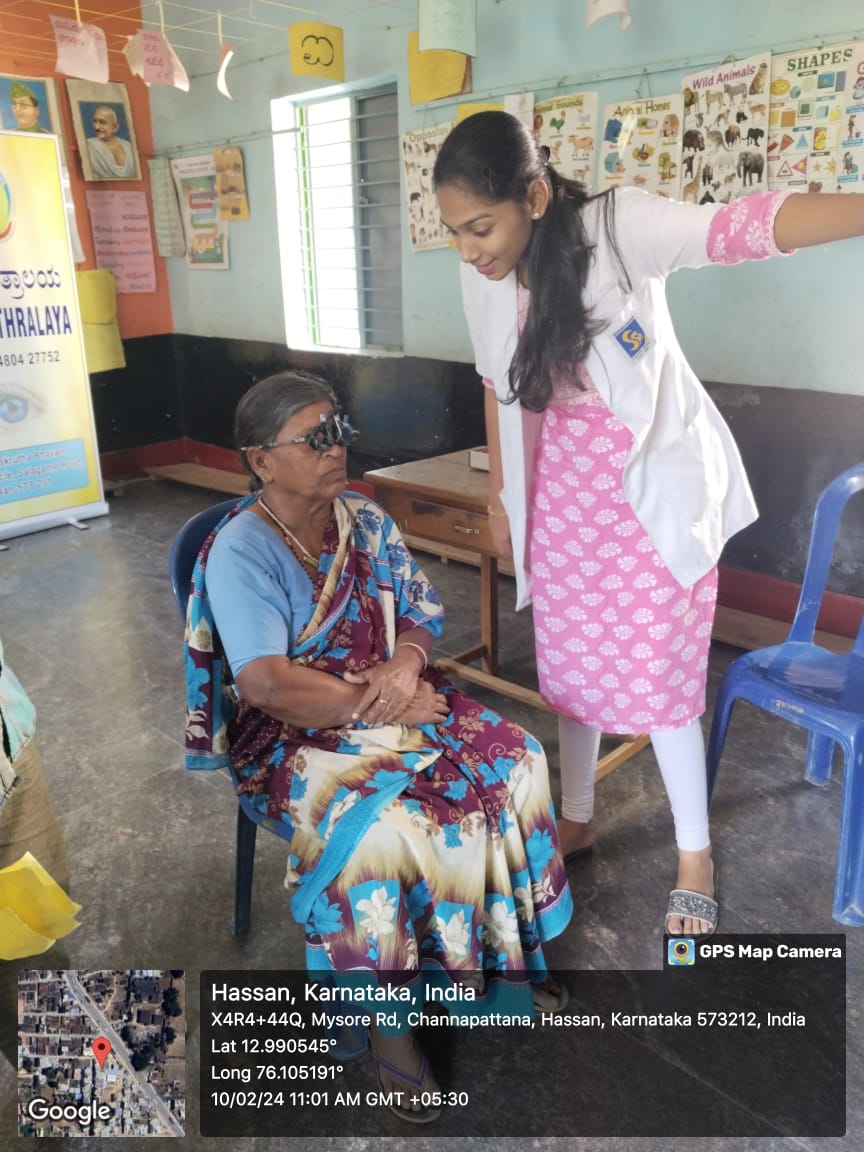 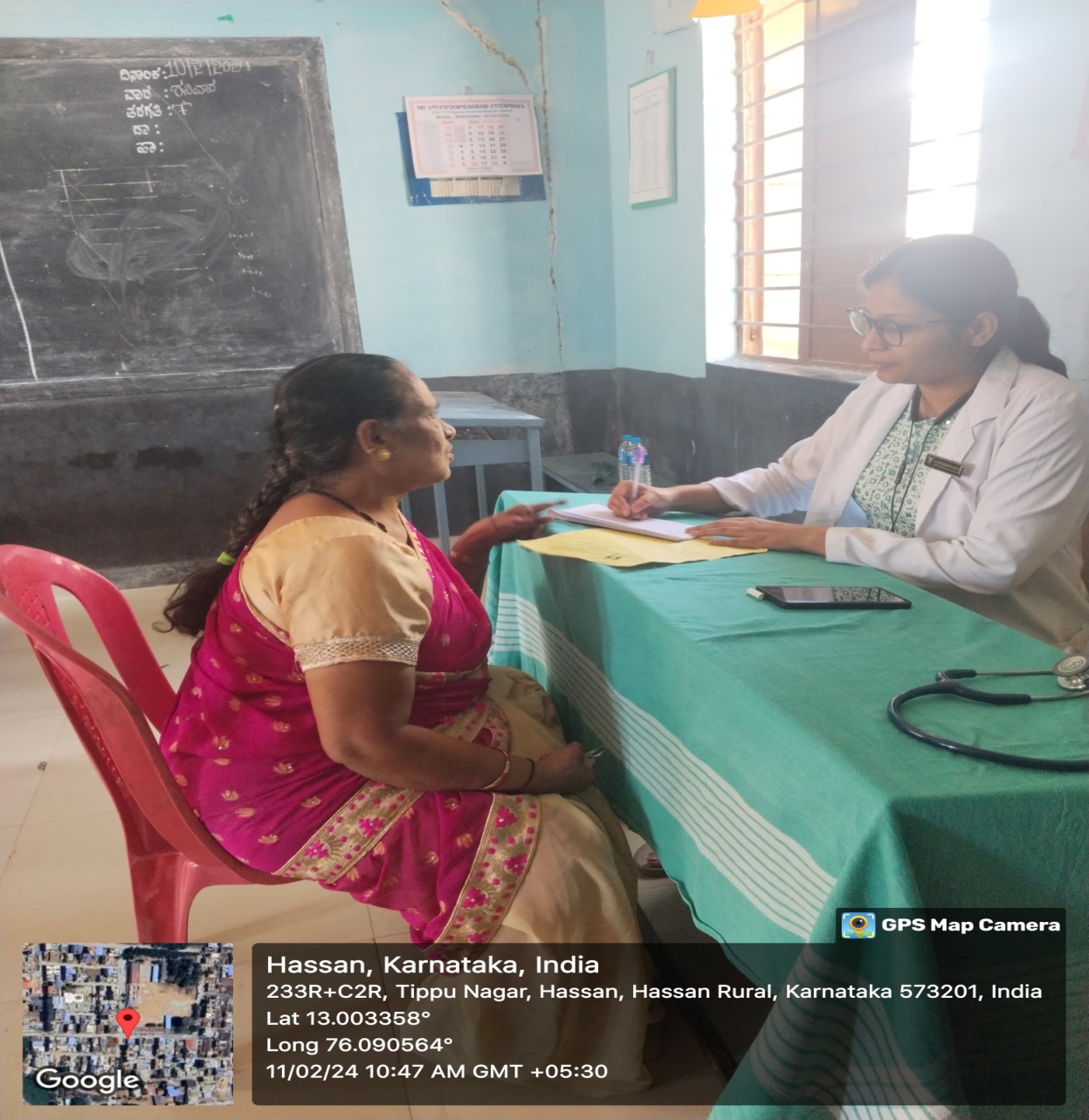 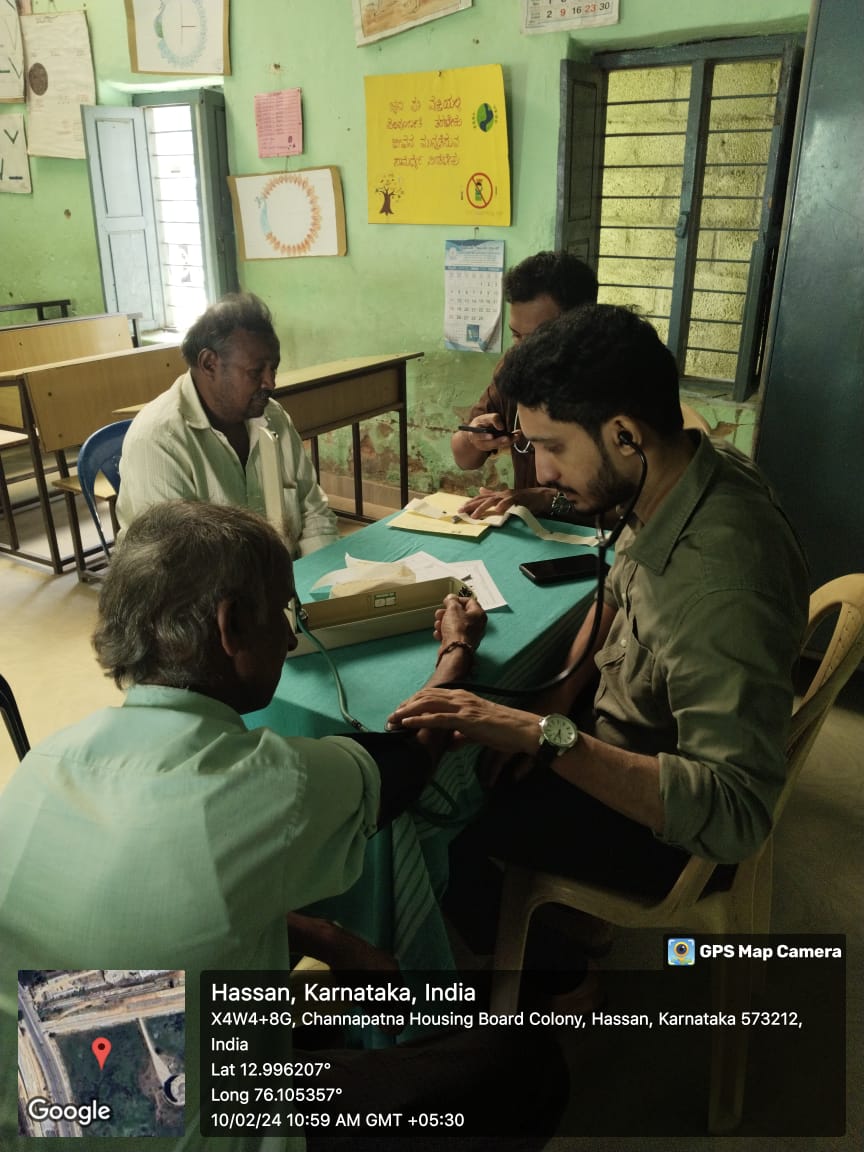 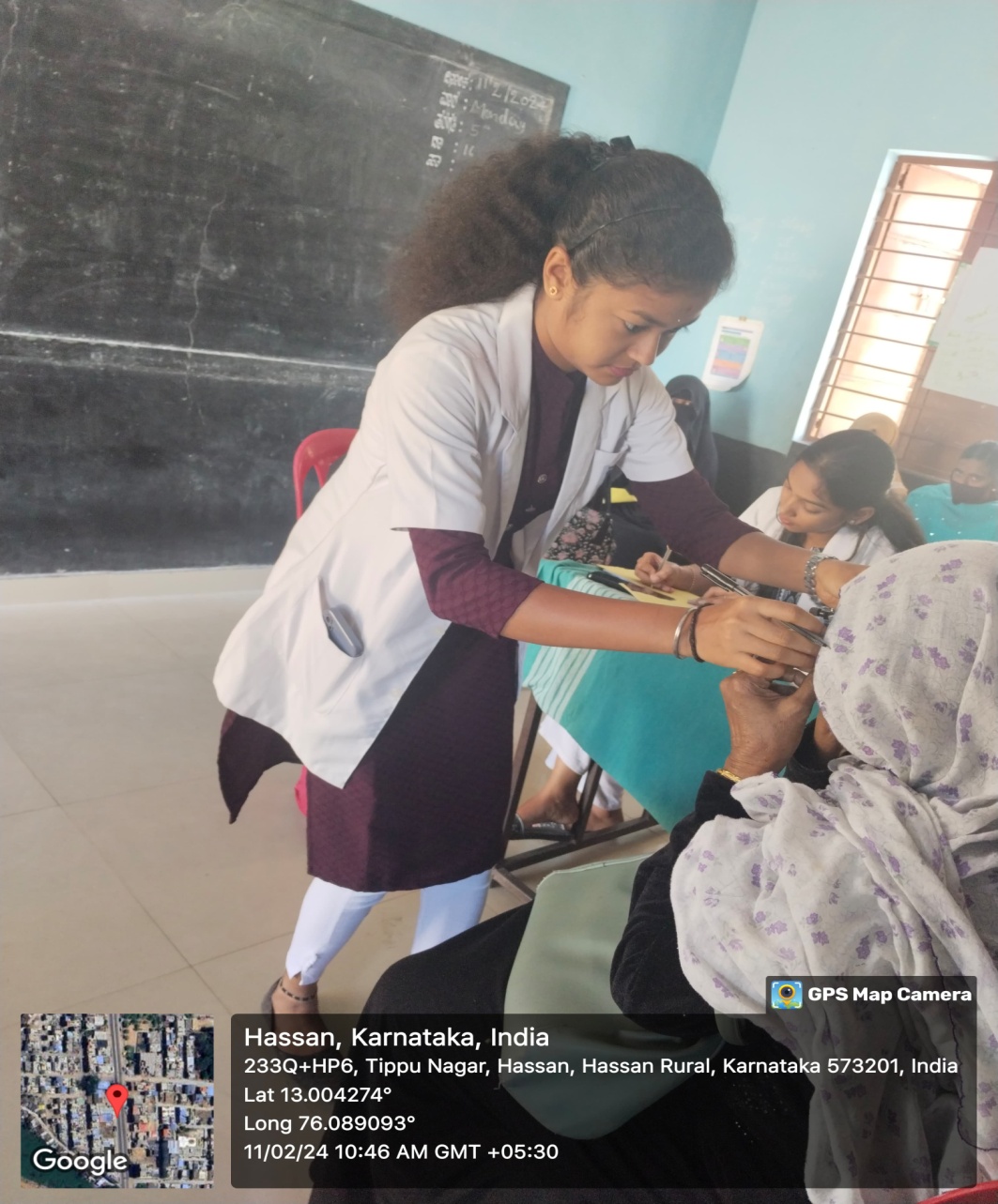 INDIAN OVERSEASE BANK  CAMP 18-2-2024
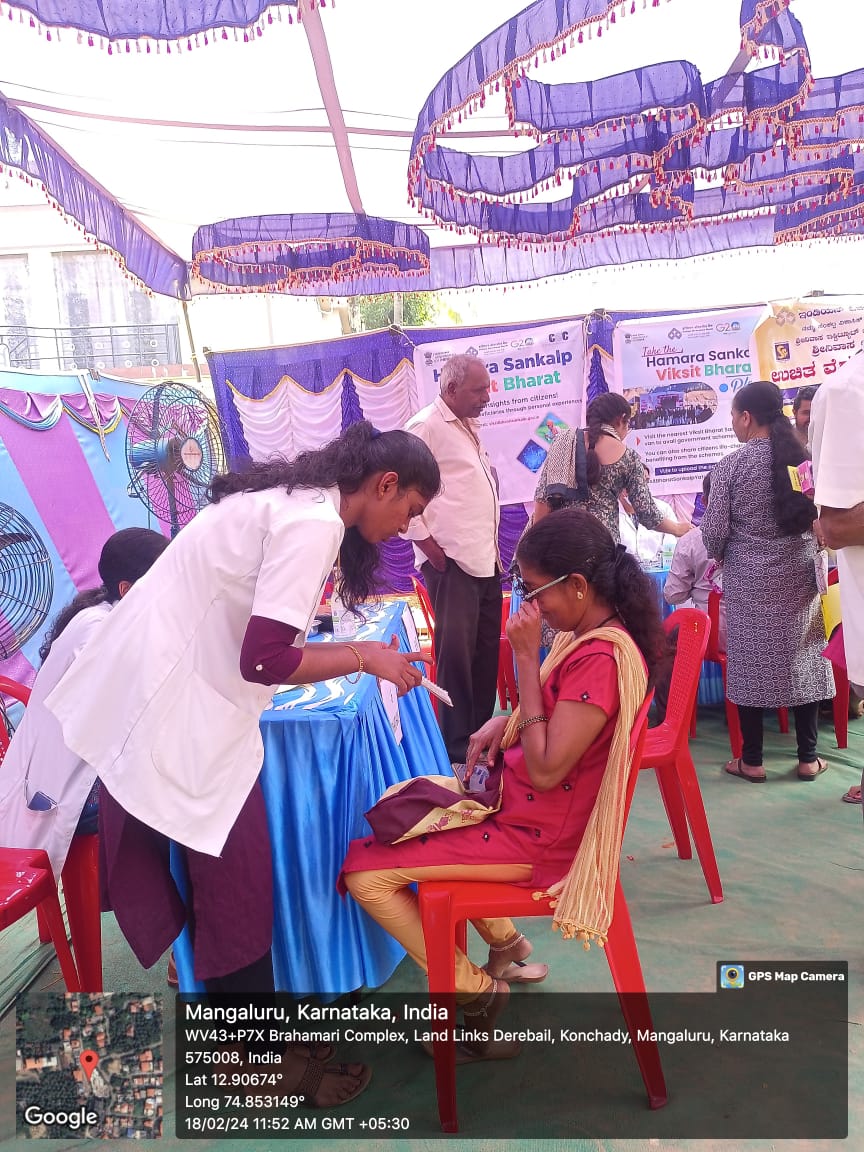 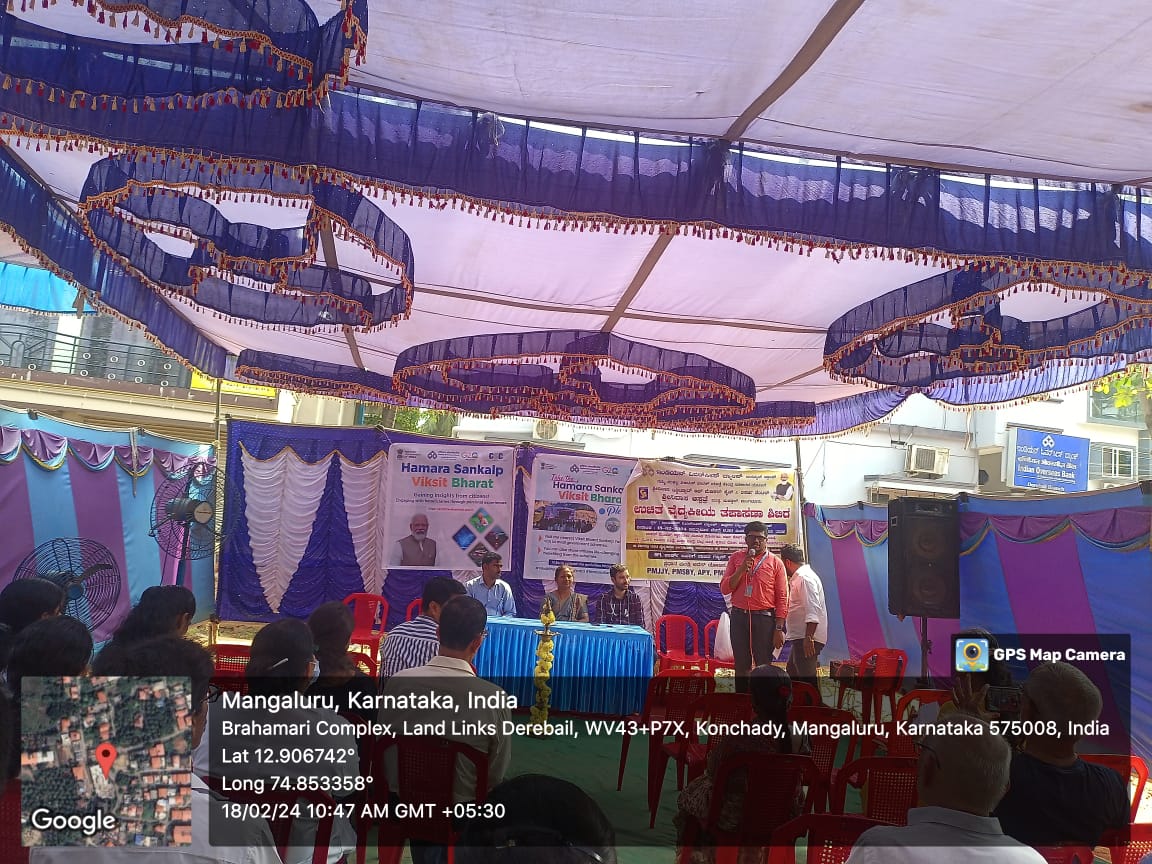 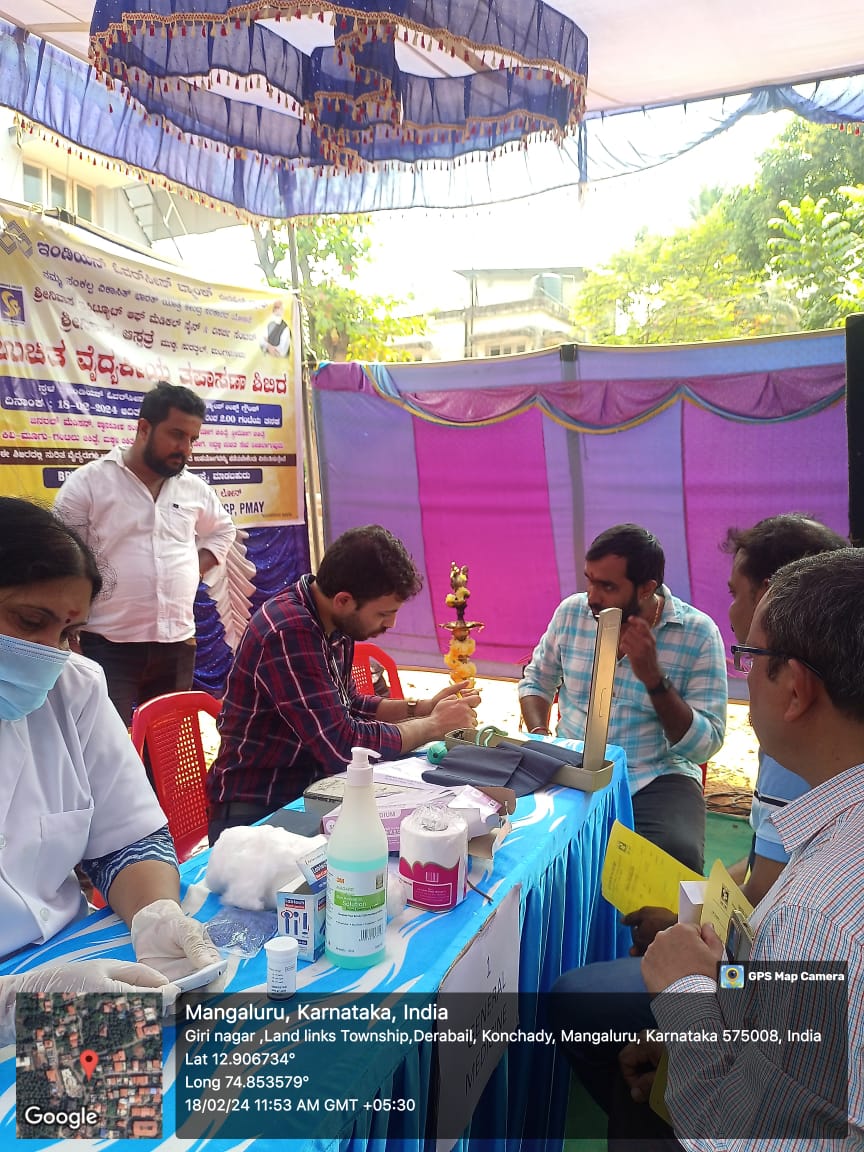 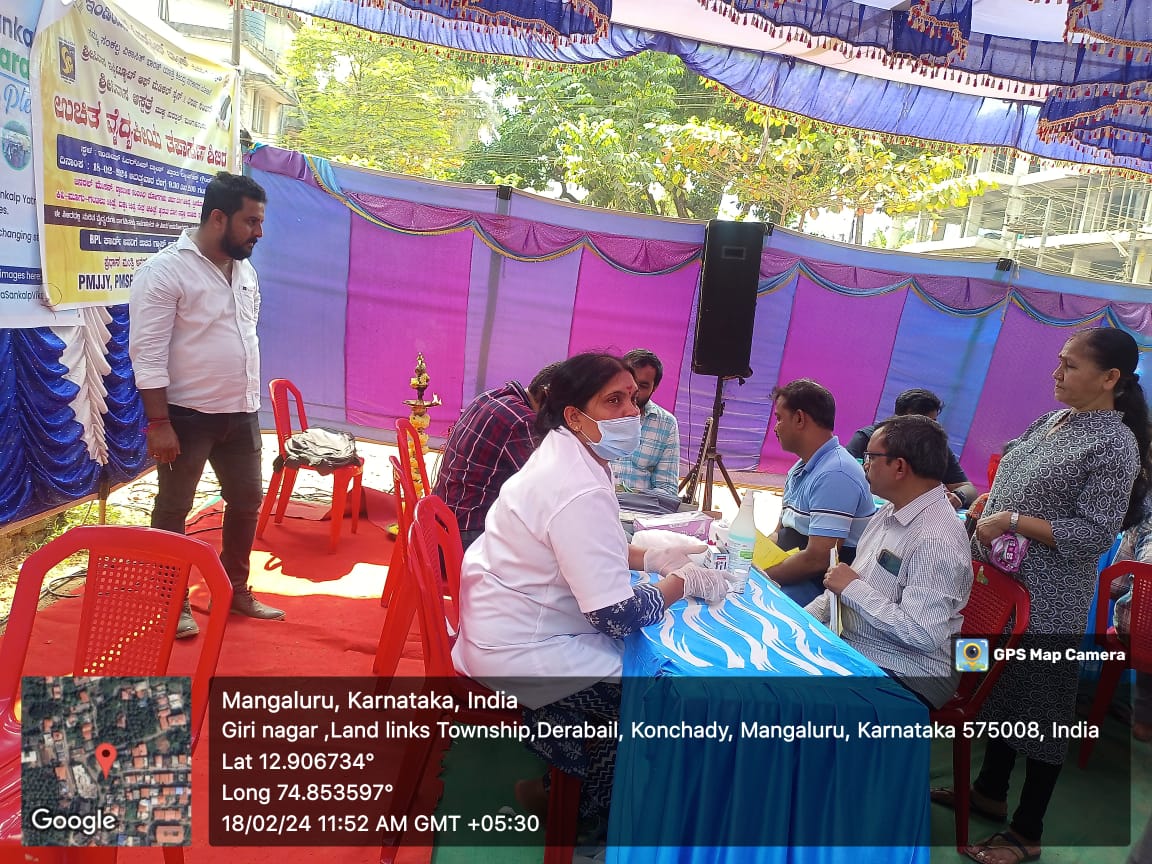 PRASHANTH NILAYA 23-02-2024
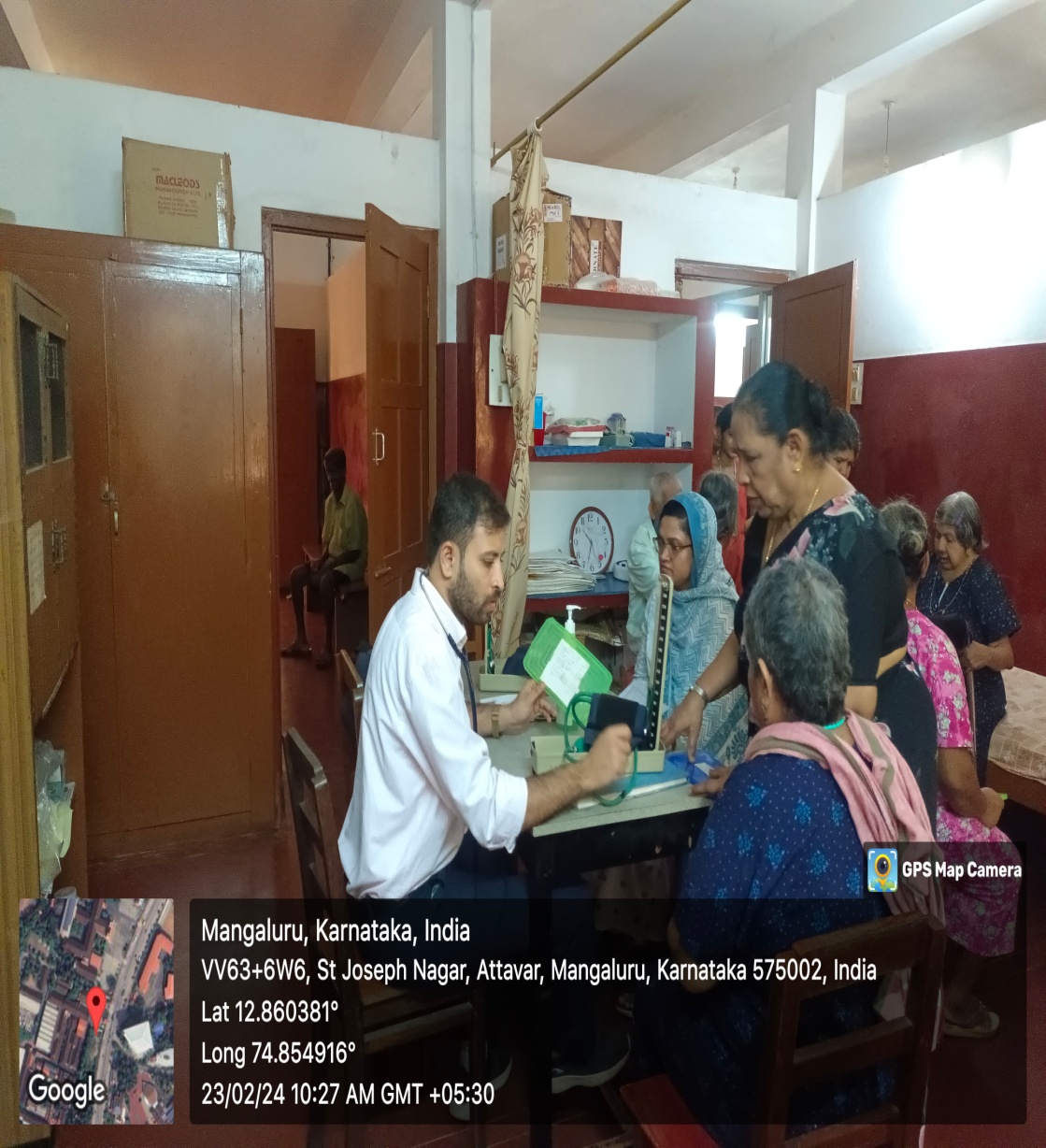 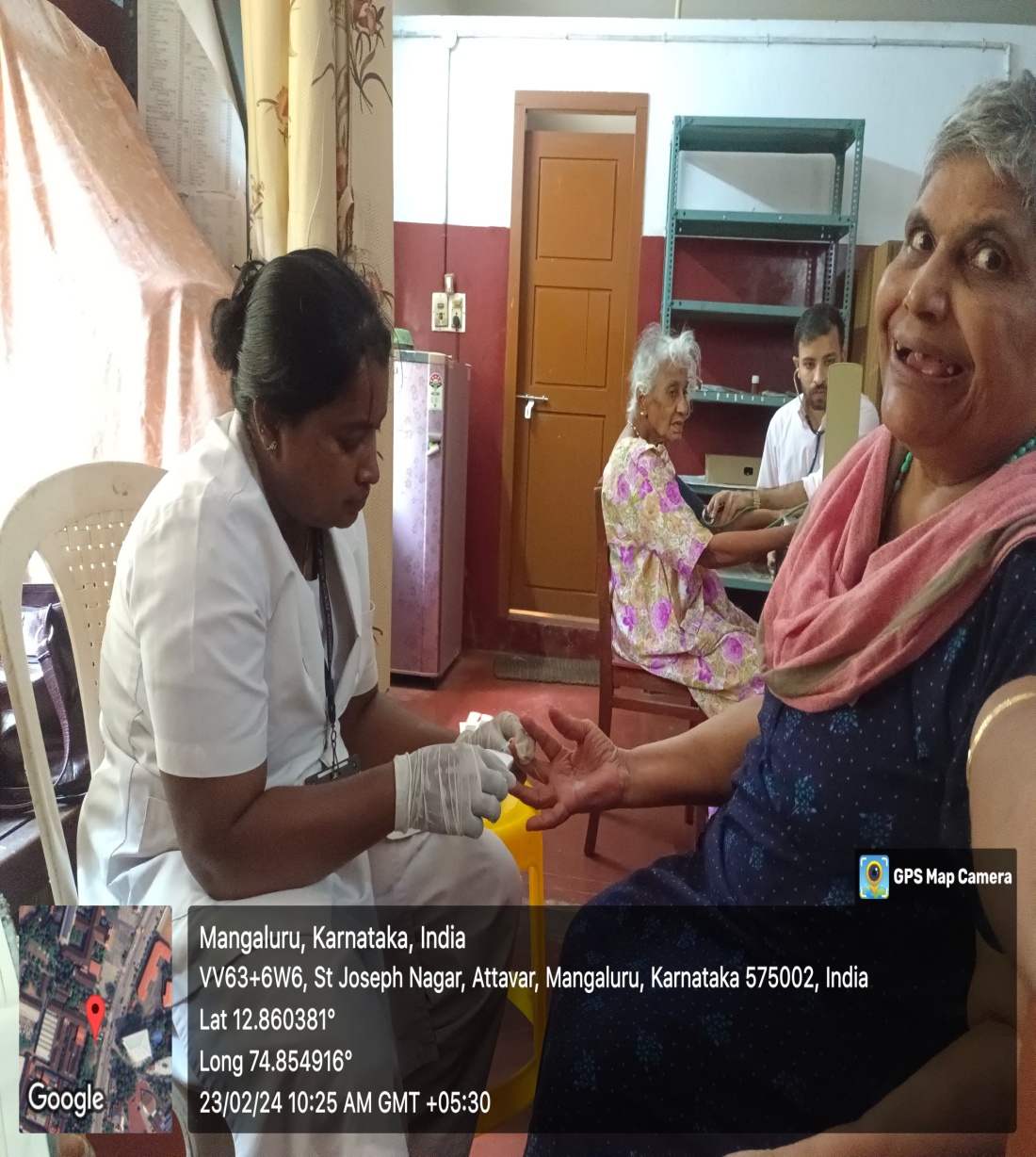 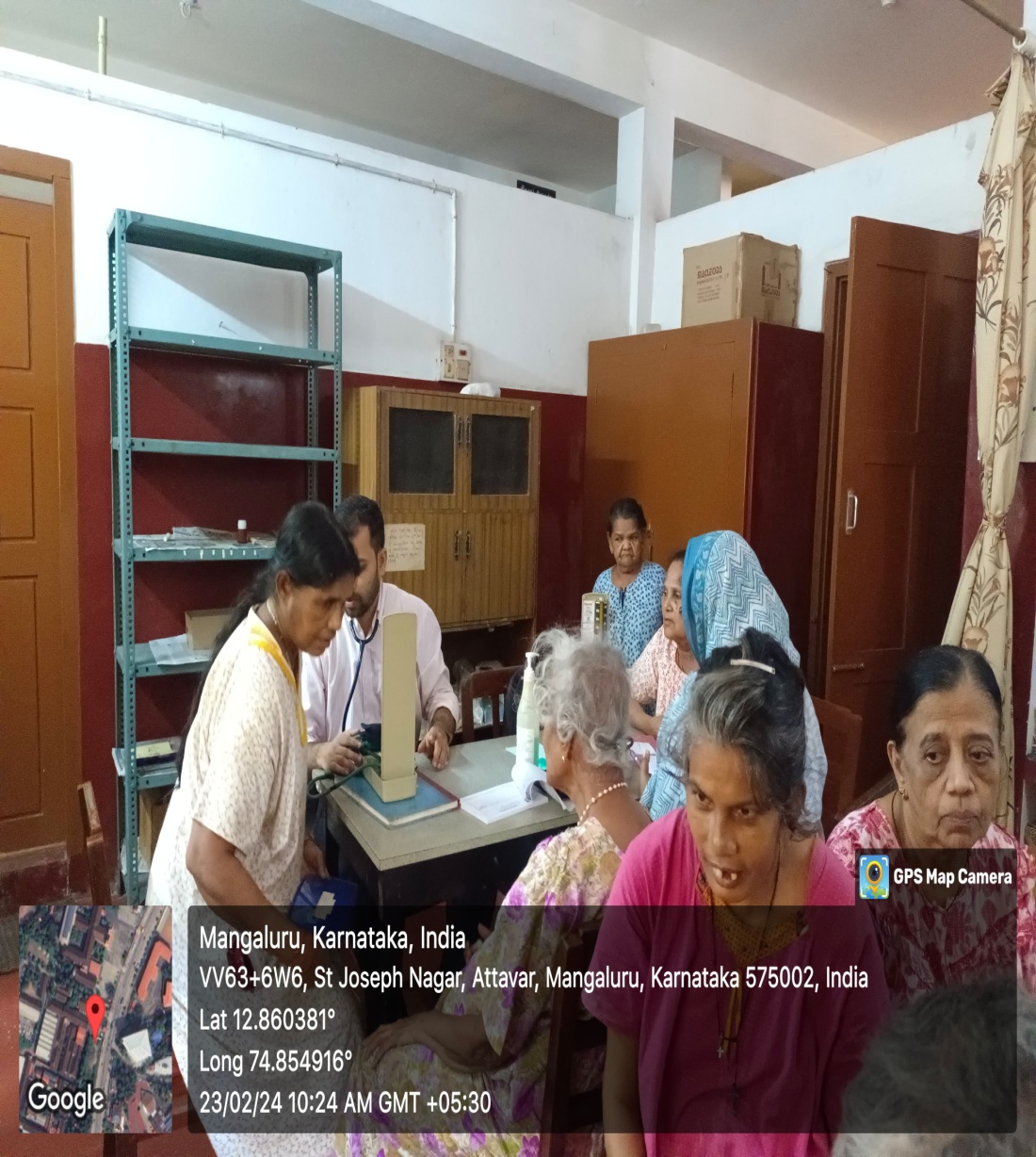 BELAPU CAMP 25-02-2024
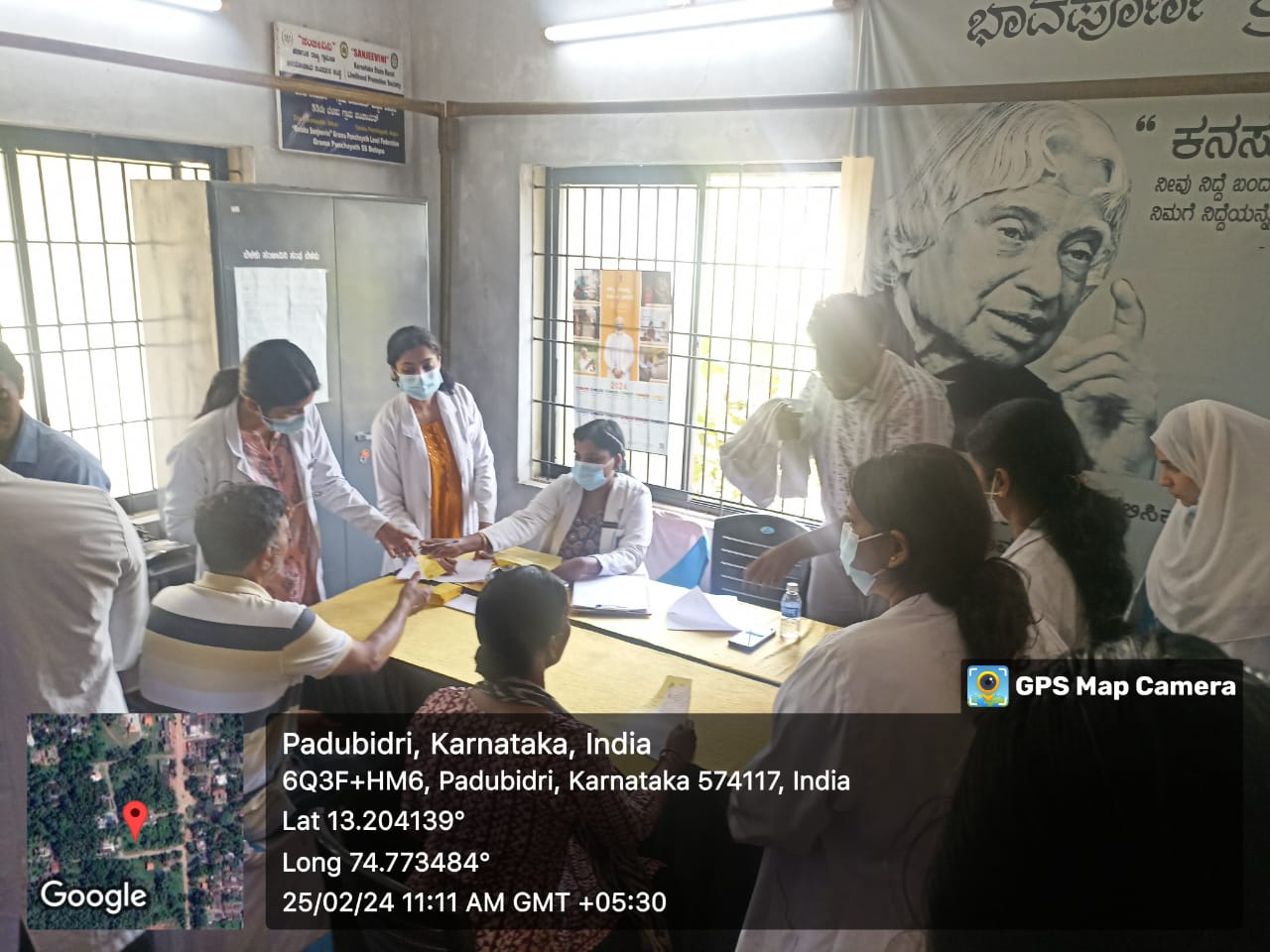 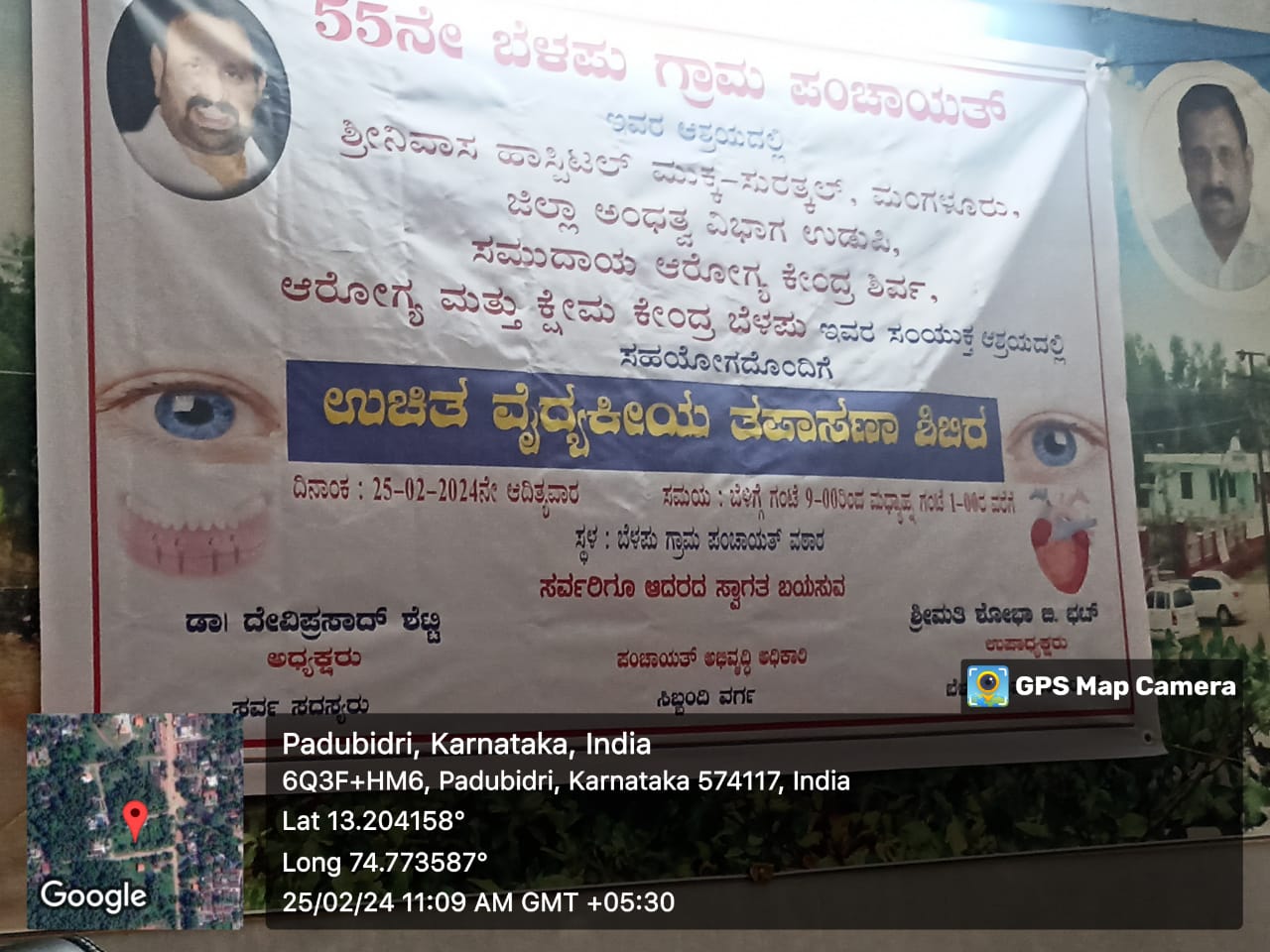 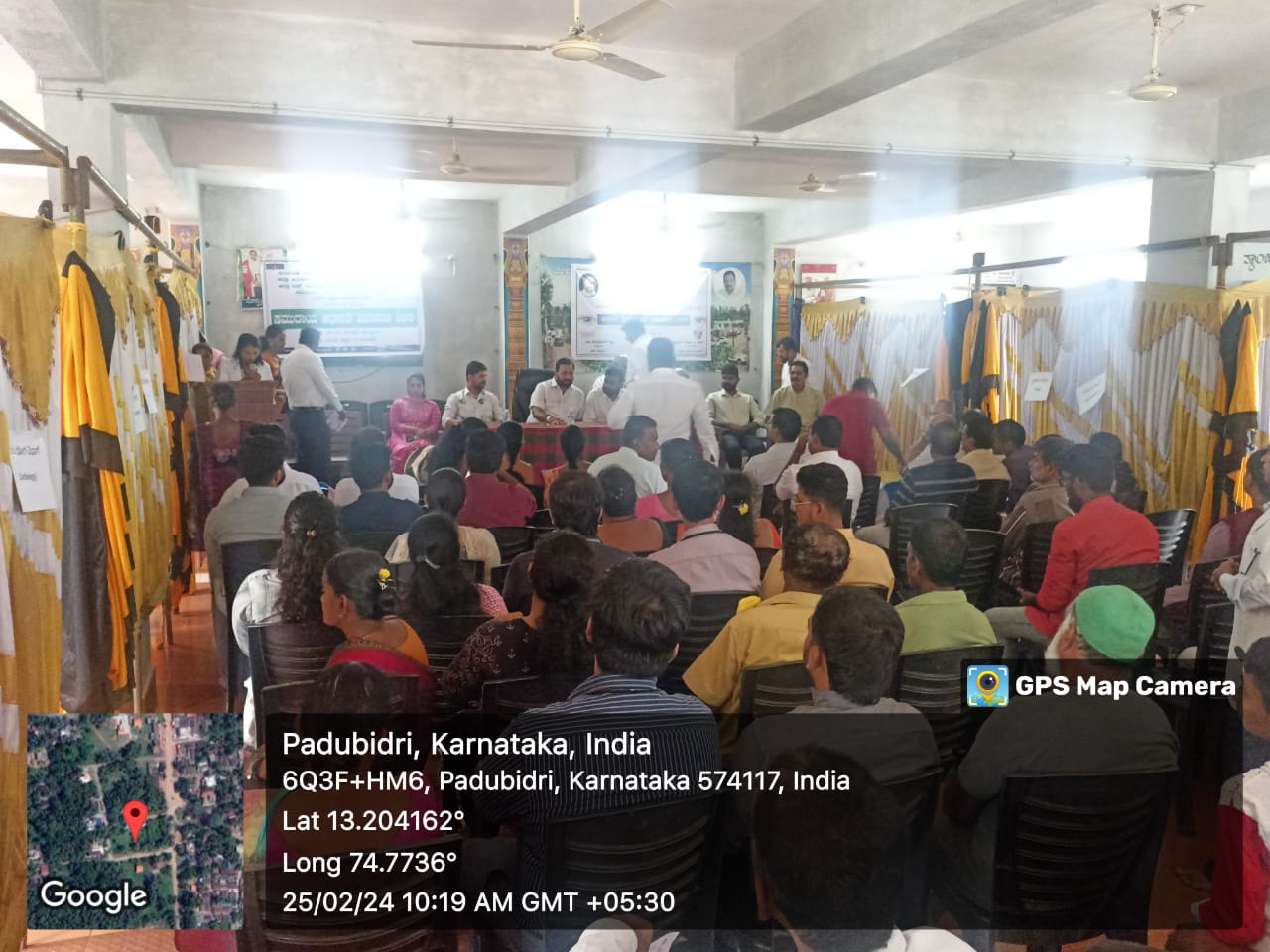 DIETICIAN  TALK IN   SEZ PLANT -09.03.2024
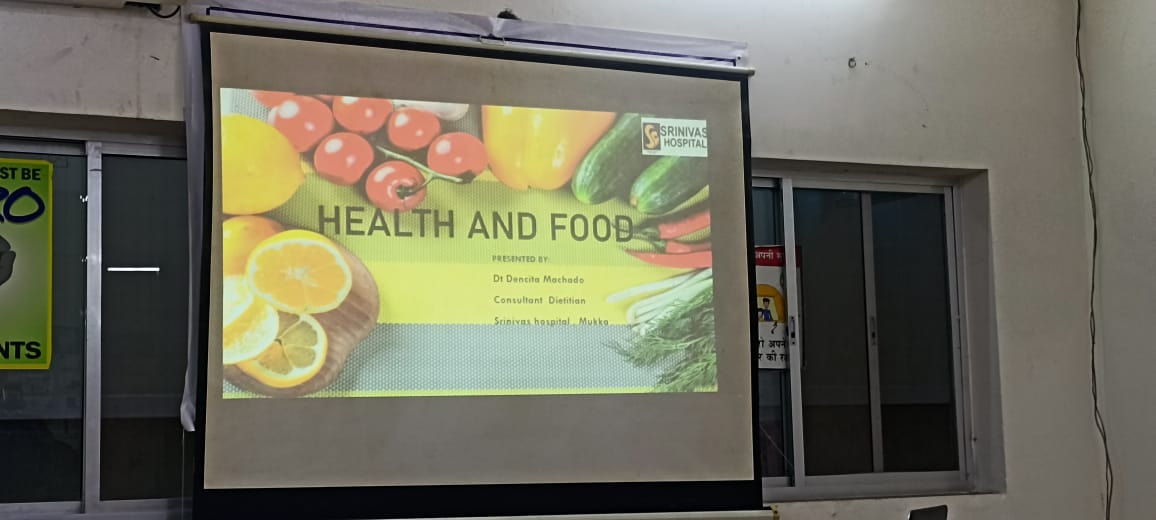 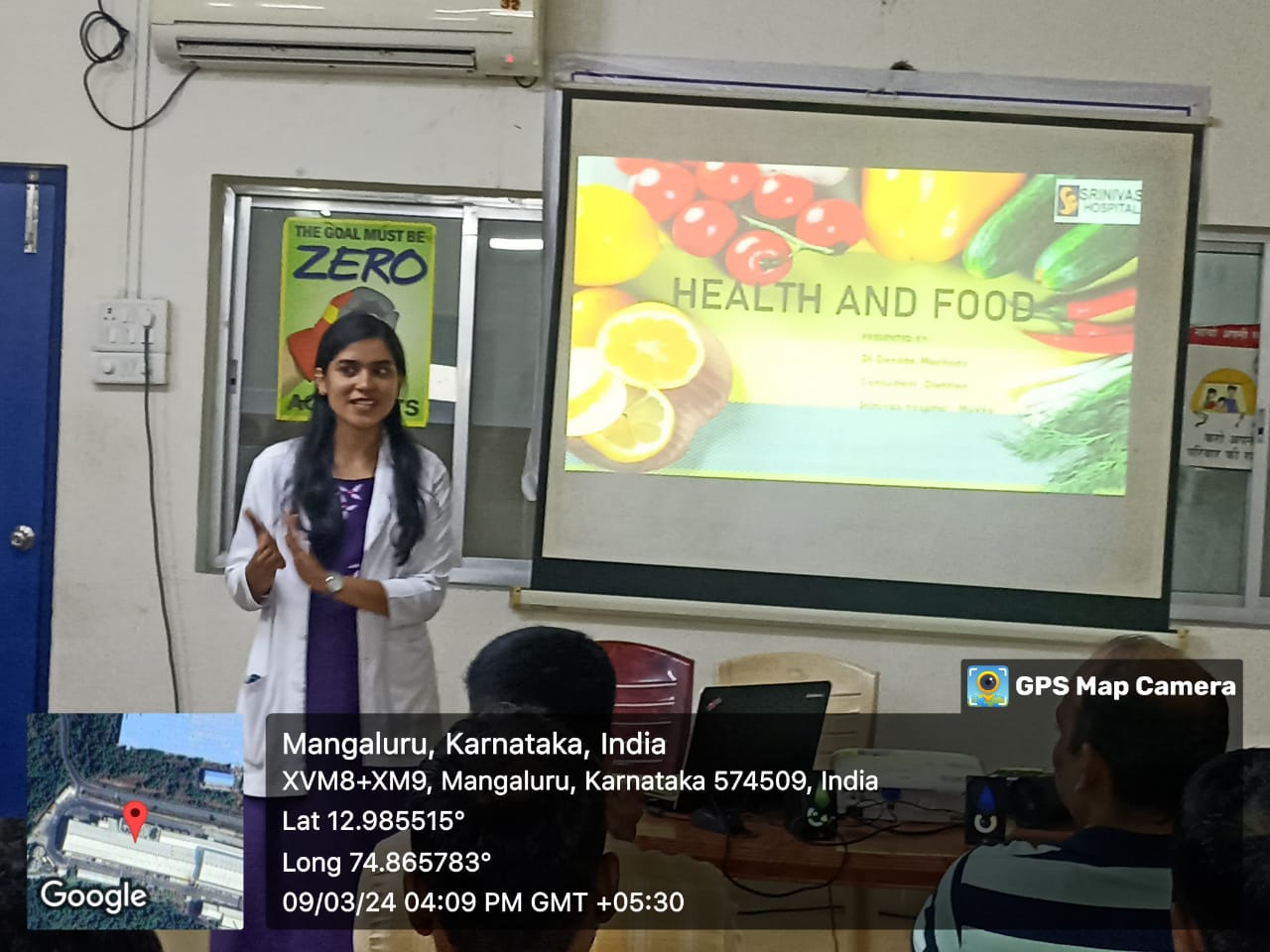 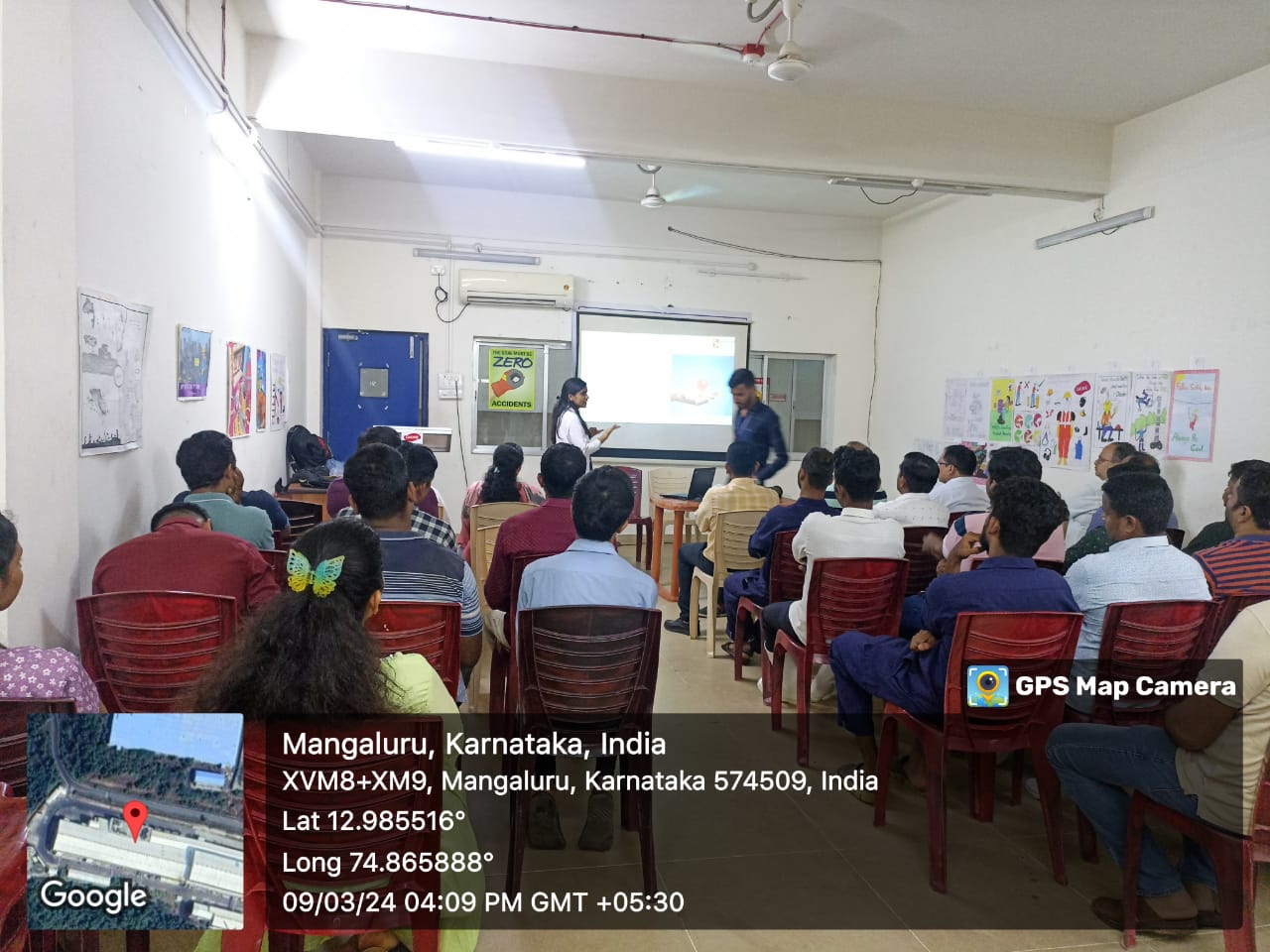 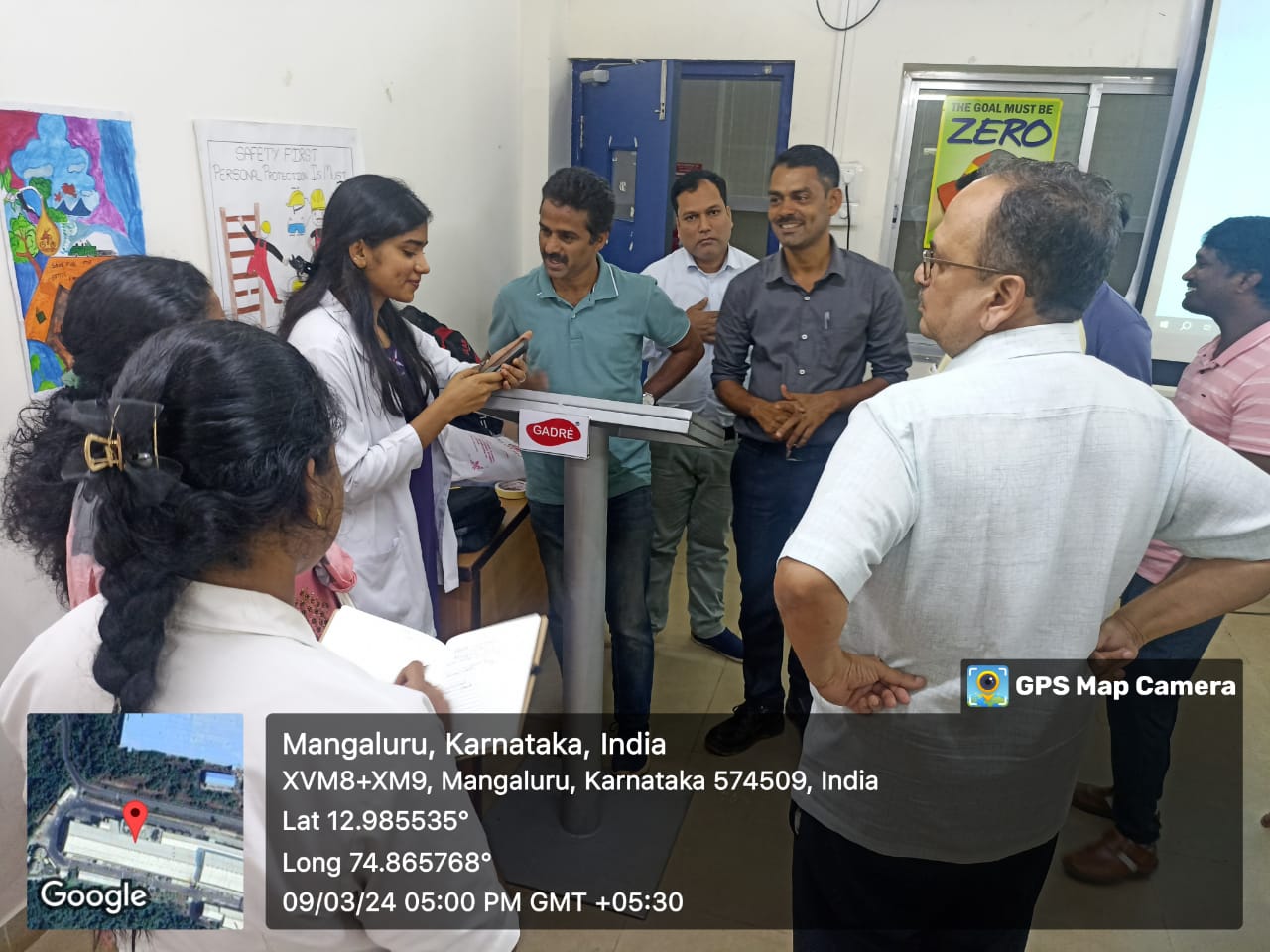 BALKUNJE 6th April 2024
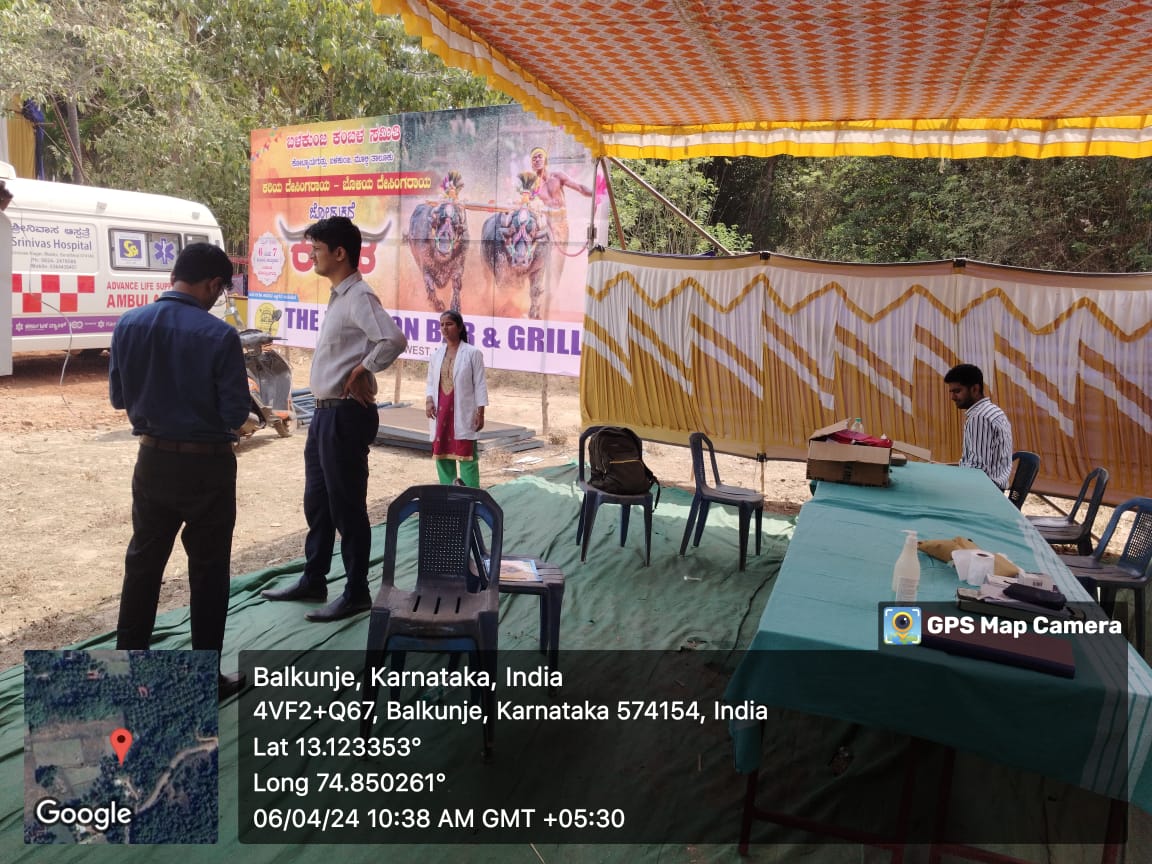 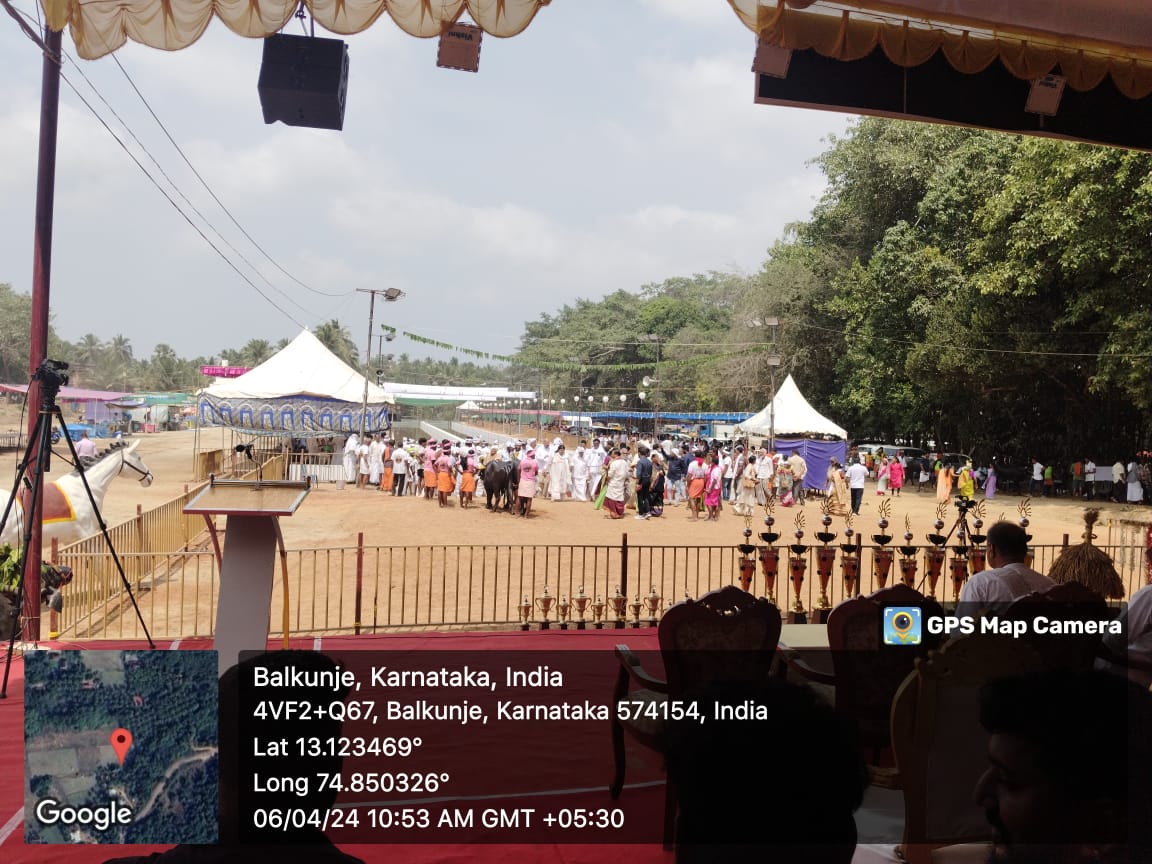 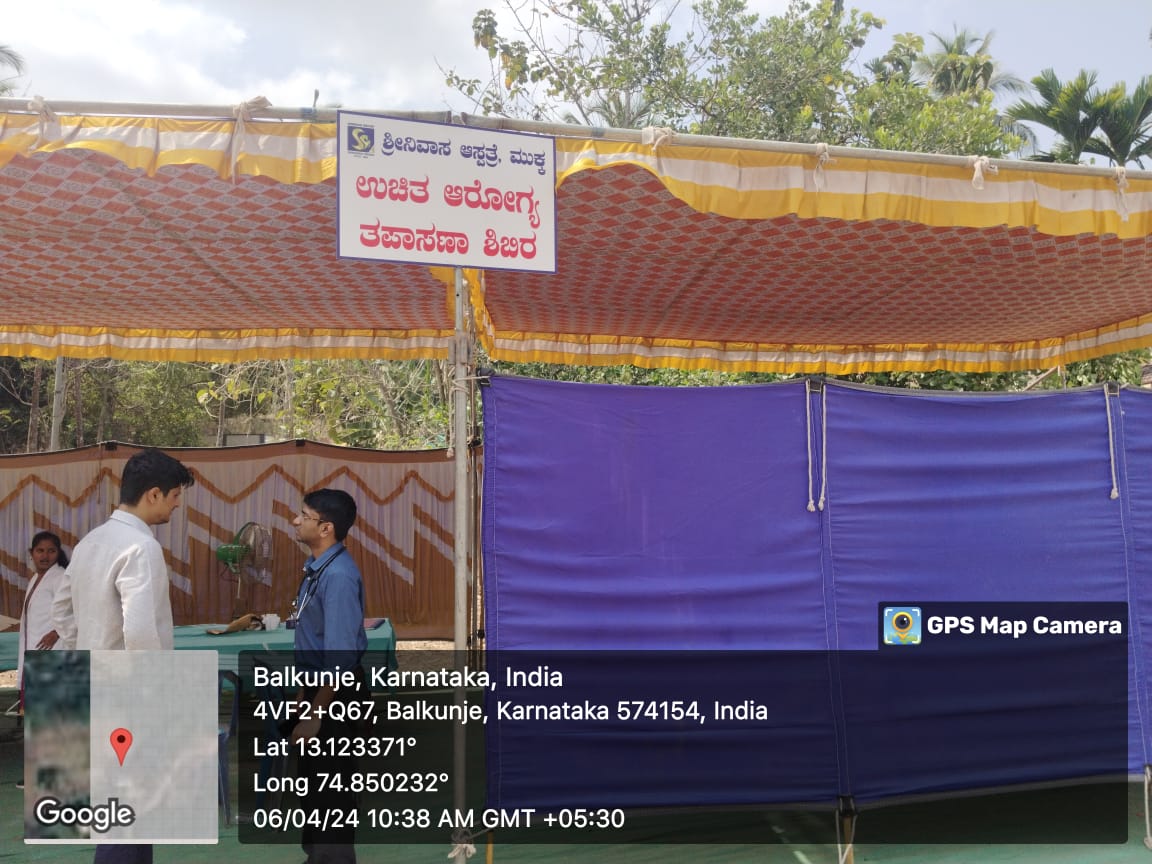 PRASHANTH NILAYA 12-04-2024
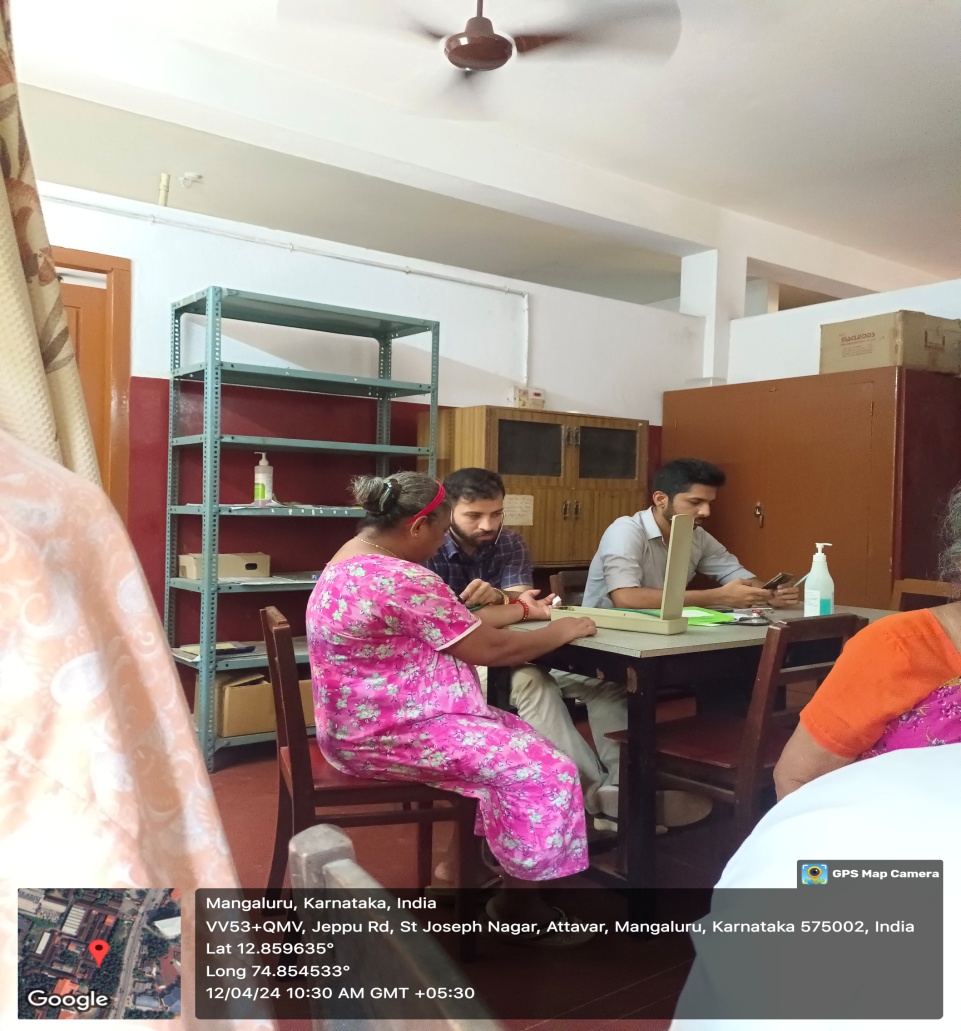 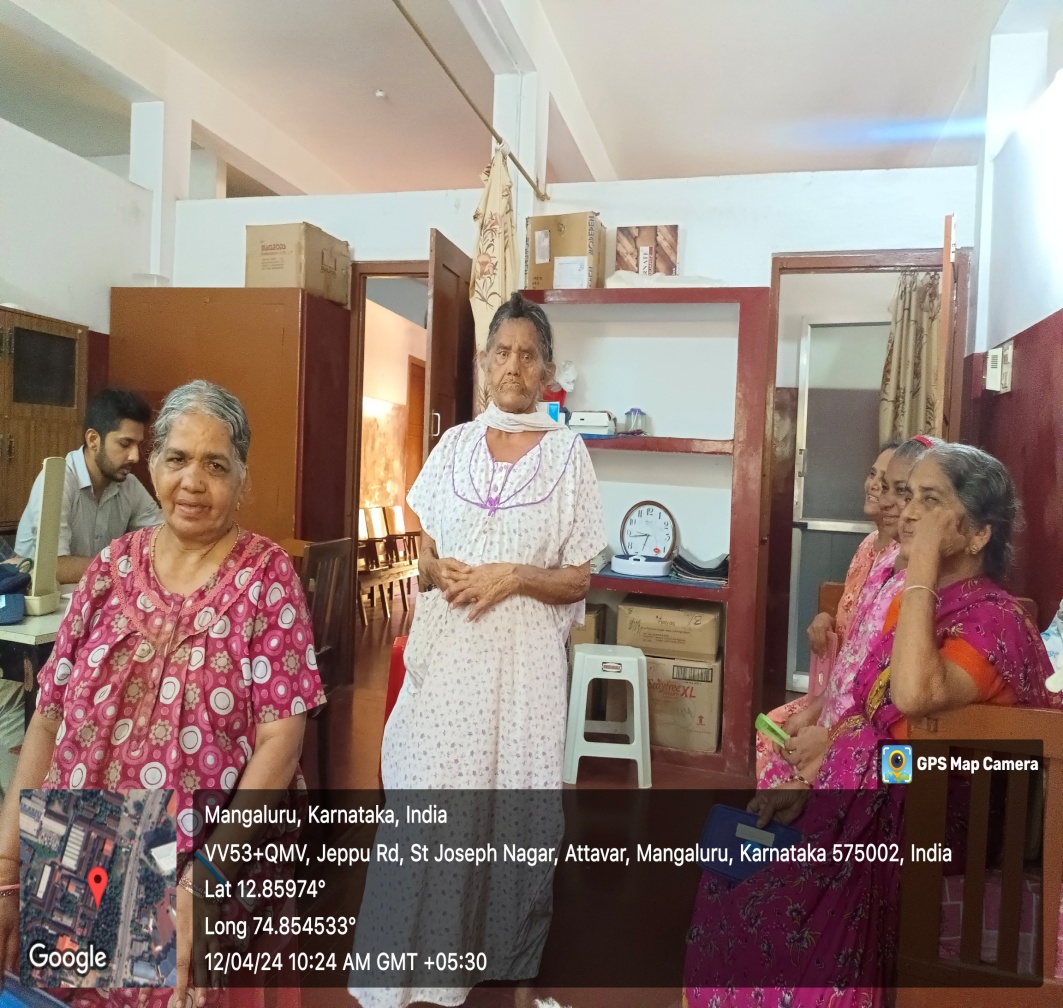 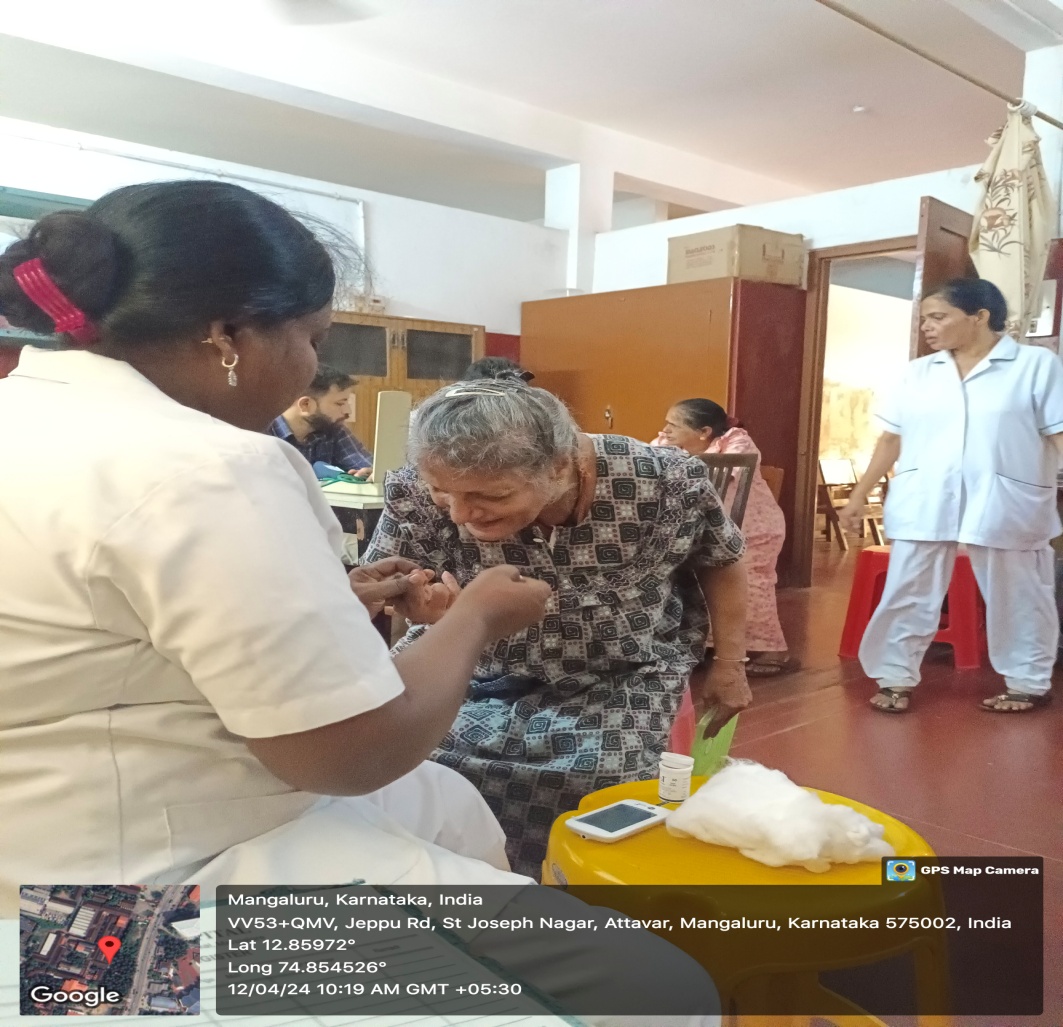 FIRST AID & CPR TRAINING –MRPL 15-04-2024
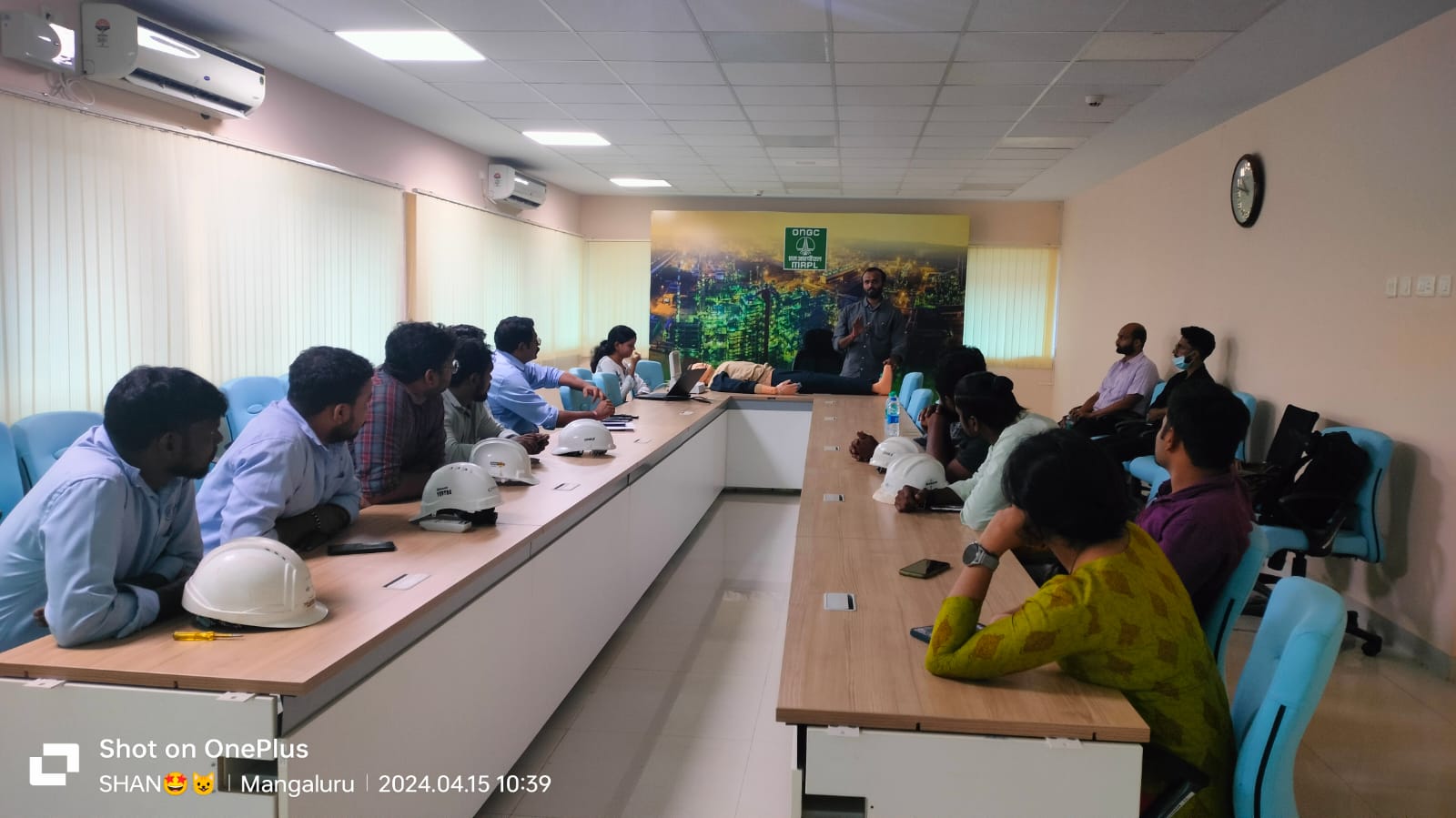 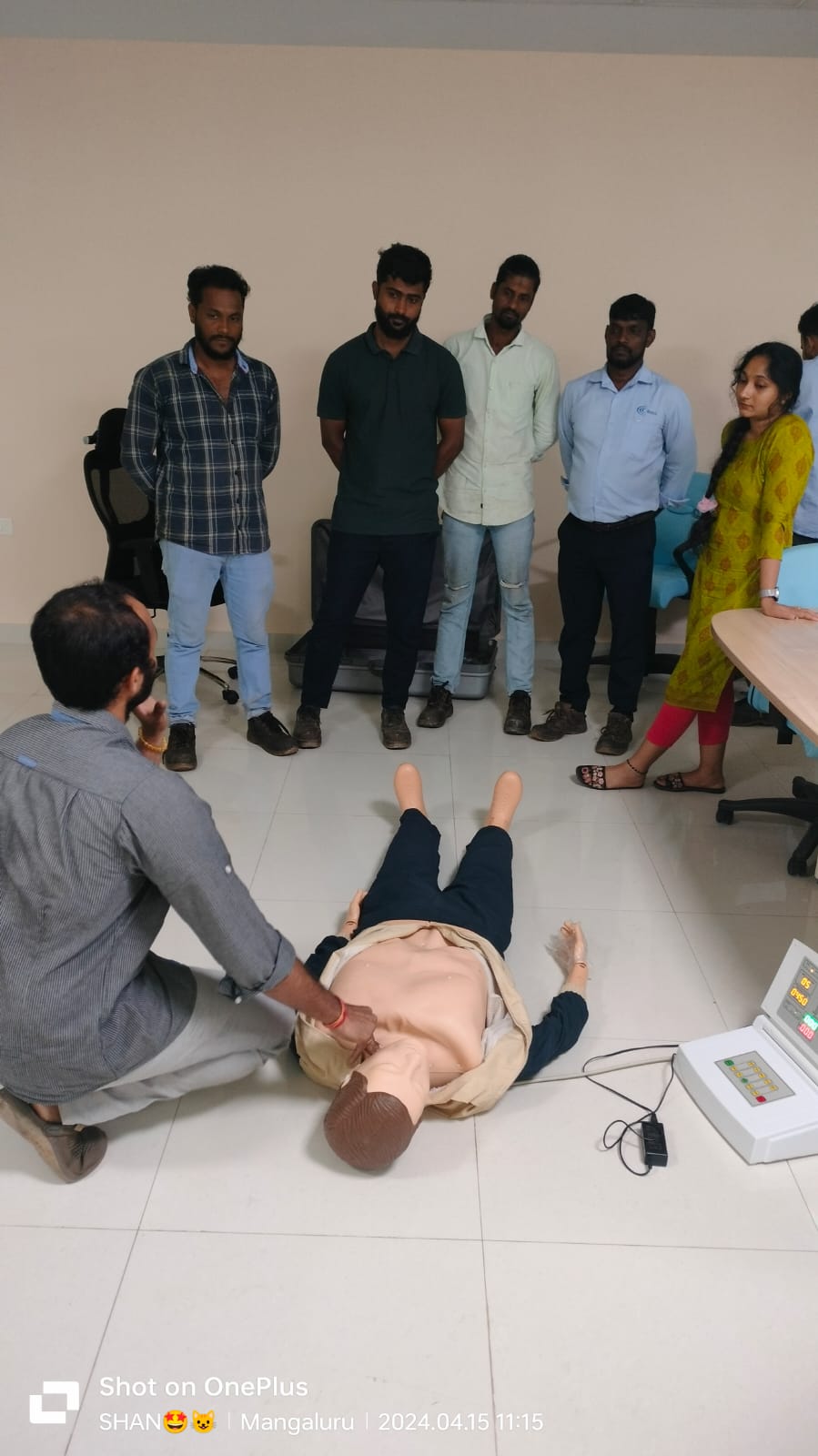 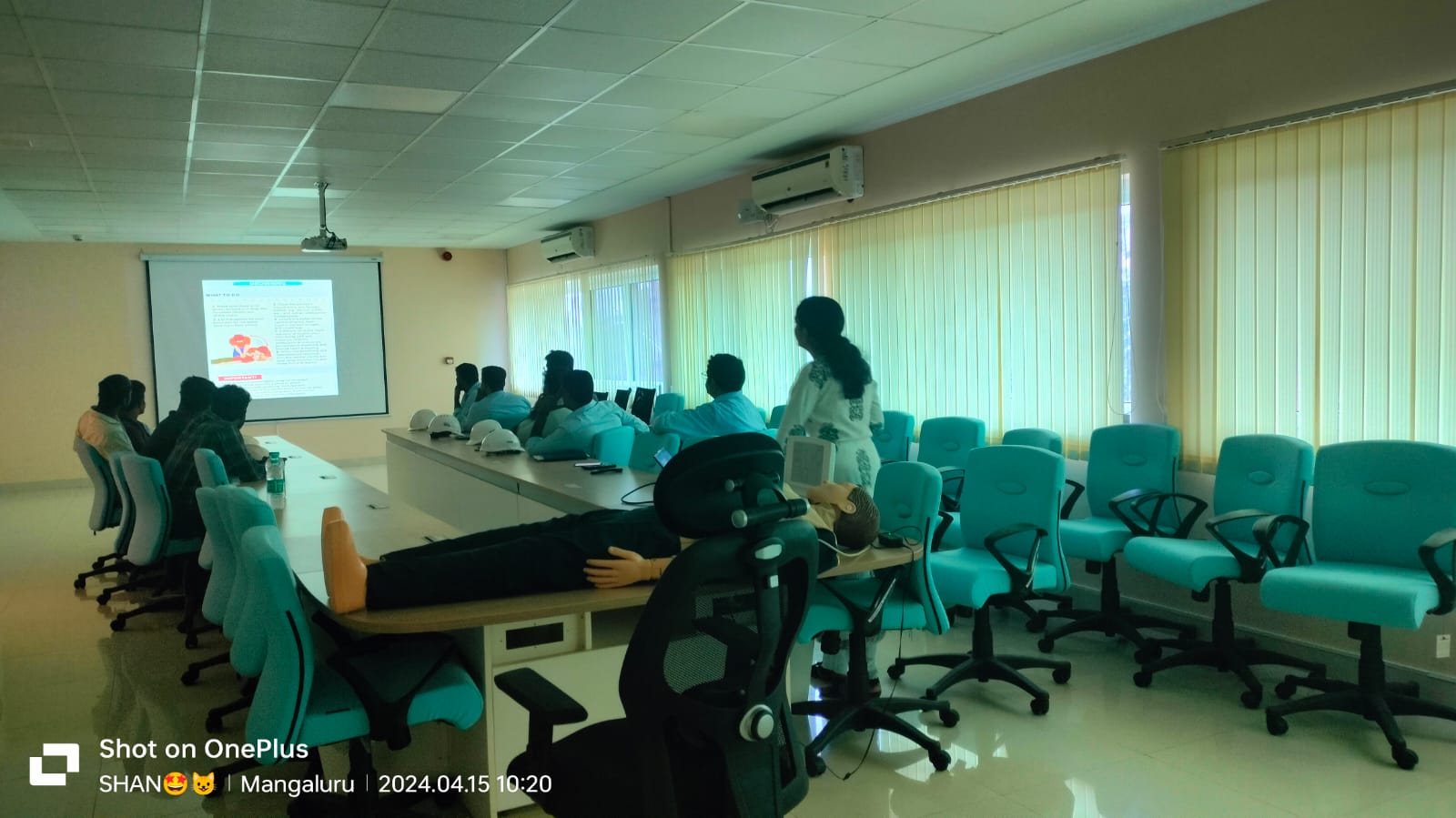 PRASHANTHI NILAYA 14-06-2024
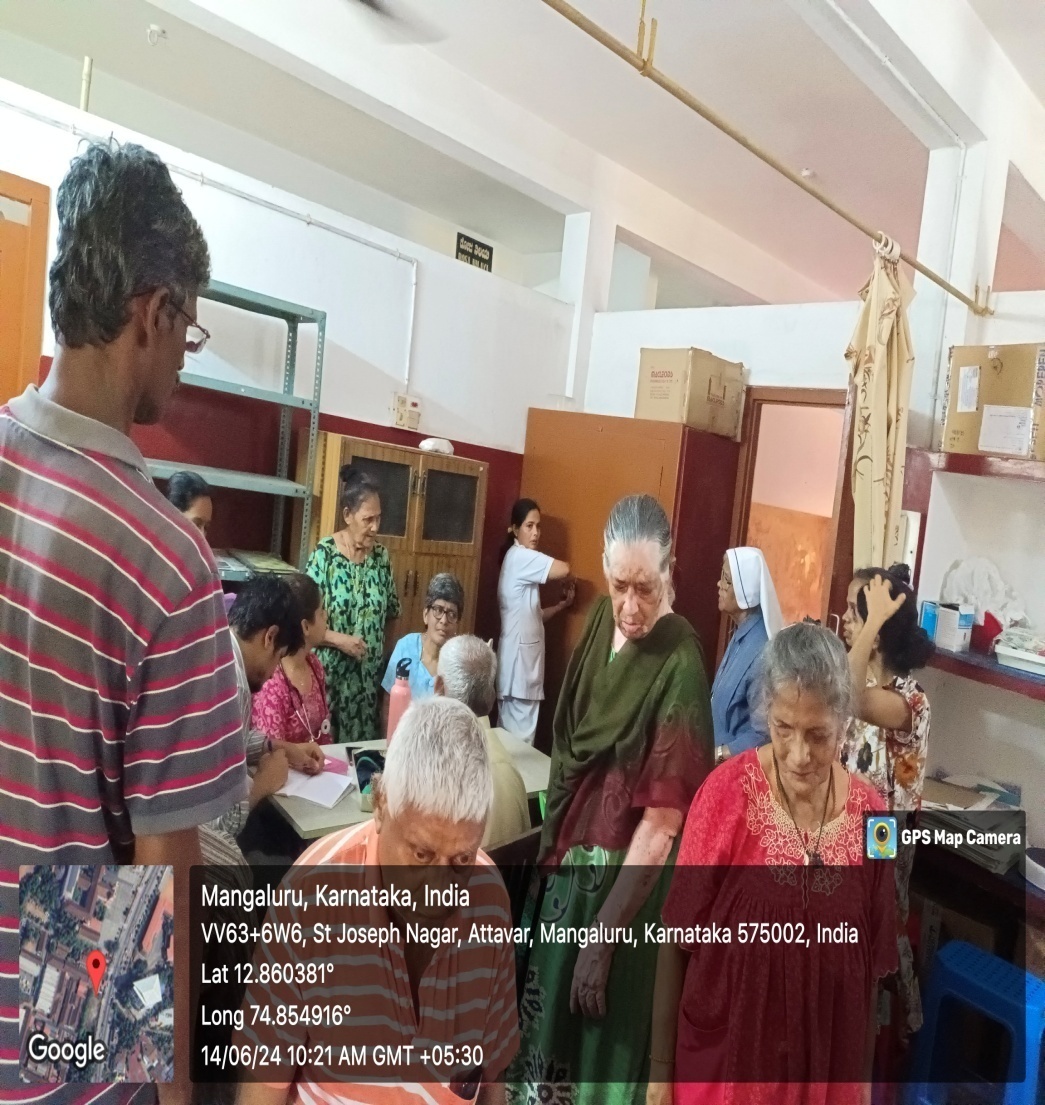 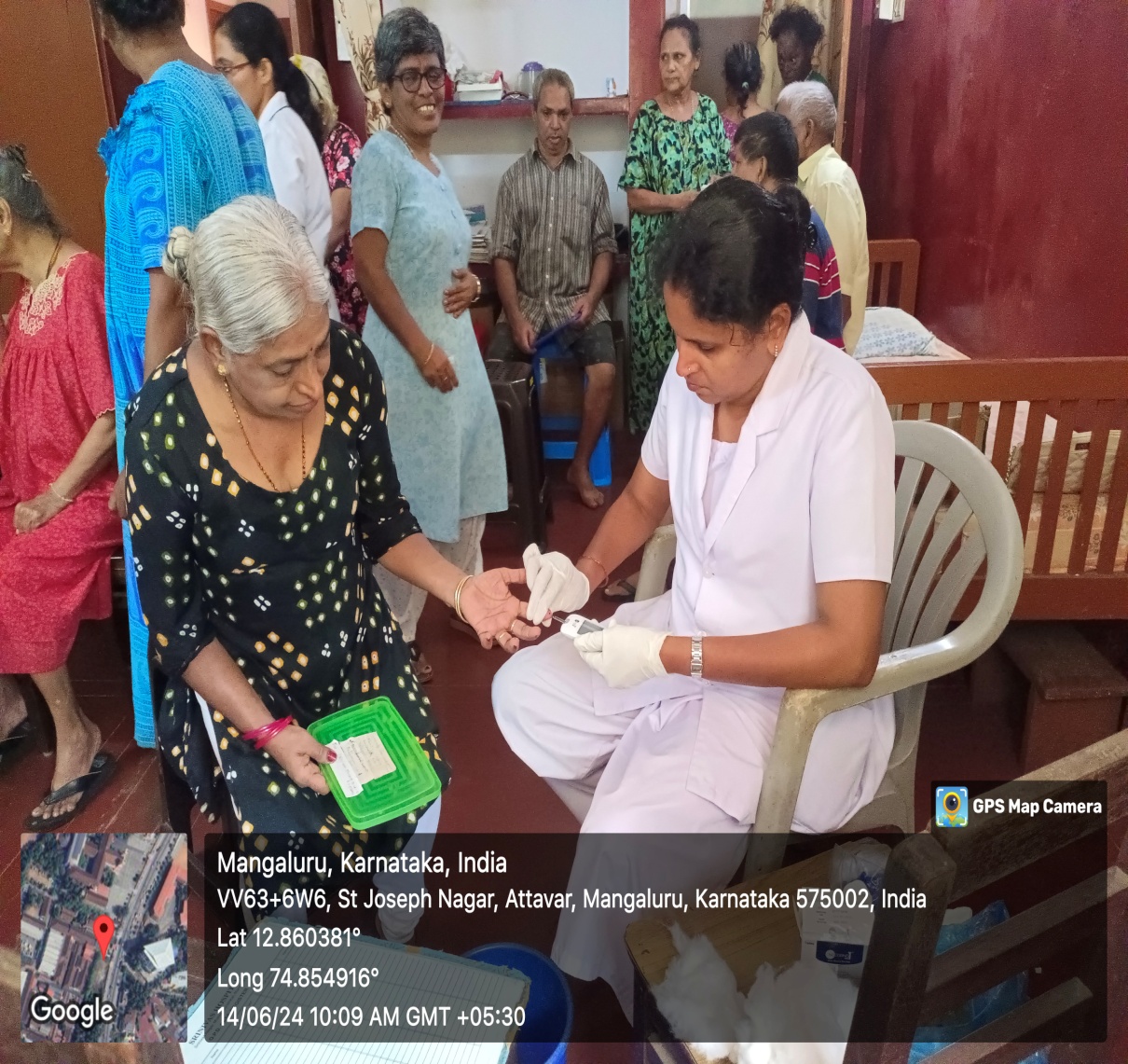 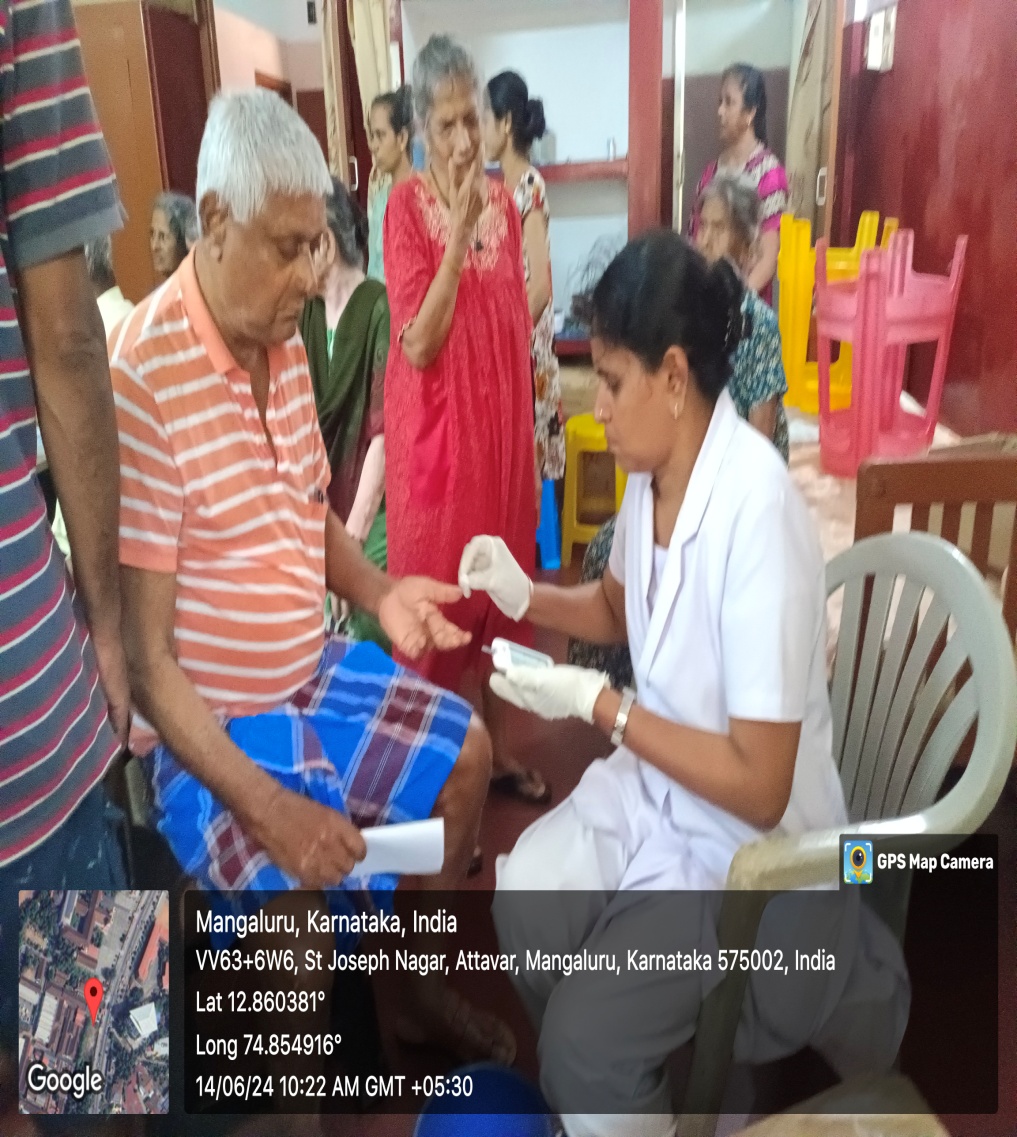 CAMP WORKERS MEETING 06-06-2024
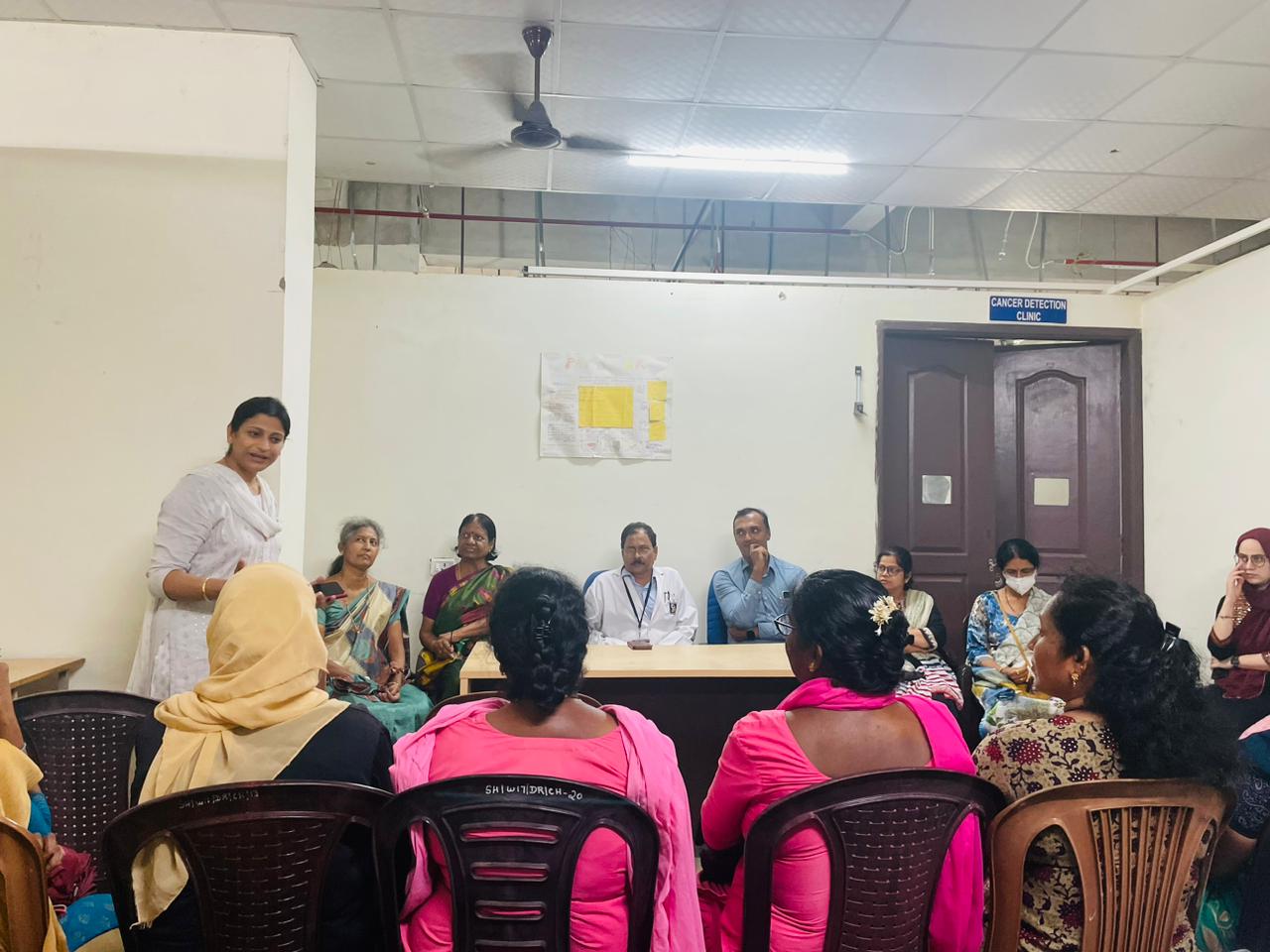 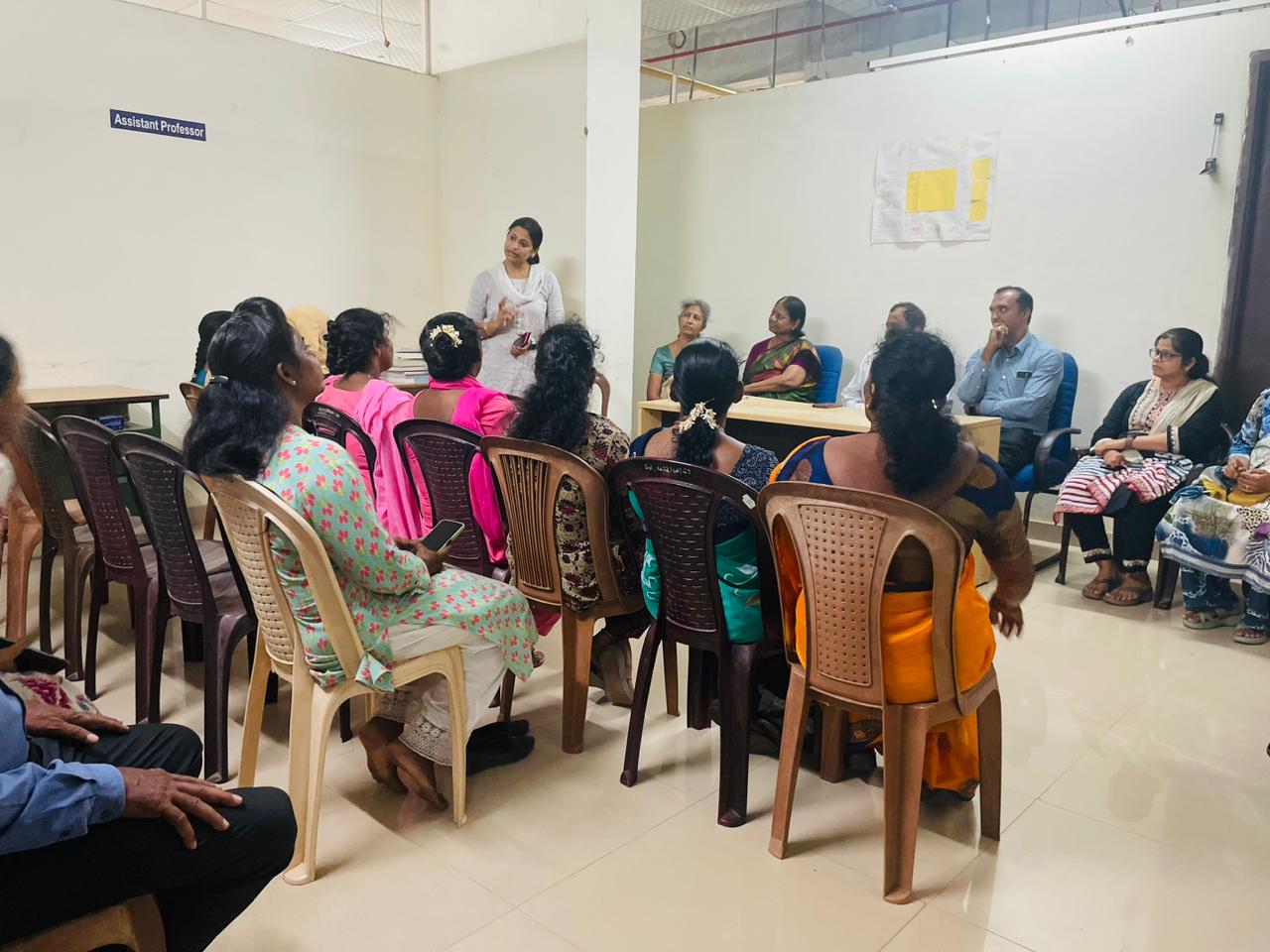 CARDIOLOGIST, DR.SUBRAMANYA TALK ON PREVENTION OF HEART DISEASES AT MCF-27-06-24
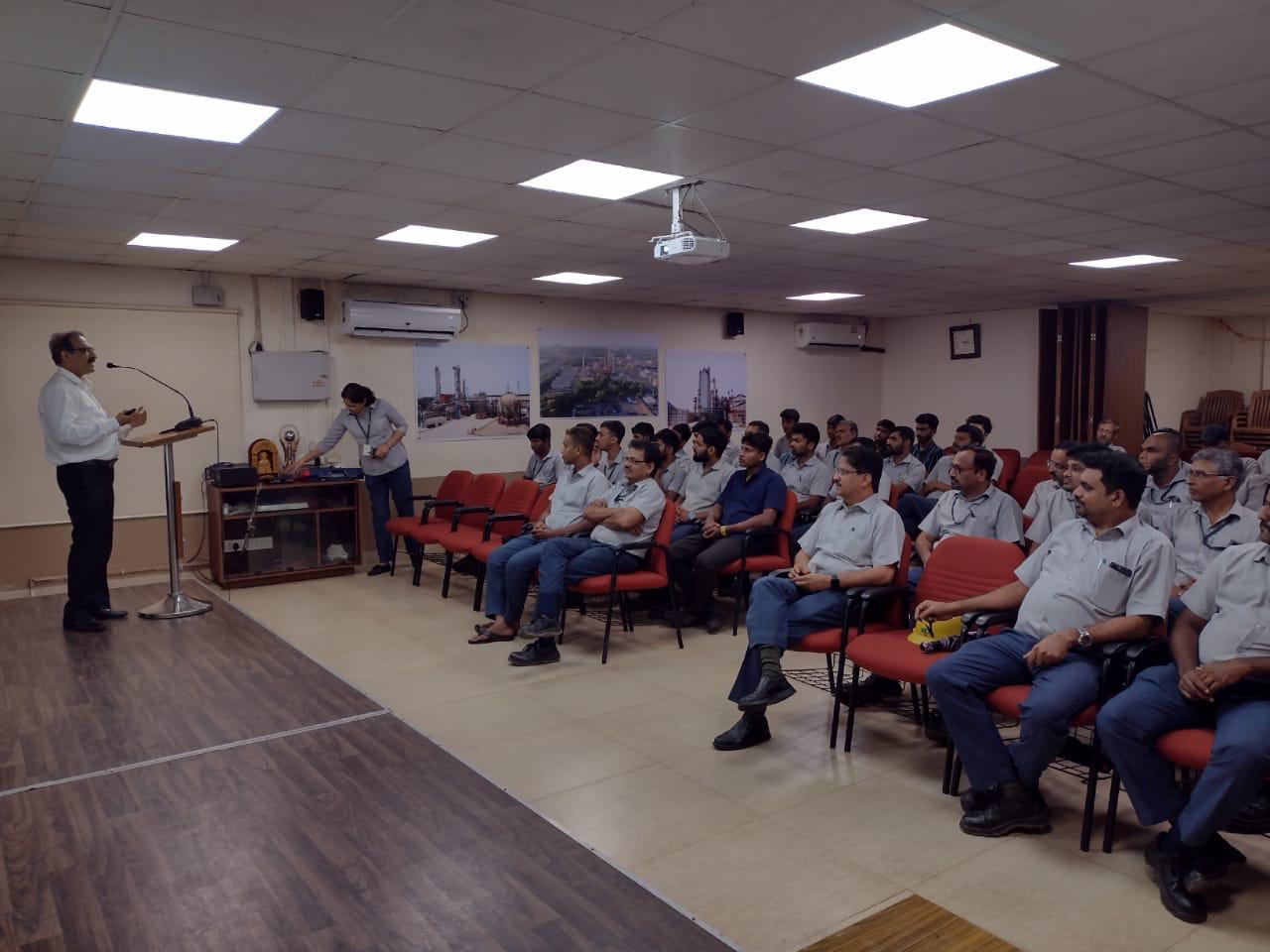 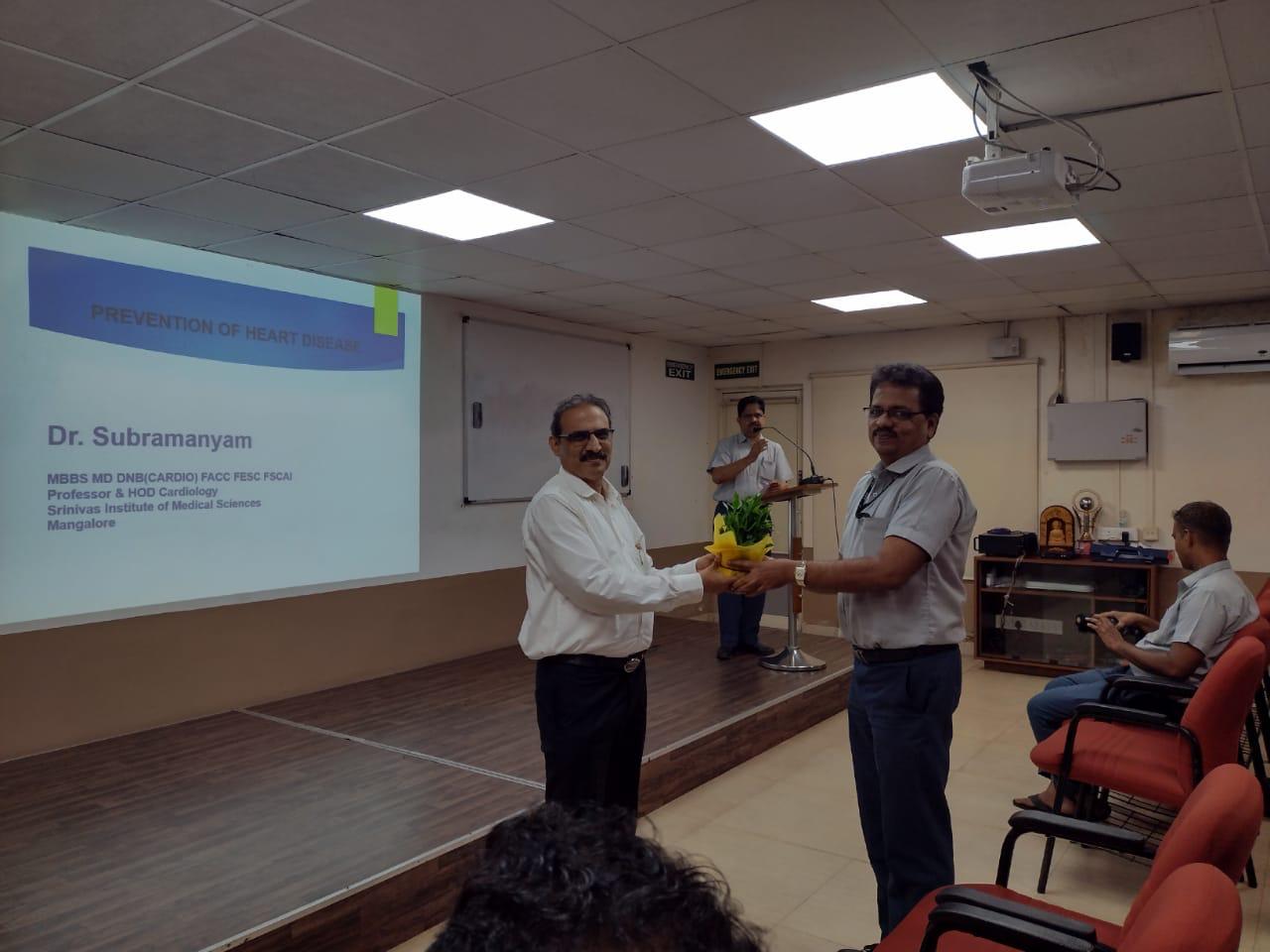 JALLIGUDDE CAMP 30-06-24
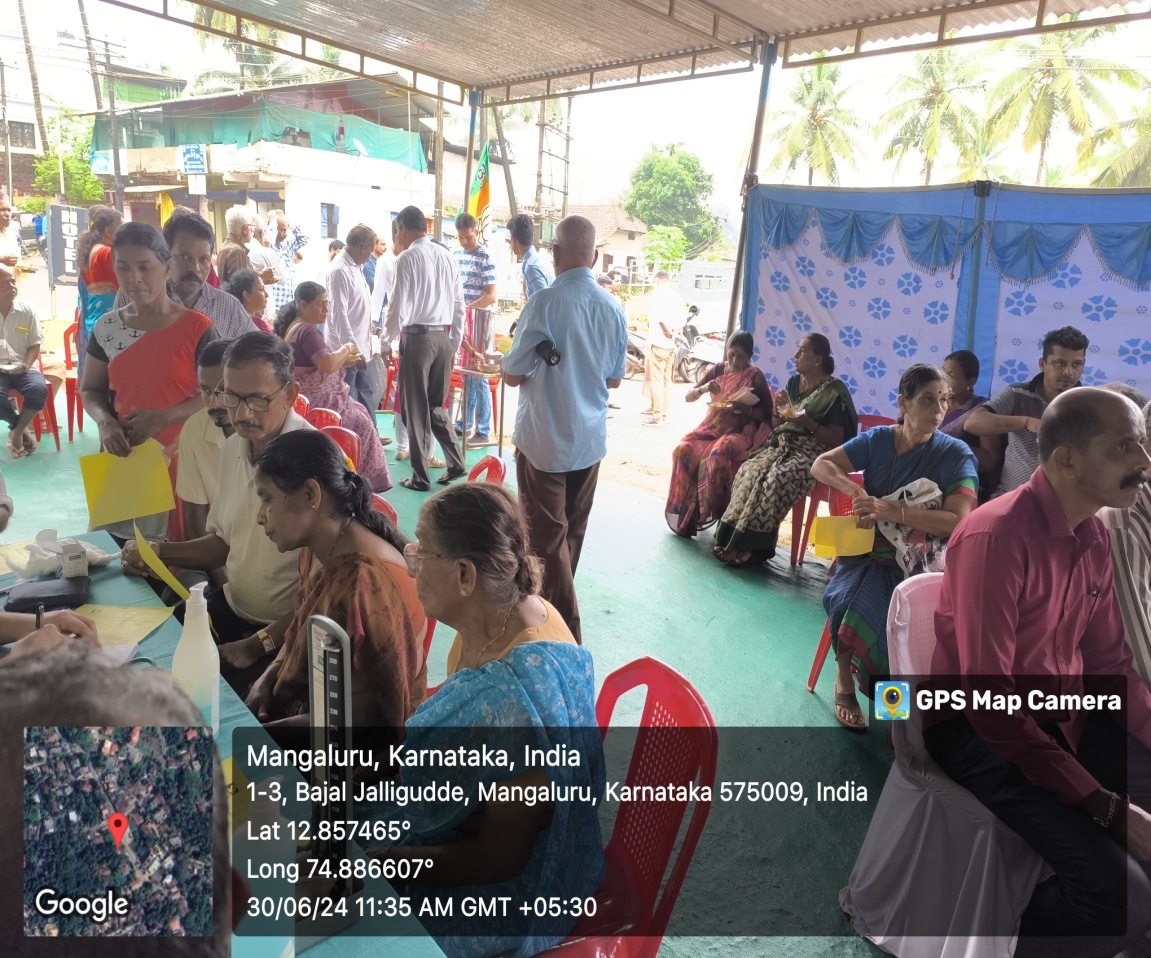 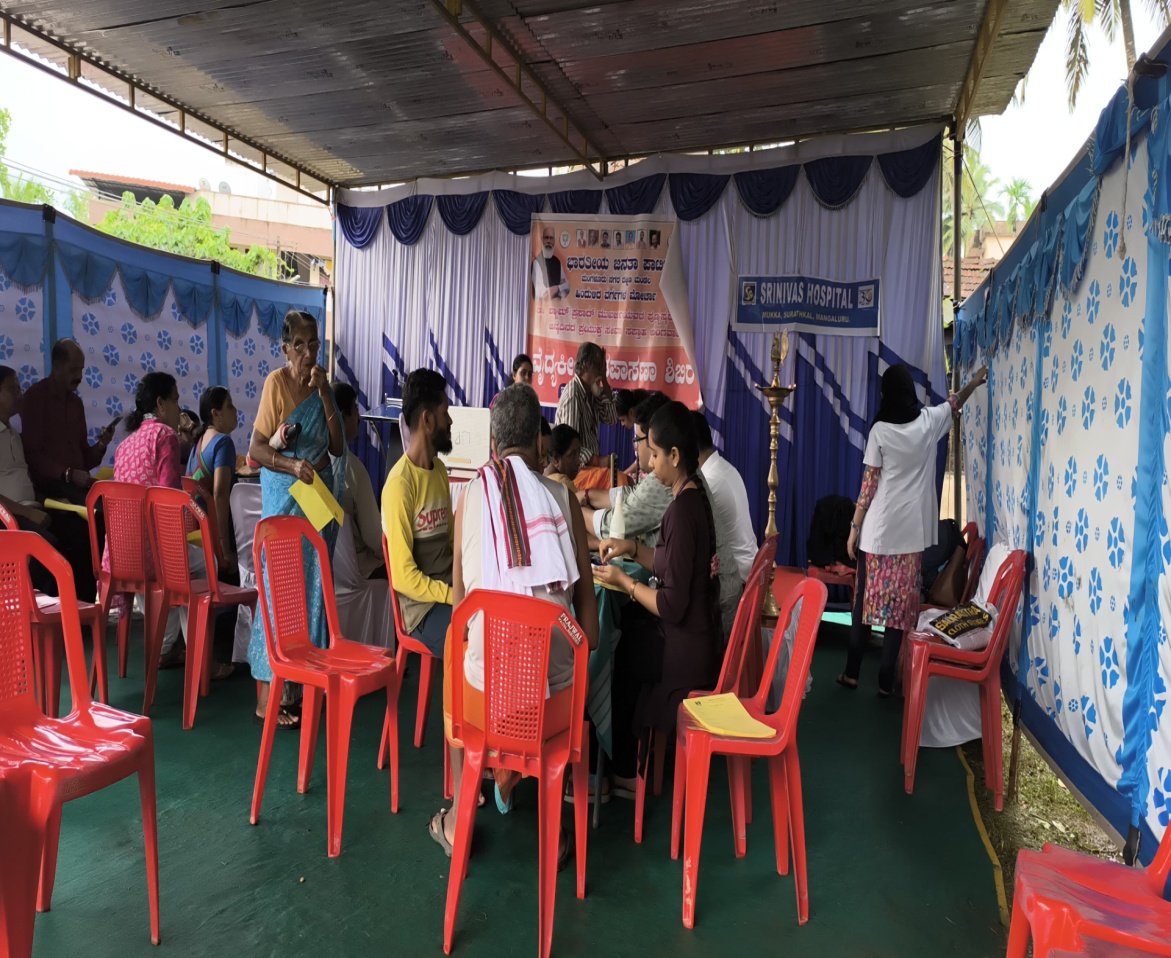 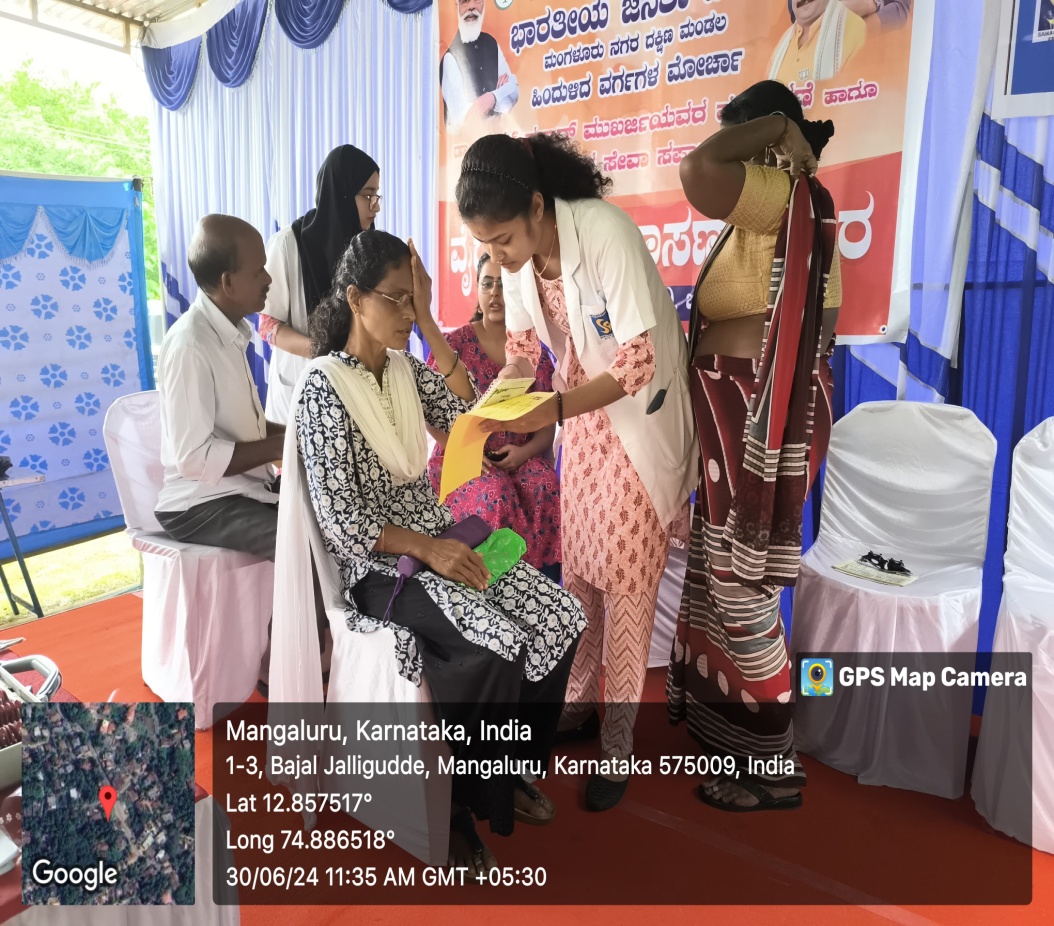